٤
صفحة  ١١١
الفصل
القسمة
الفصل الرابع:القسمة
٤-١ أنماط القسمة
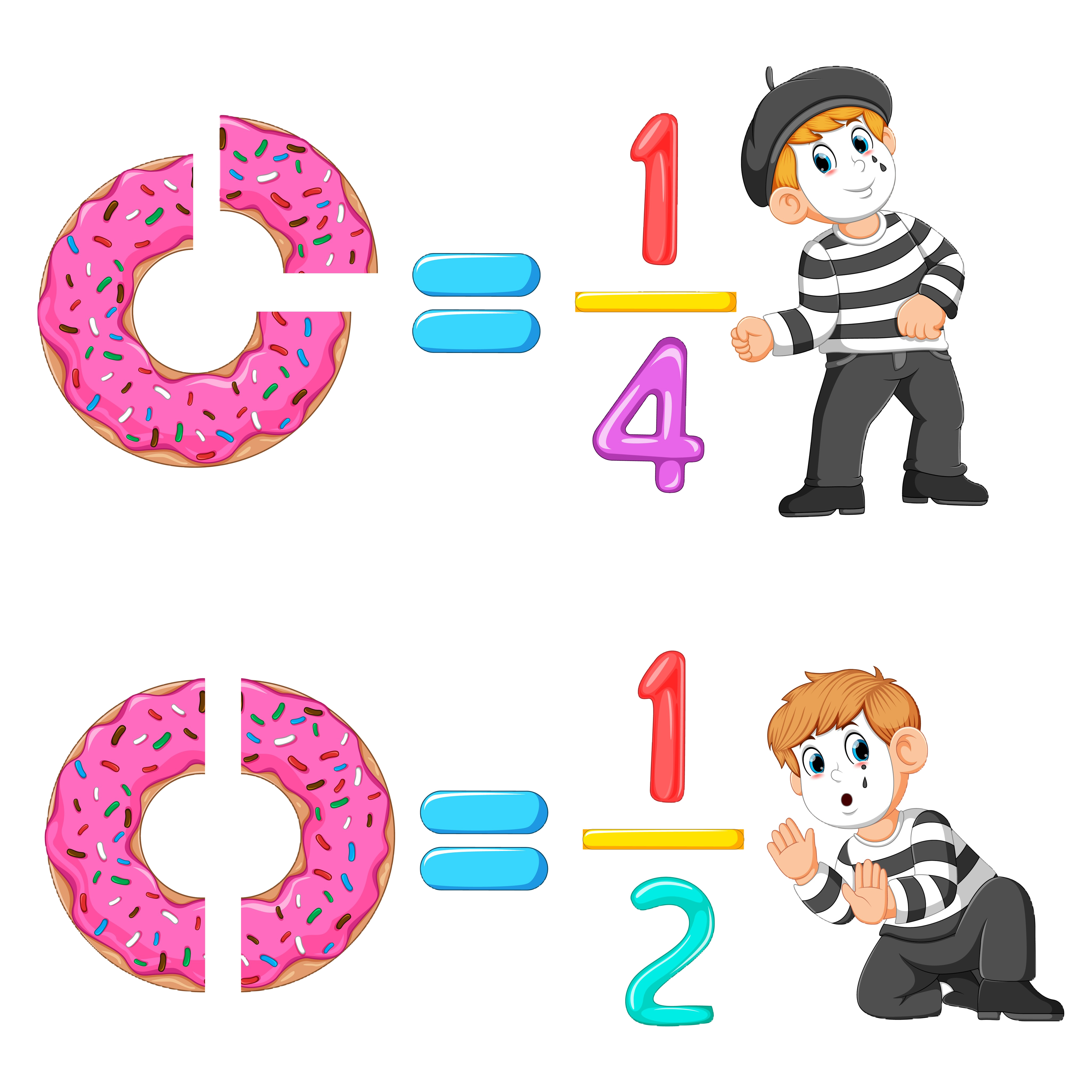 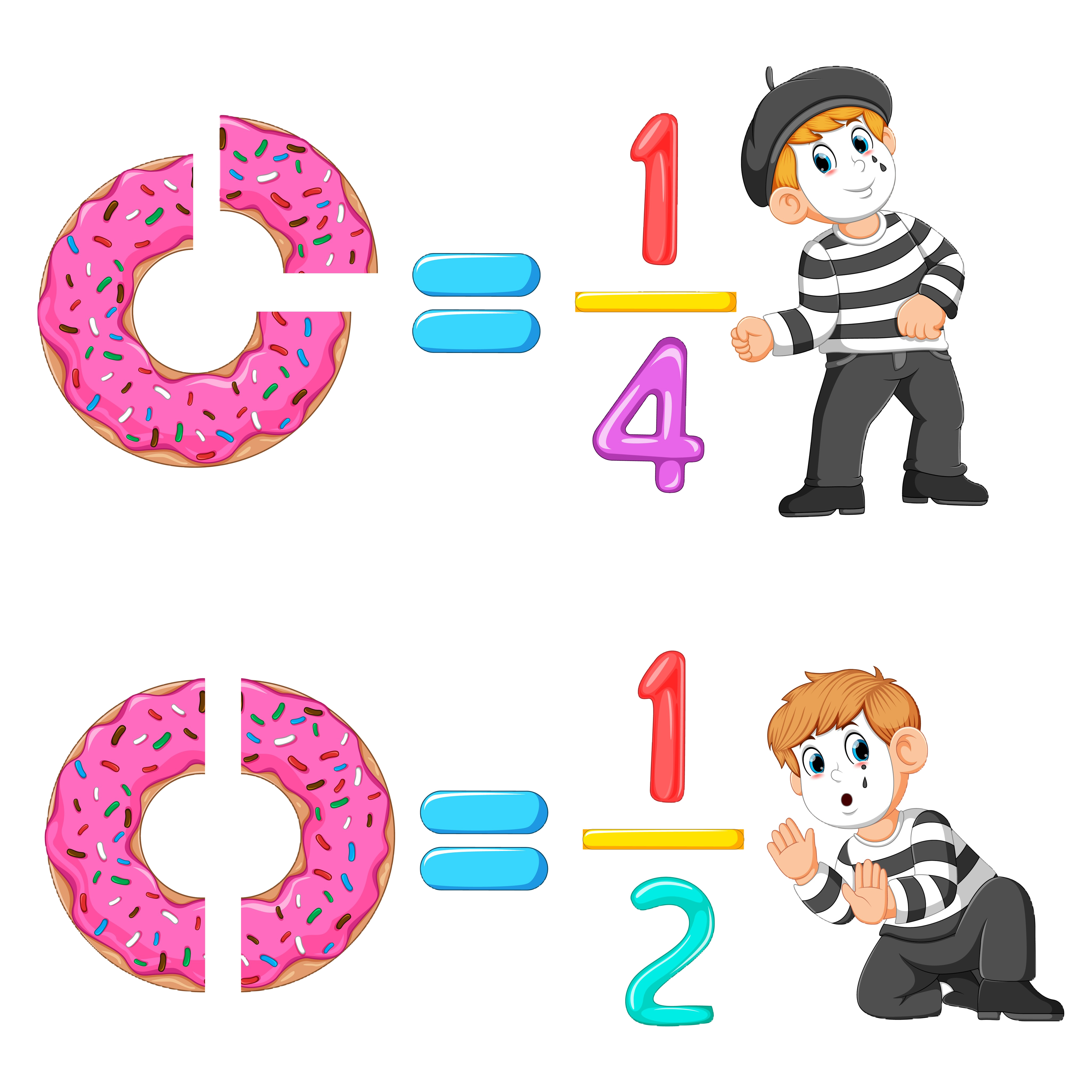 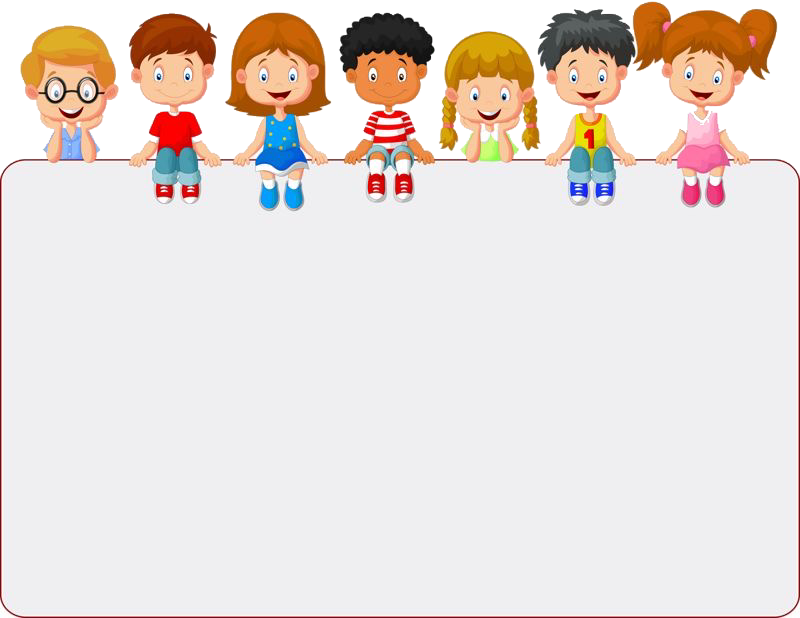 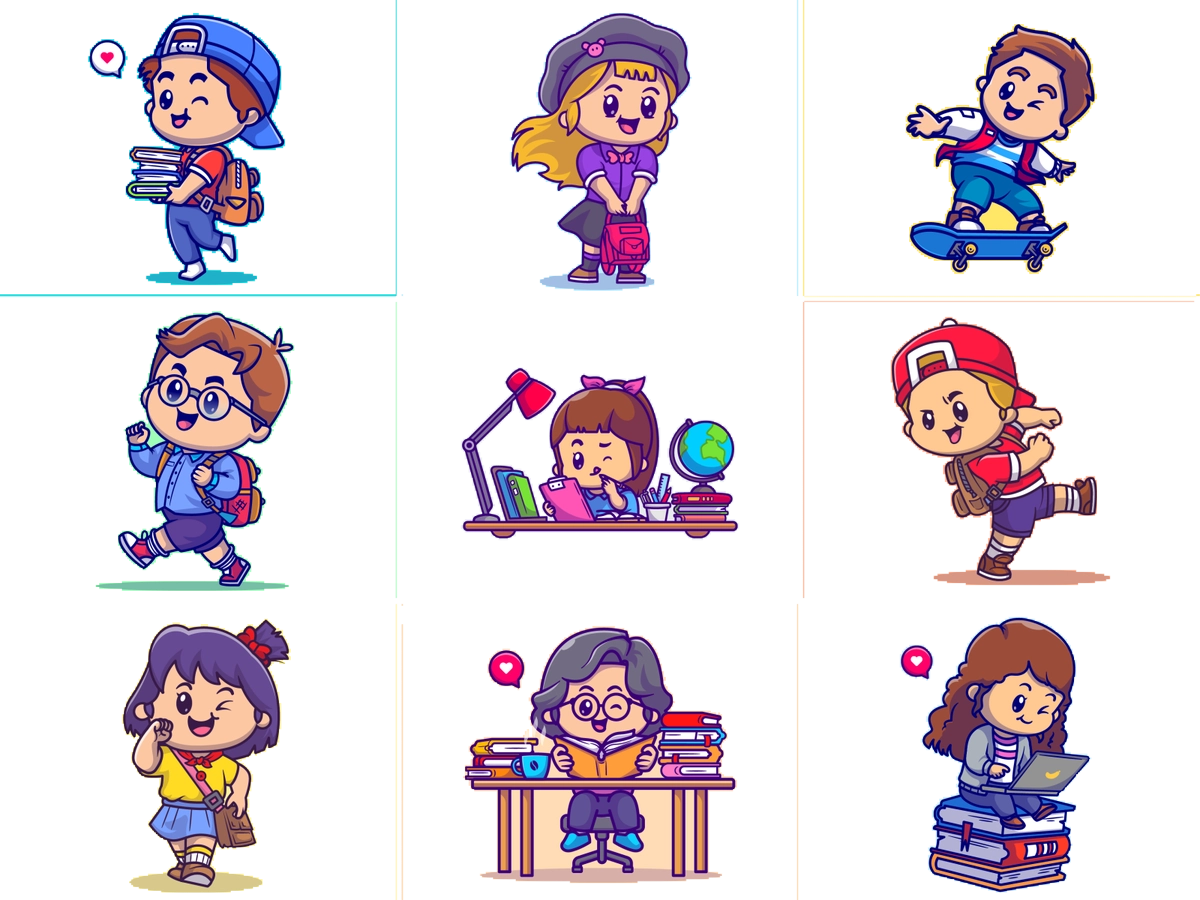 جدول التعلم
ماذا أعرف
ماذا تعلمت
ماذا أريد أن أعرف
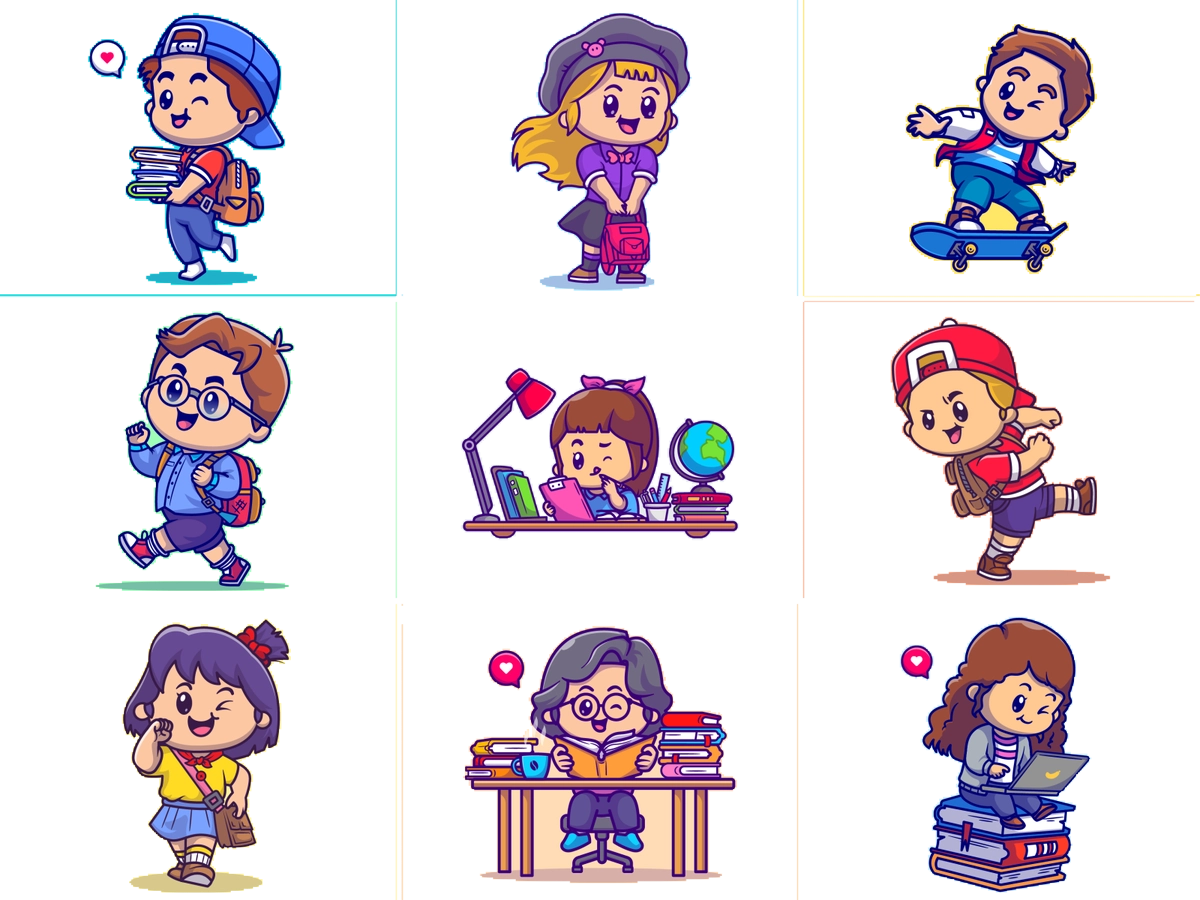 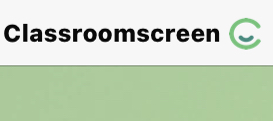 أدوات
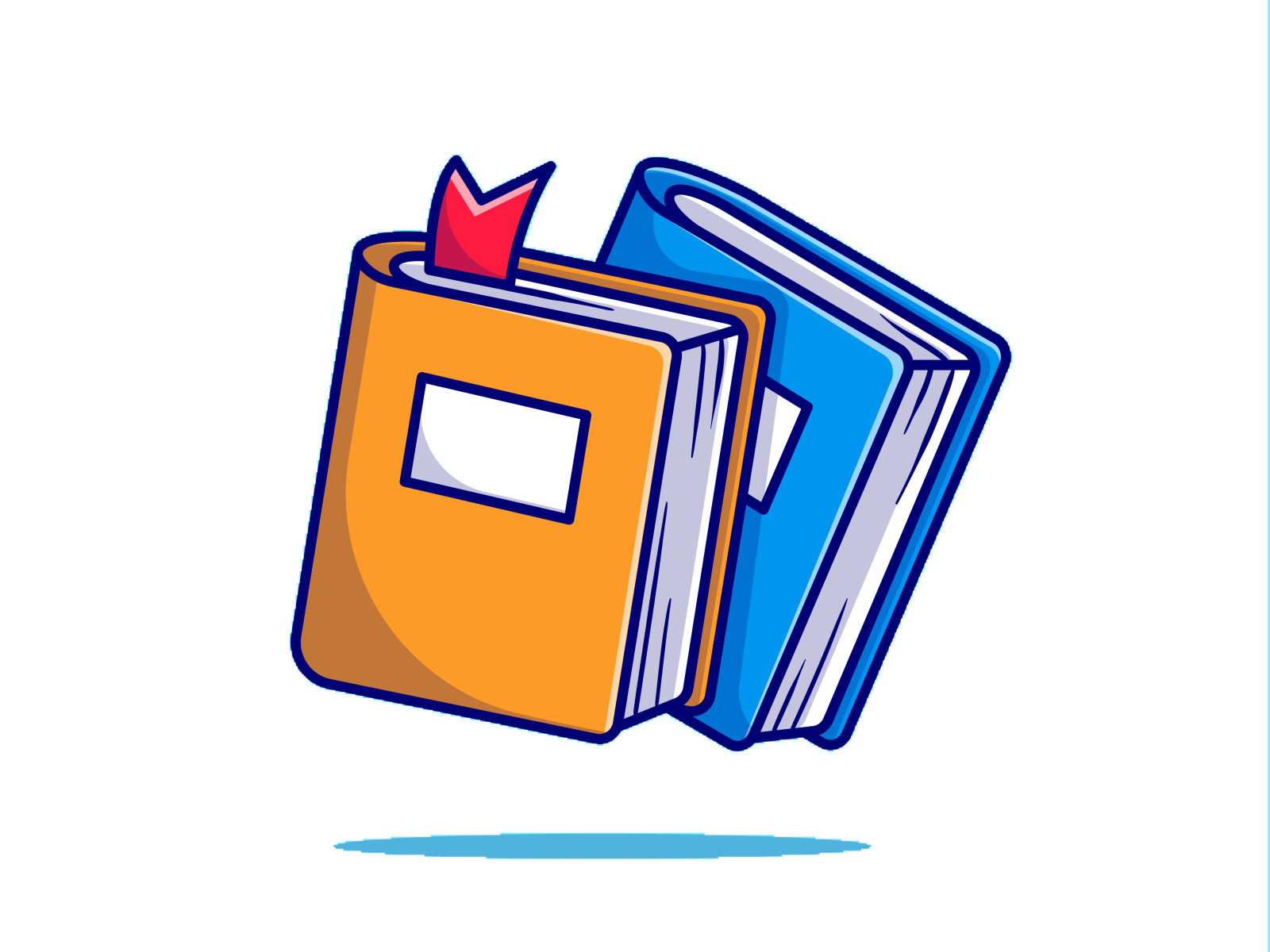 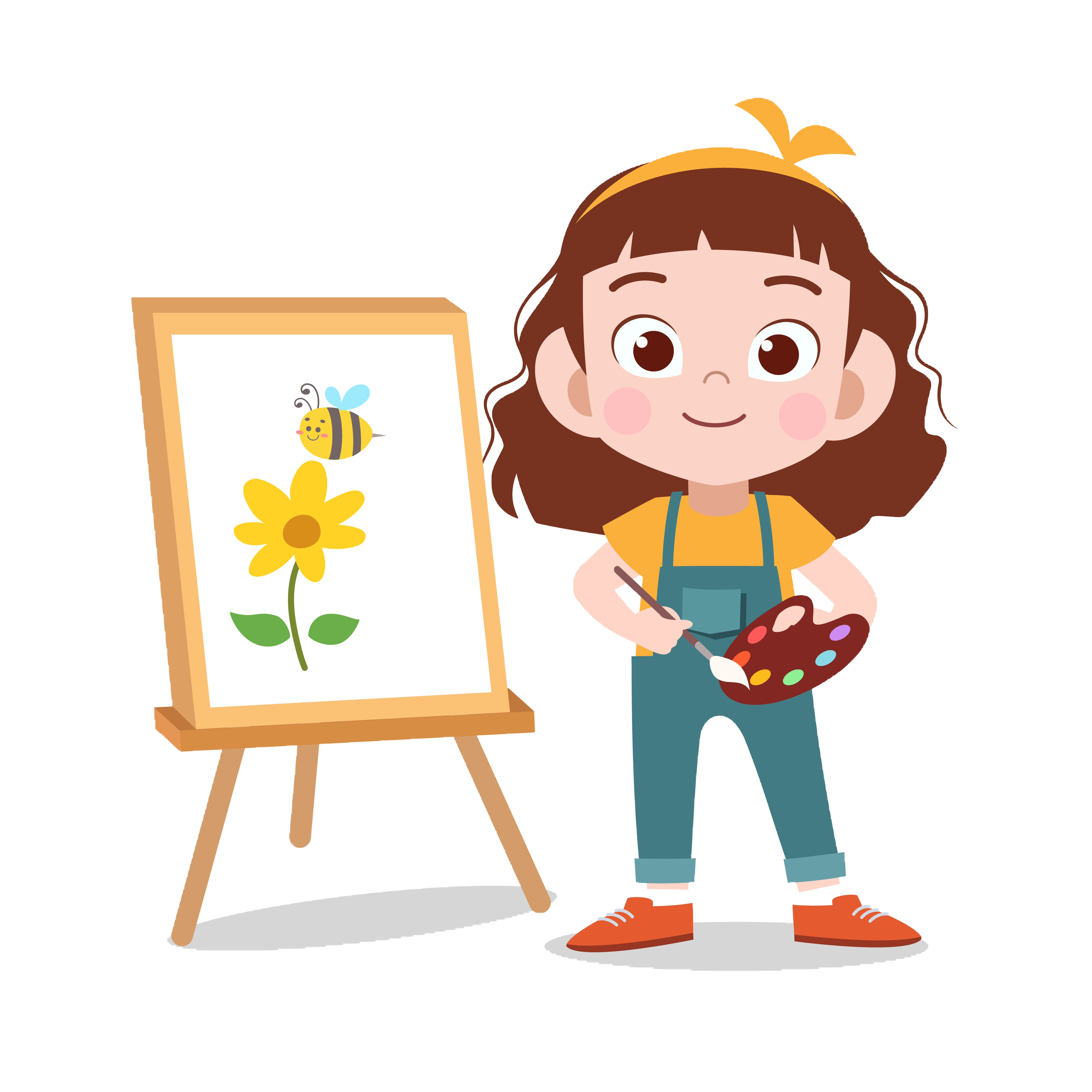 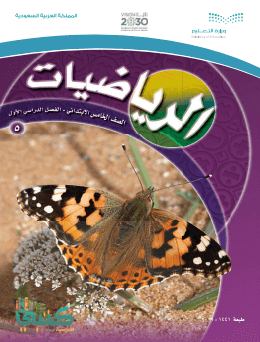 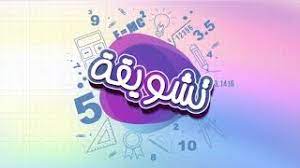 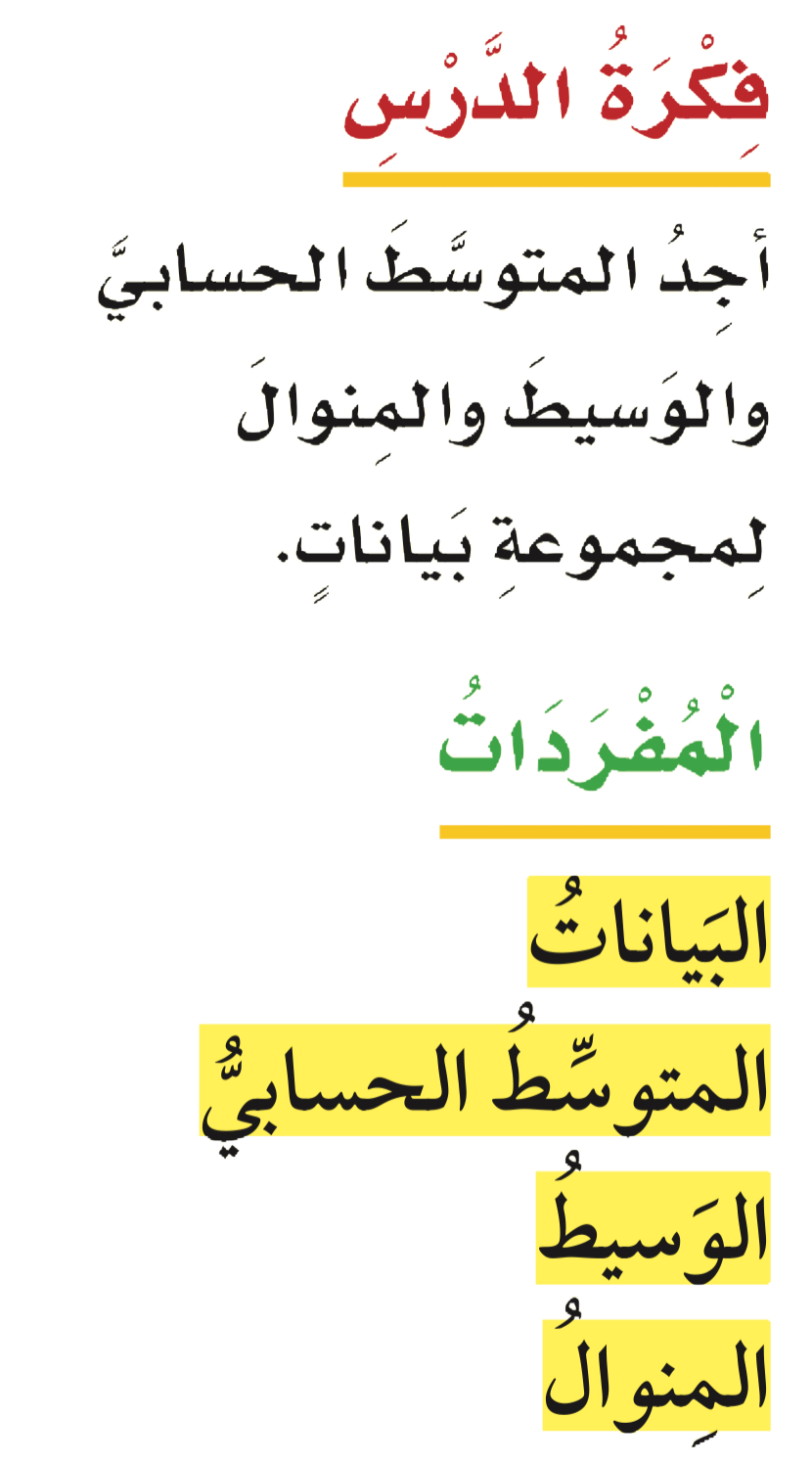 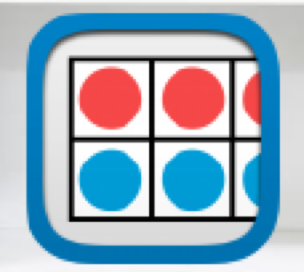 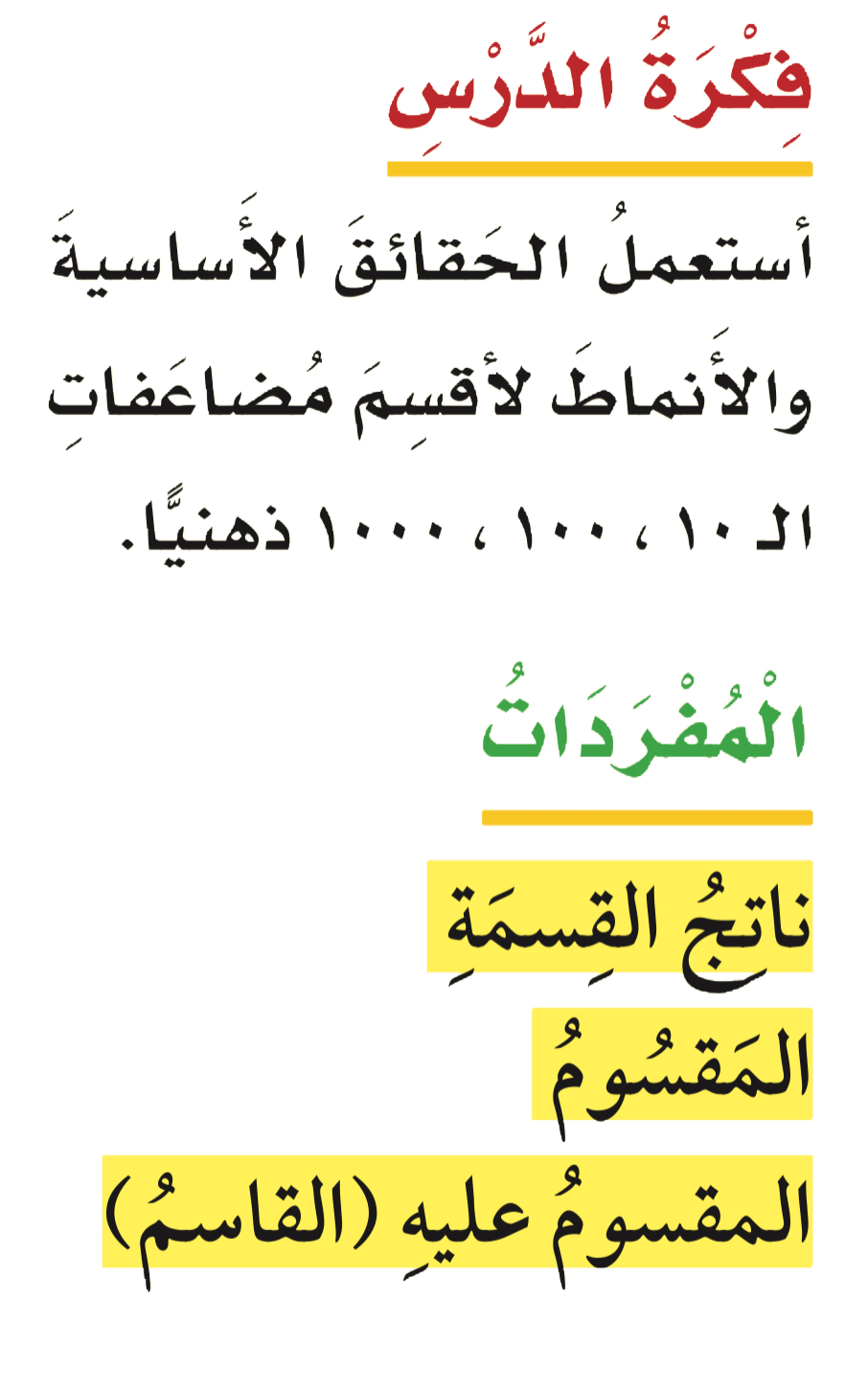 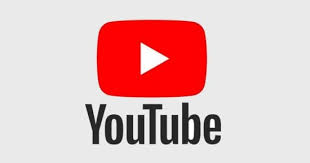 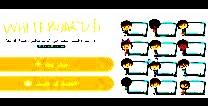 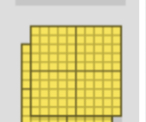 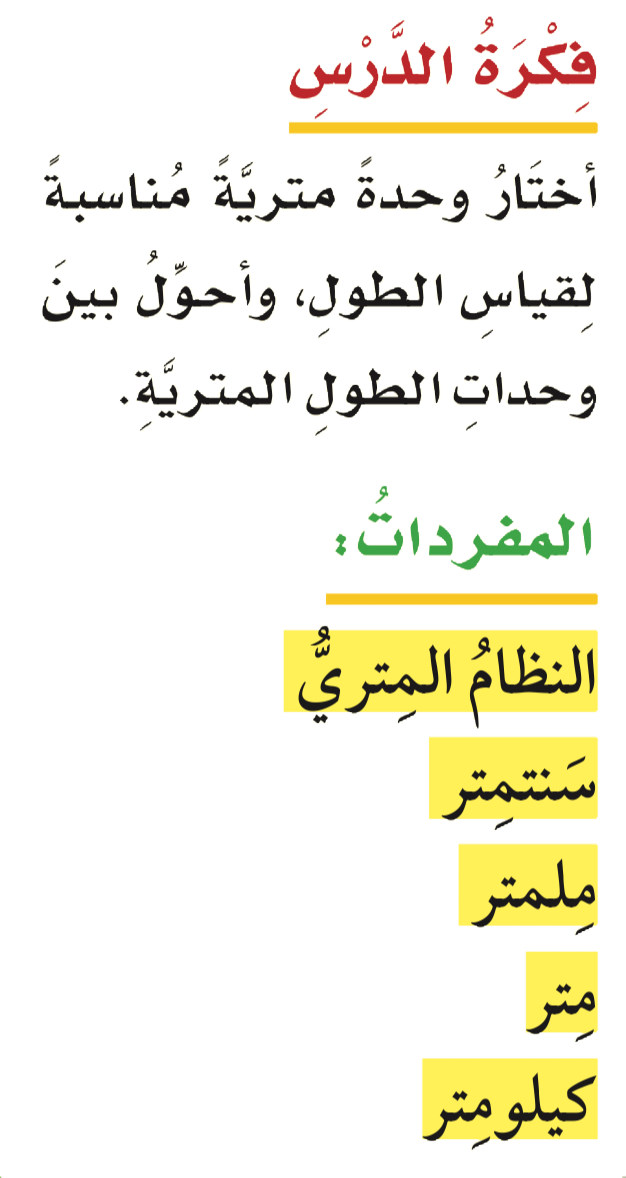 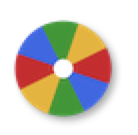 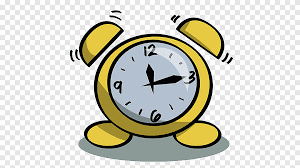 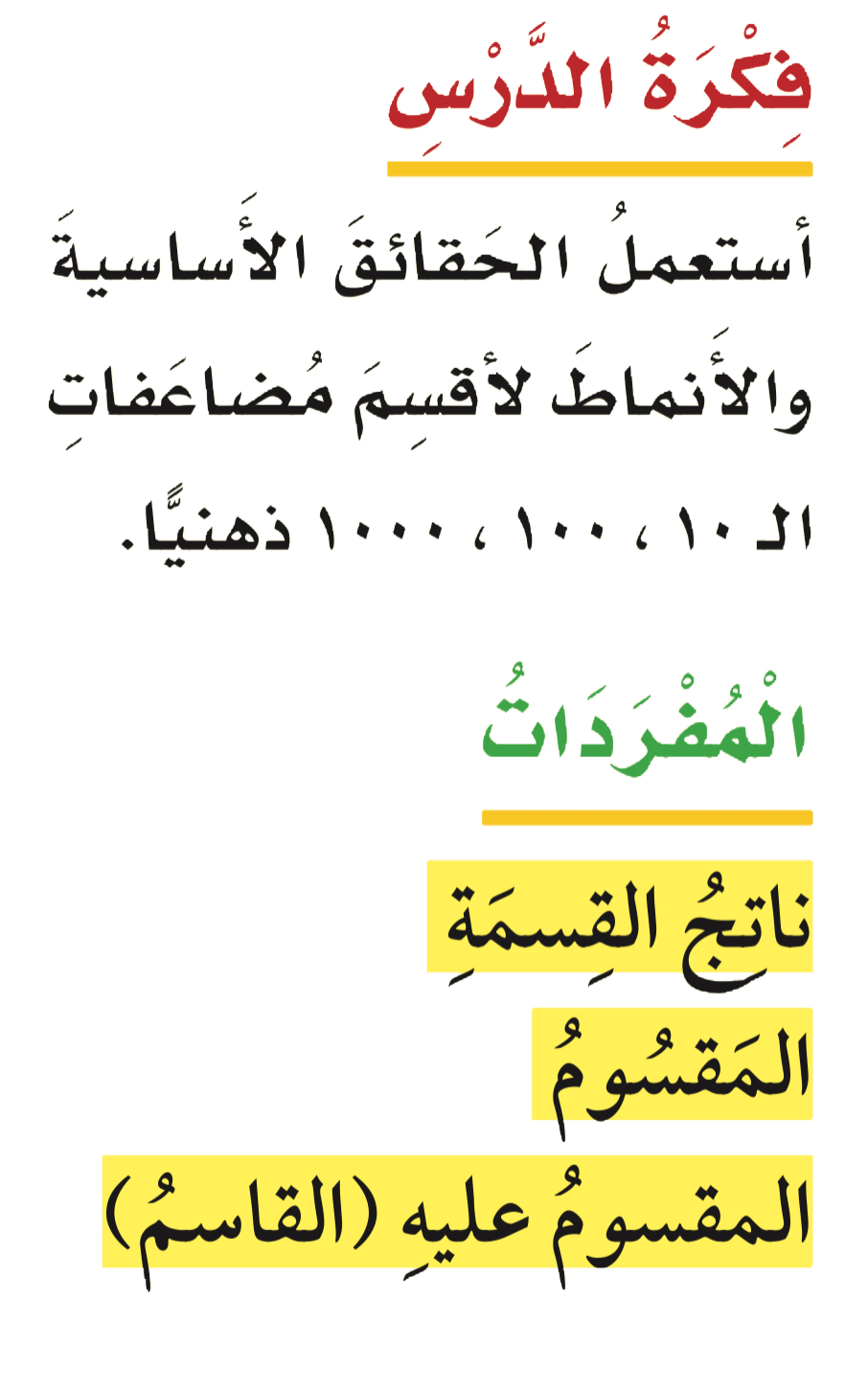 نشاط
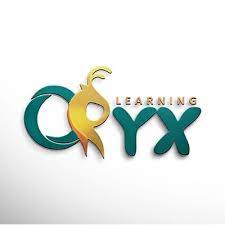 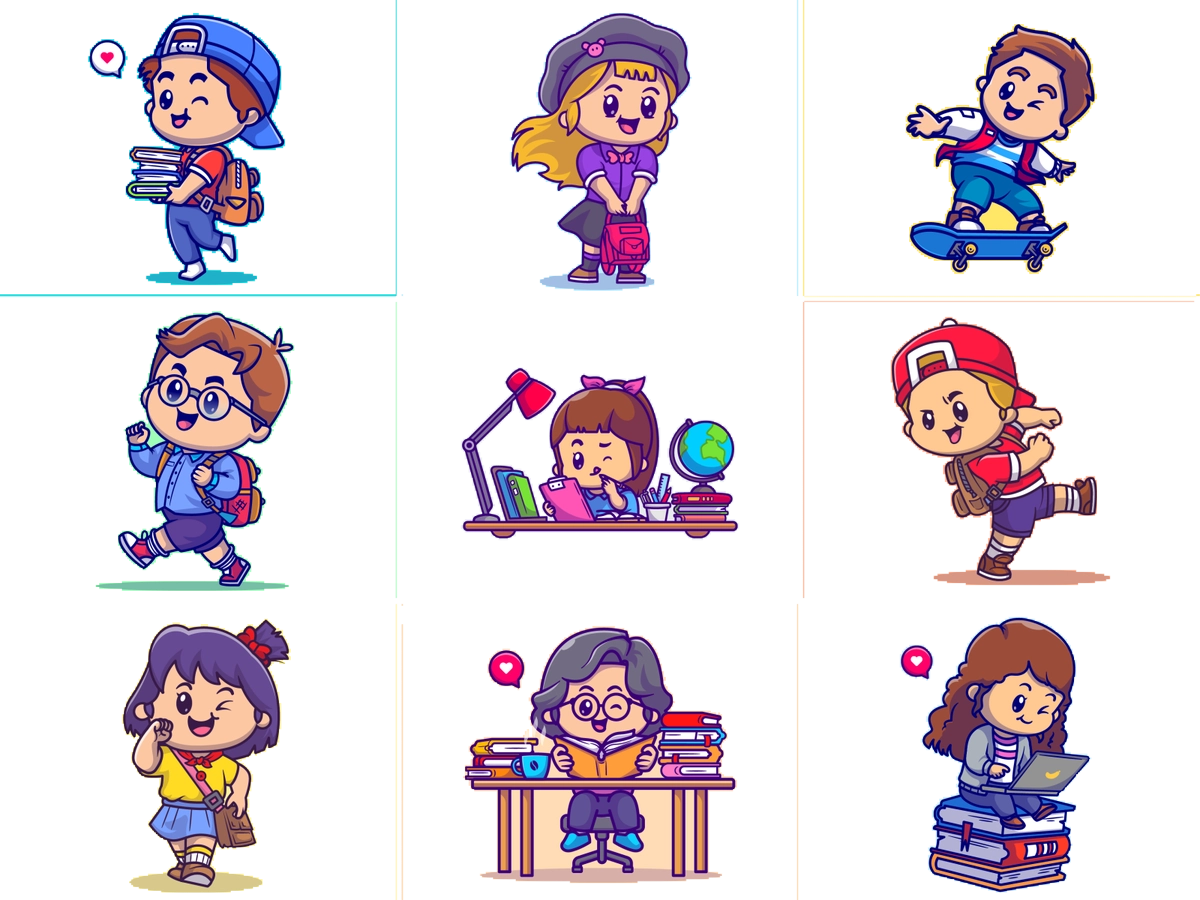 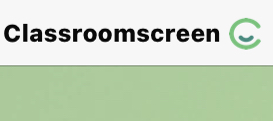 أدوات
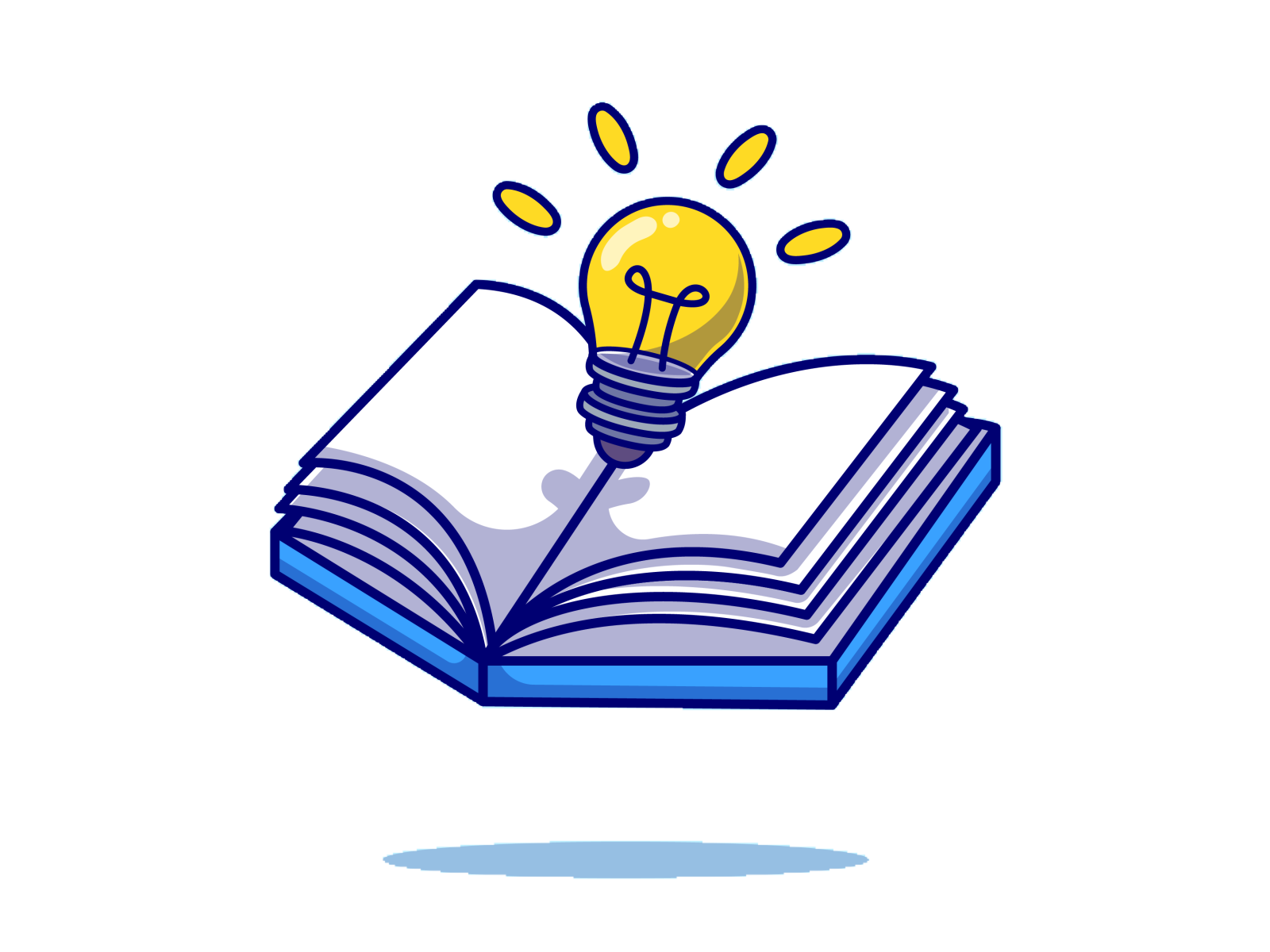 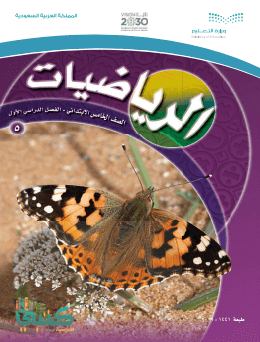 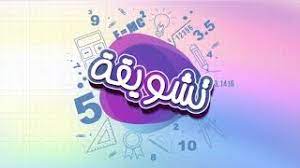 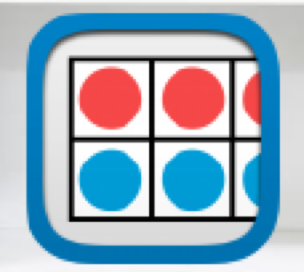 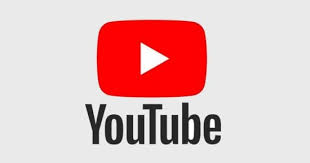 استعد
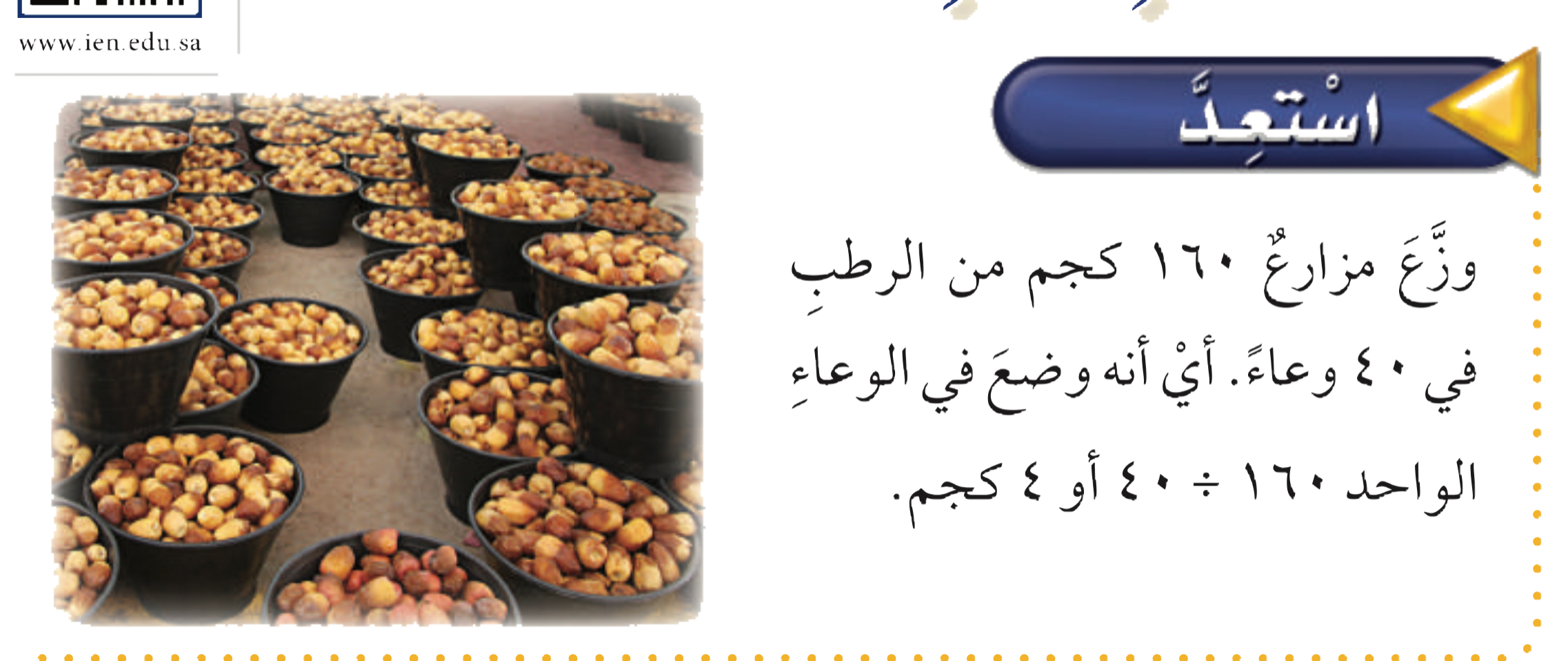 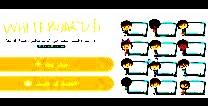 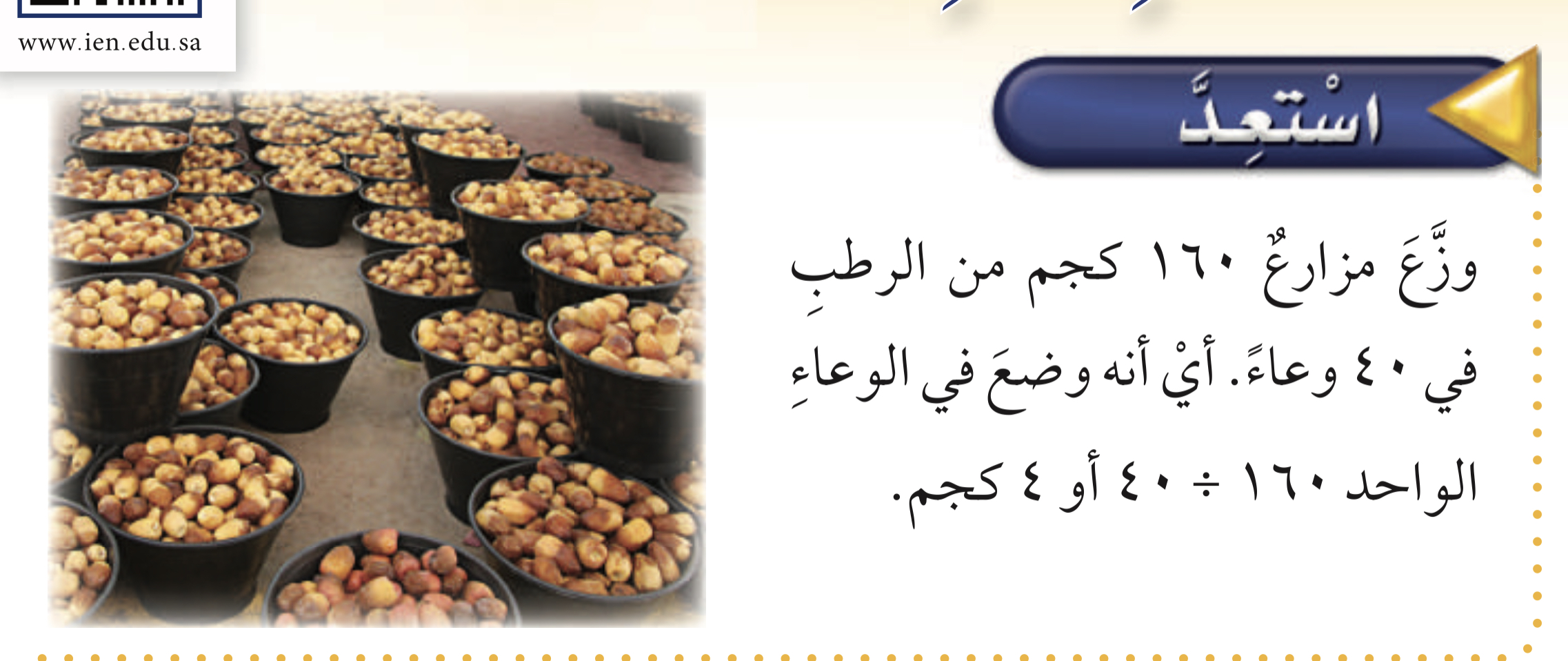 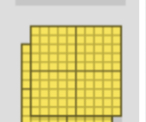 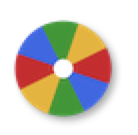 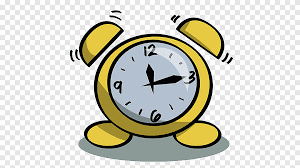 نشاط
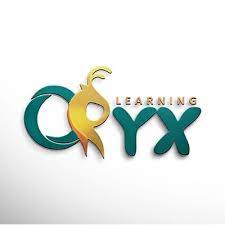 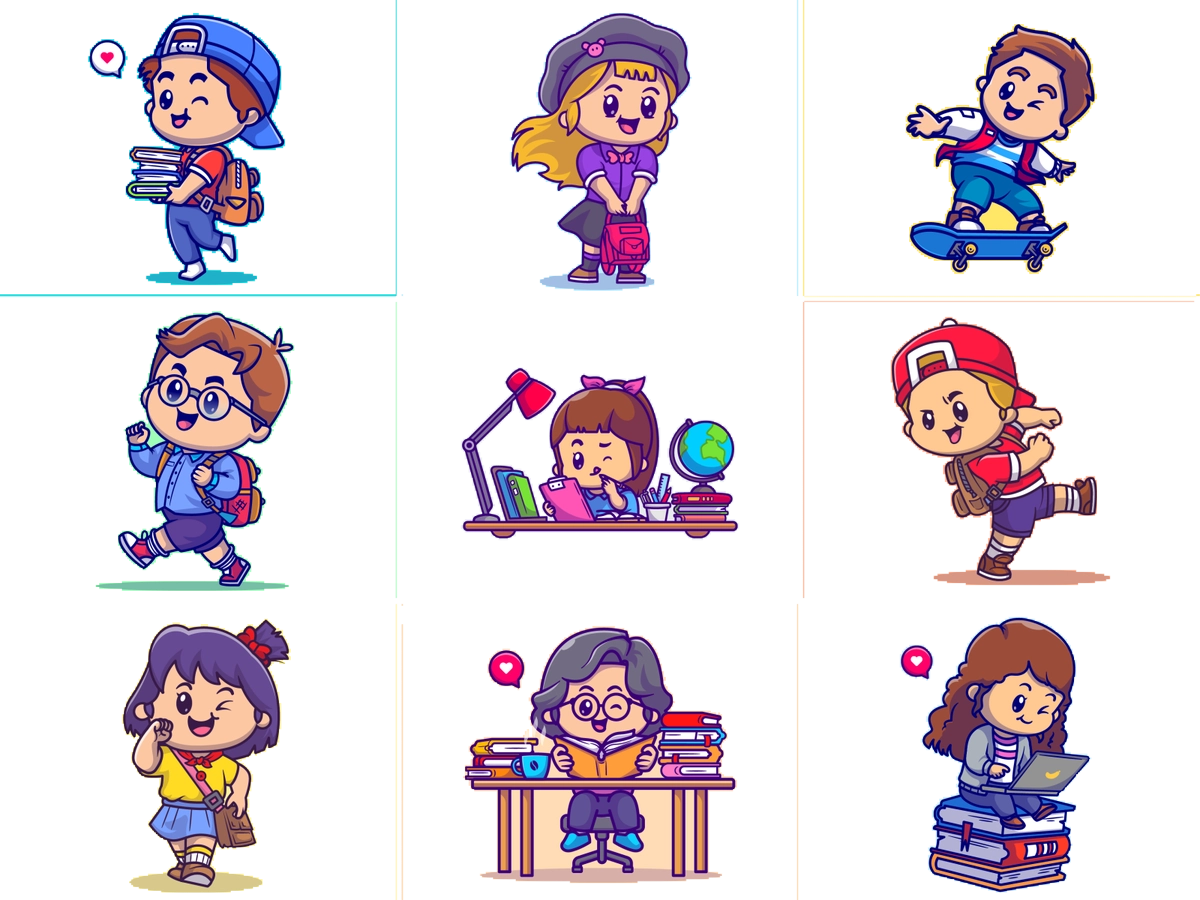 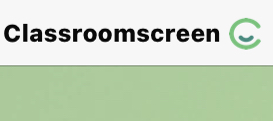 أدوات
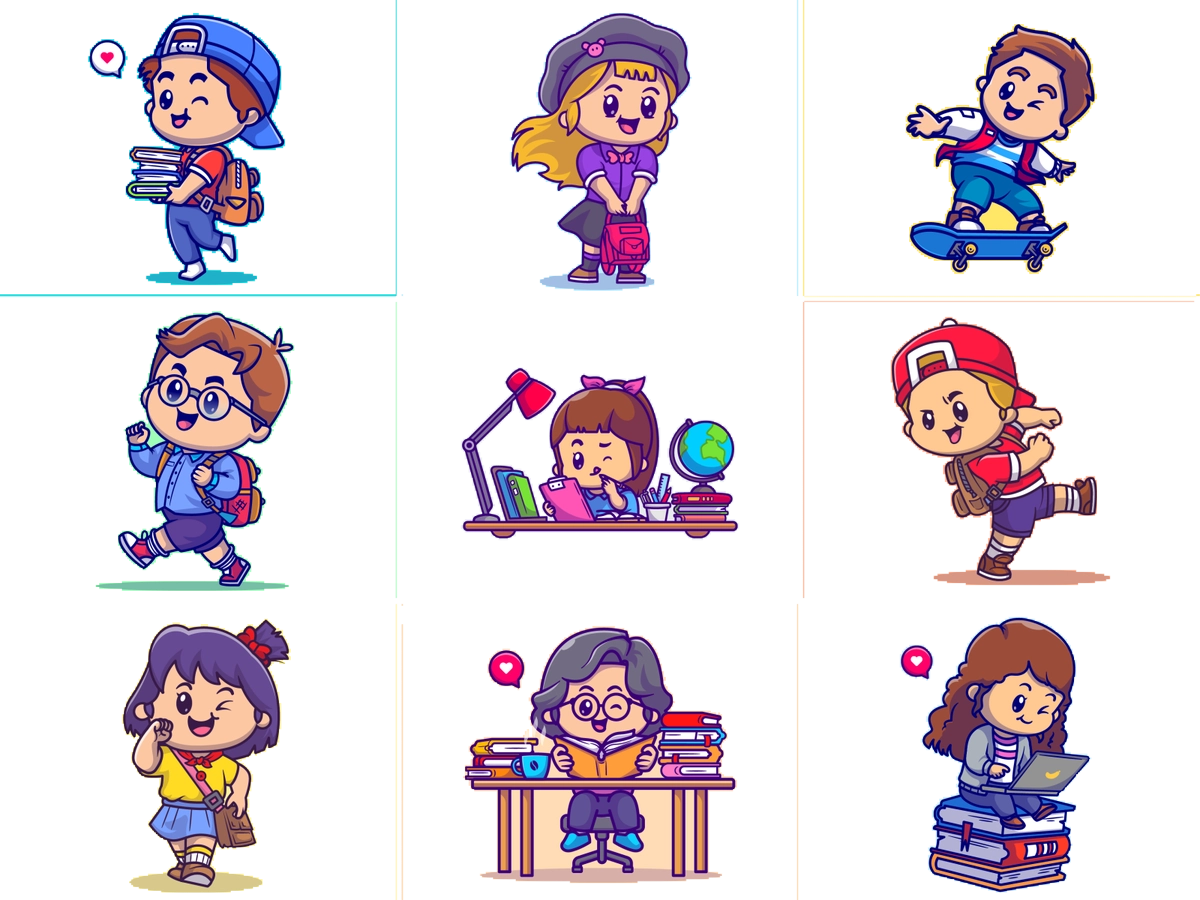 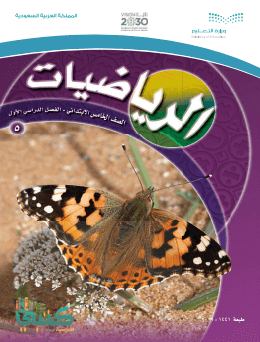 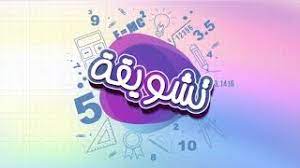 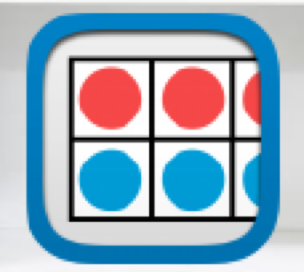 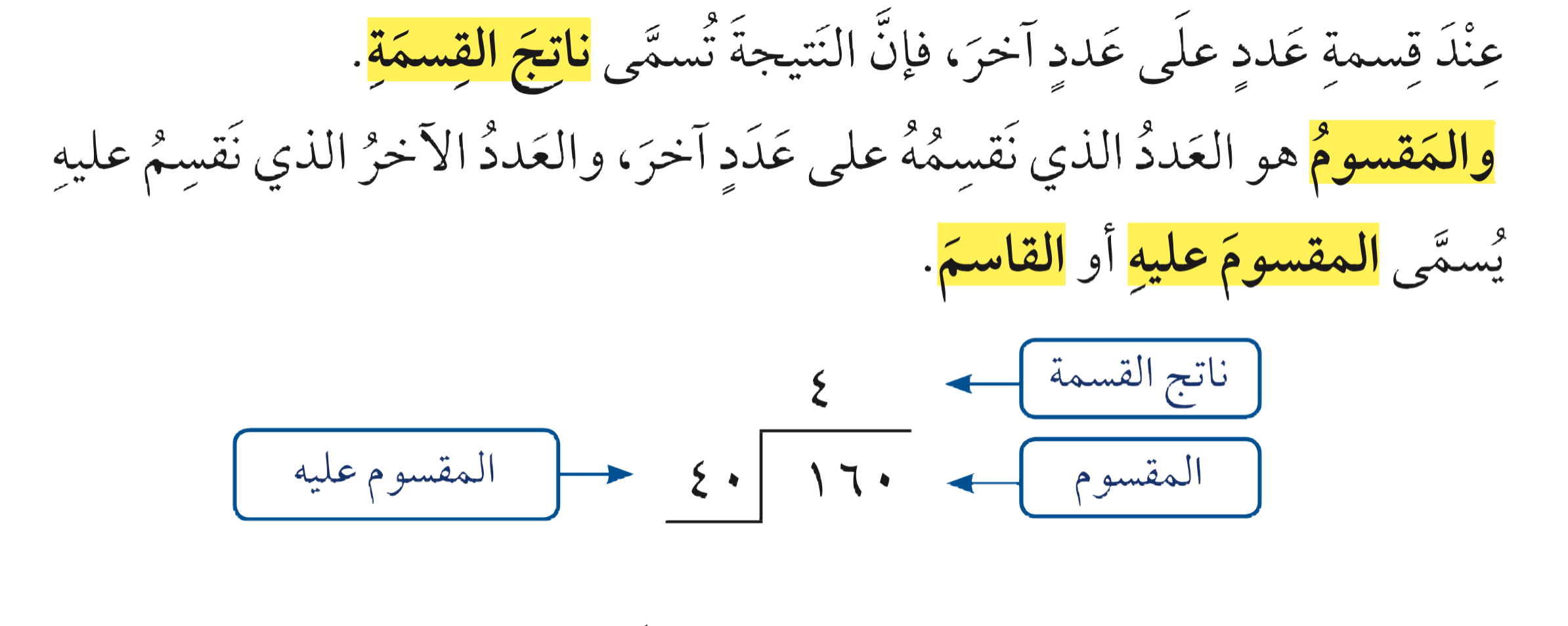 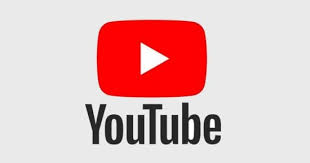 مفهوم أساسي
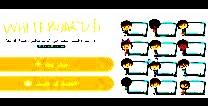 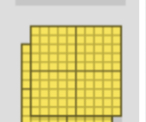 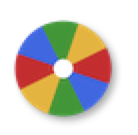 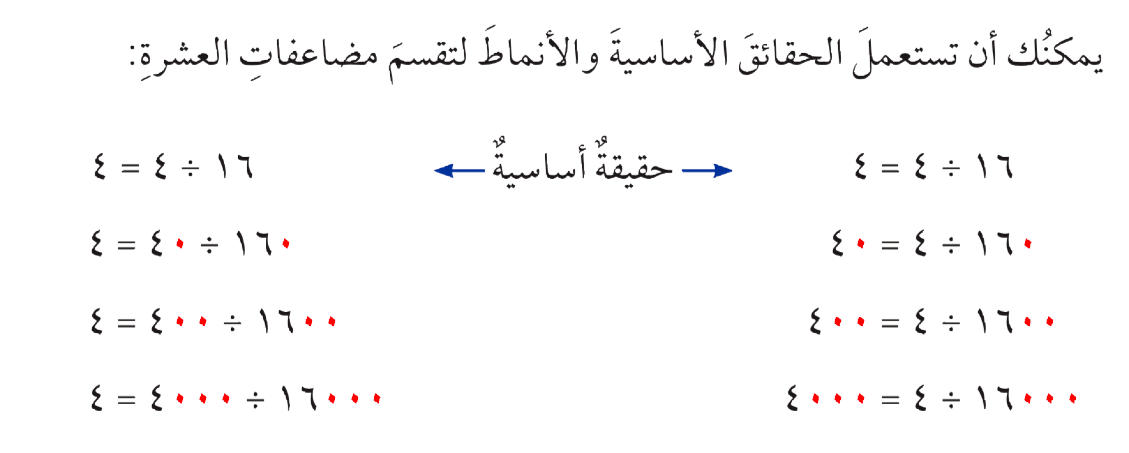 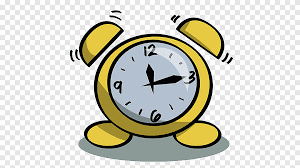 نشاط
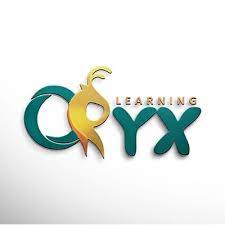 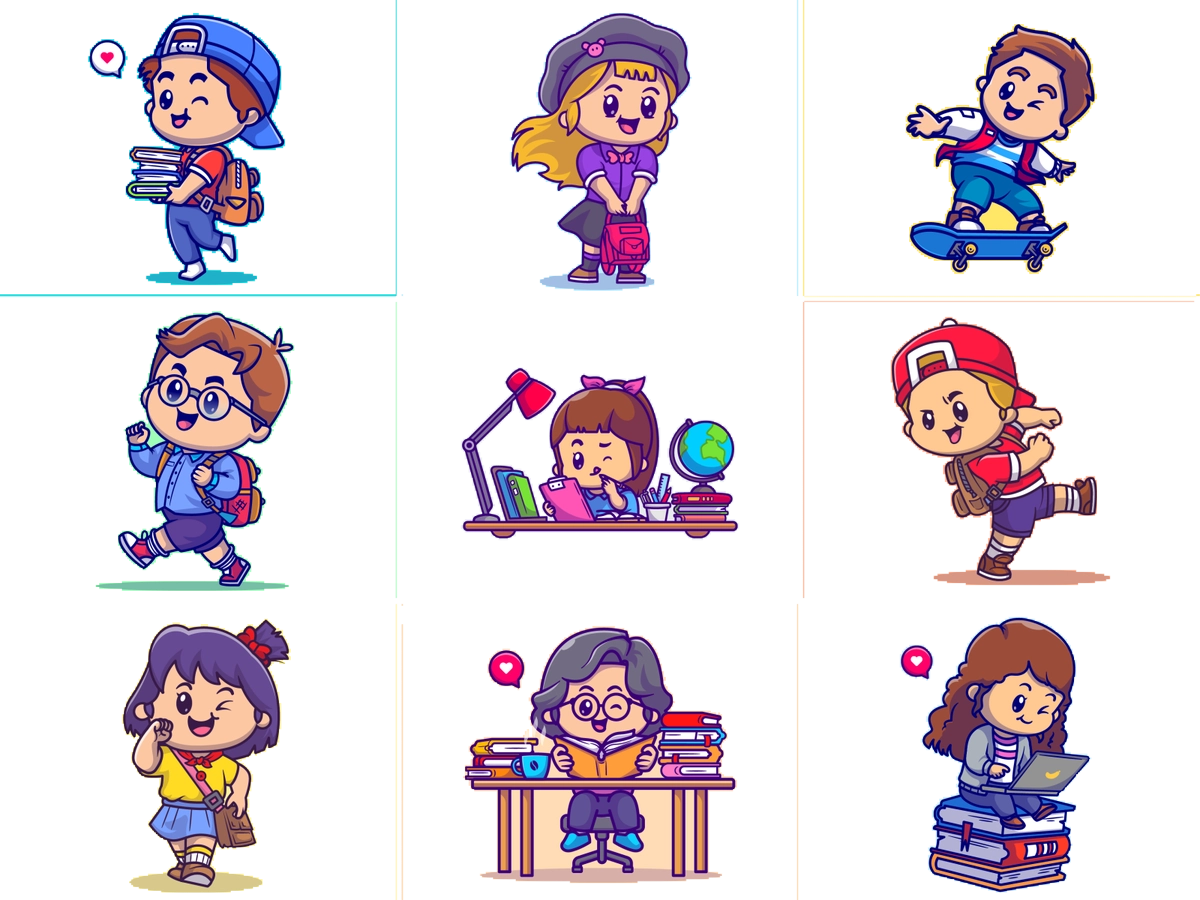 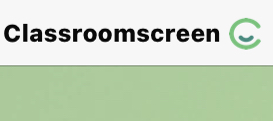 أدوات
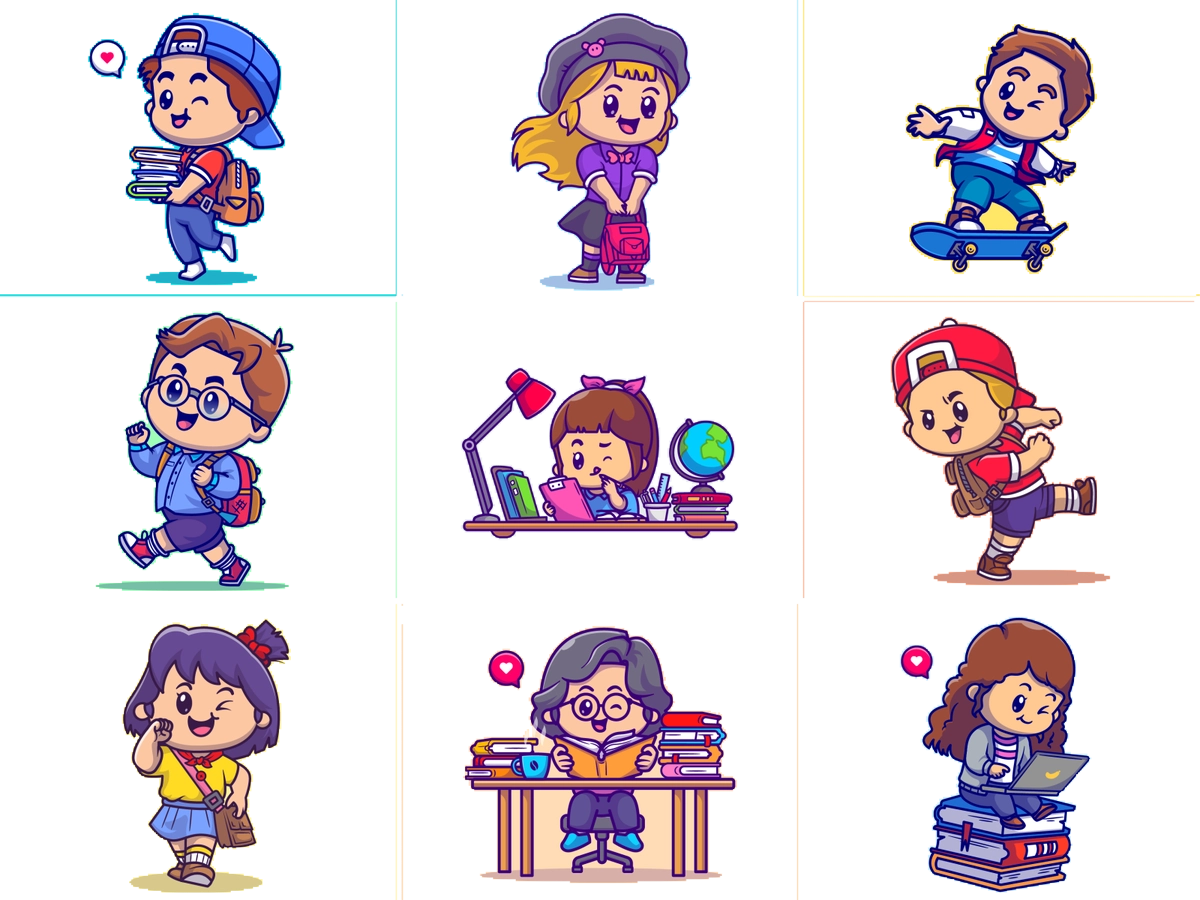 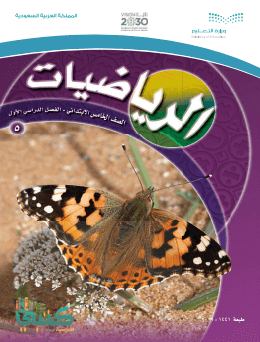 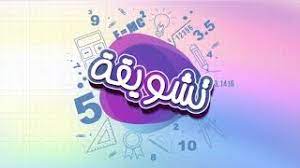 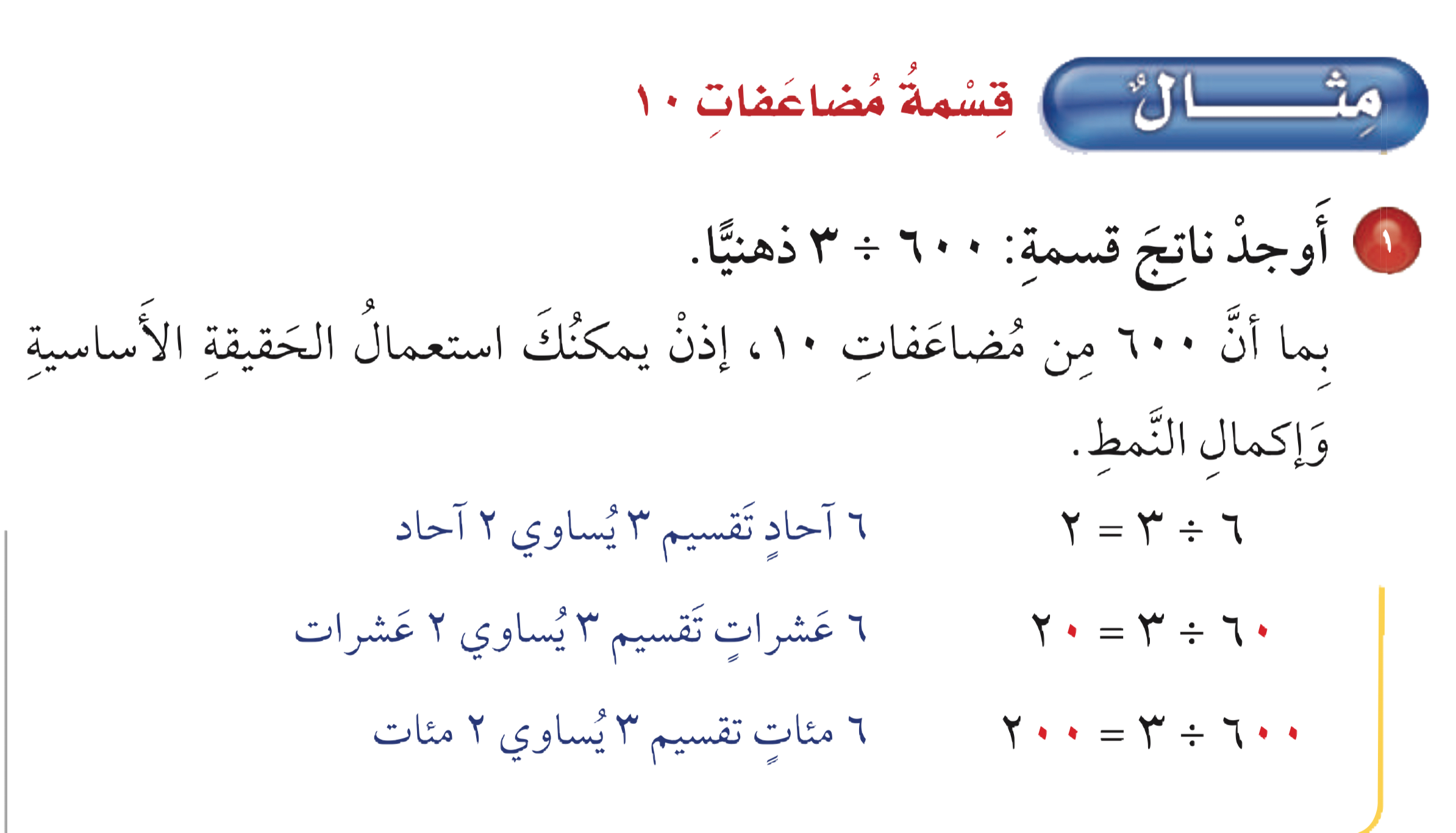 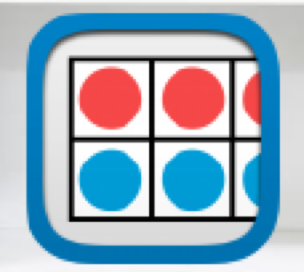 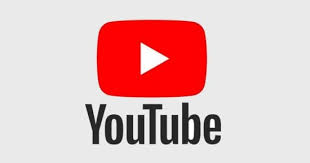 مثال
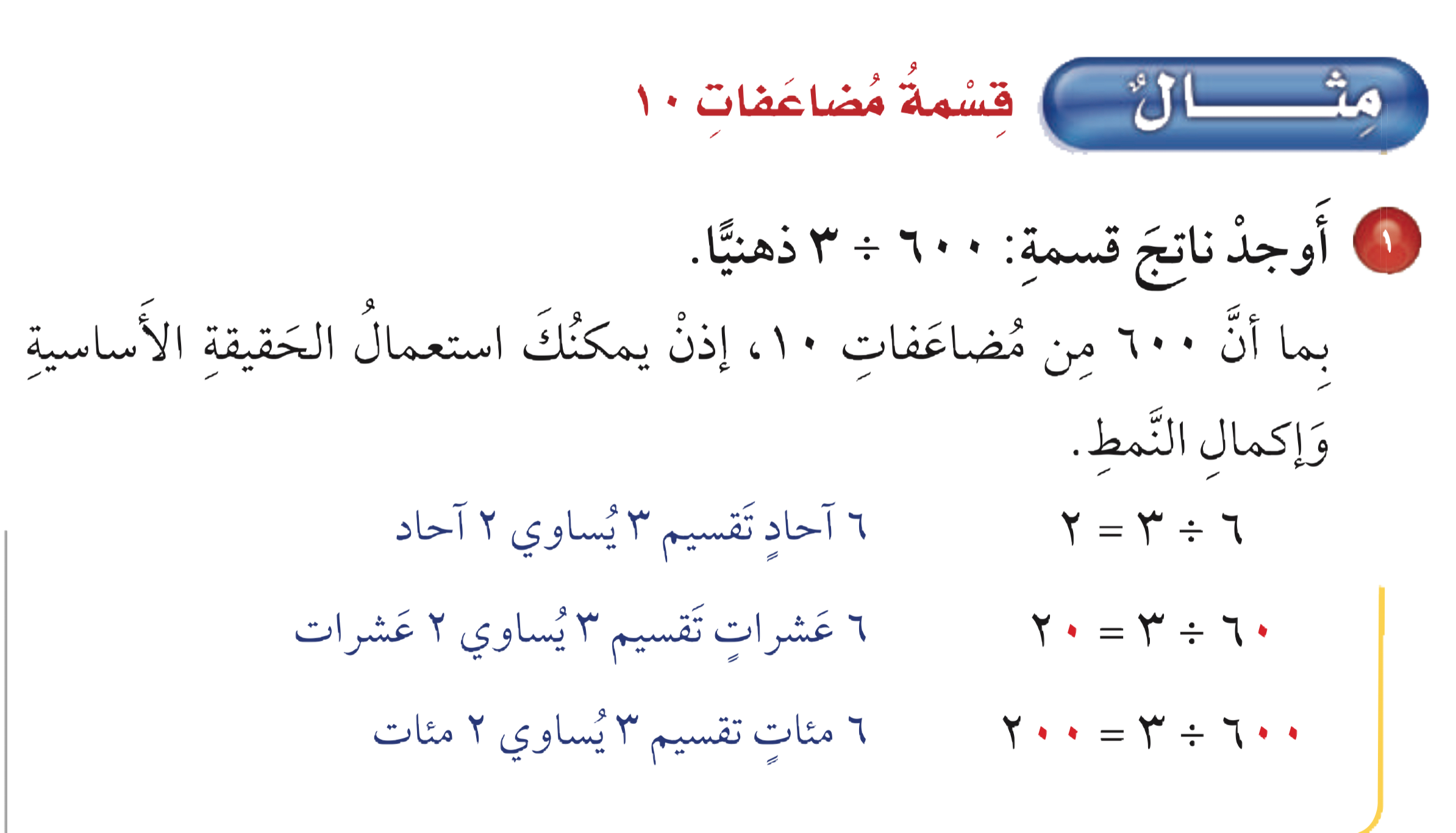 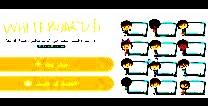 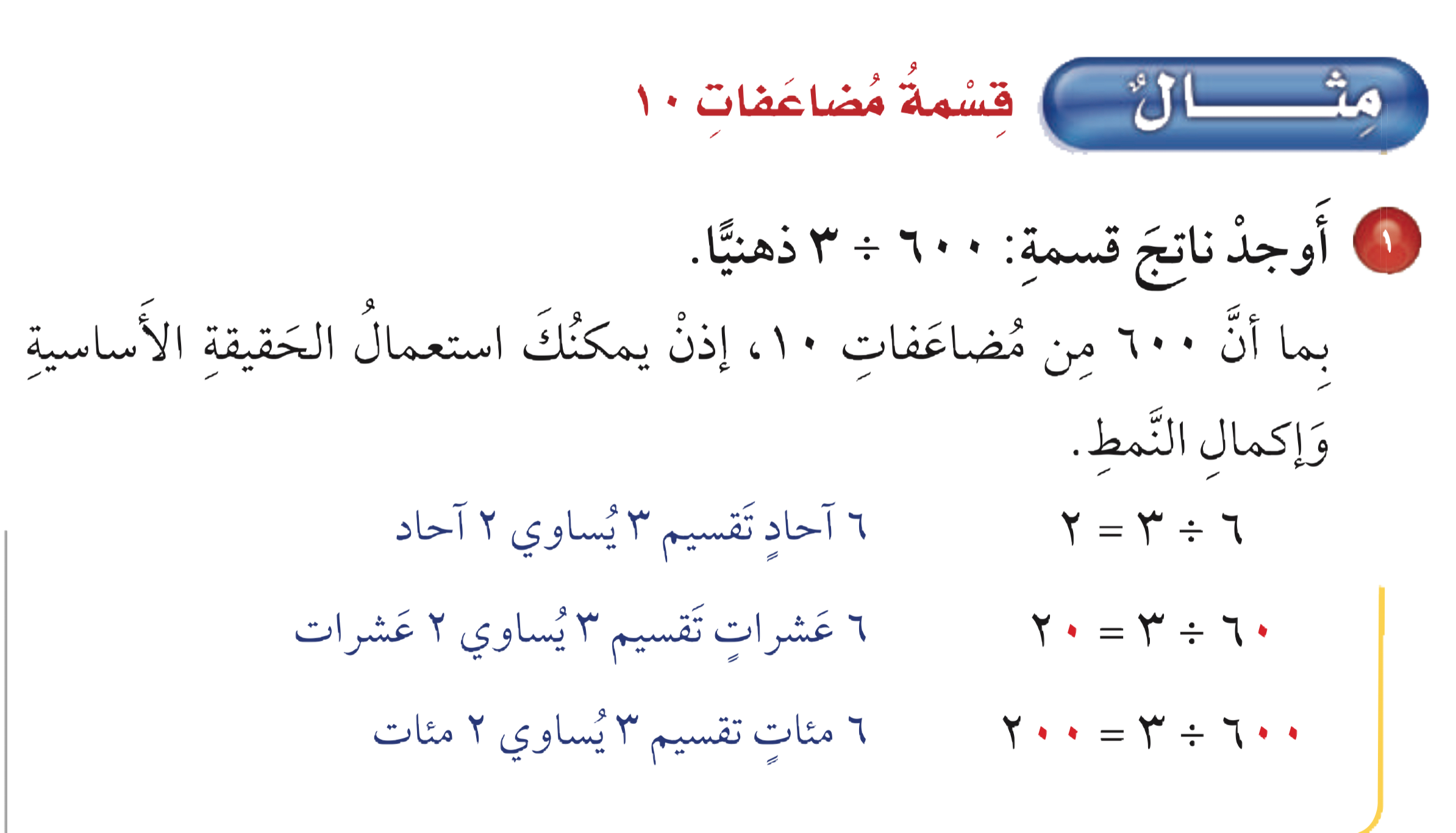 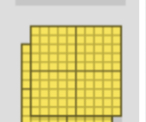 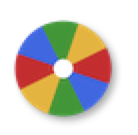 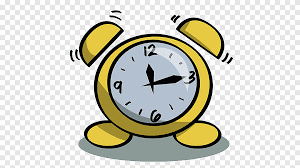 نشاط
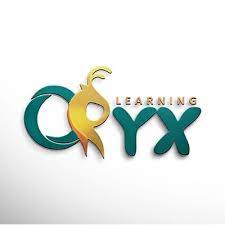 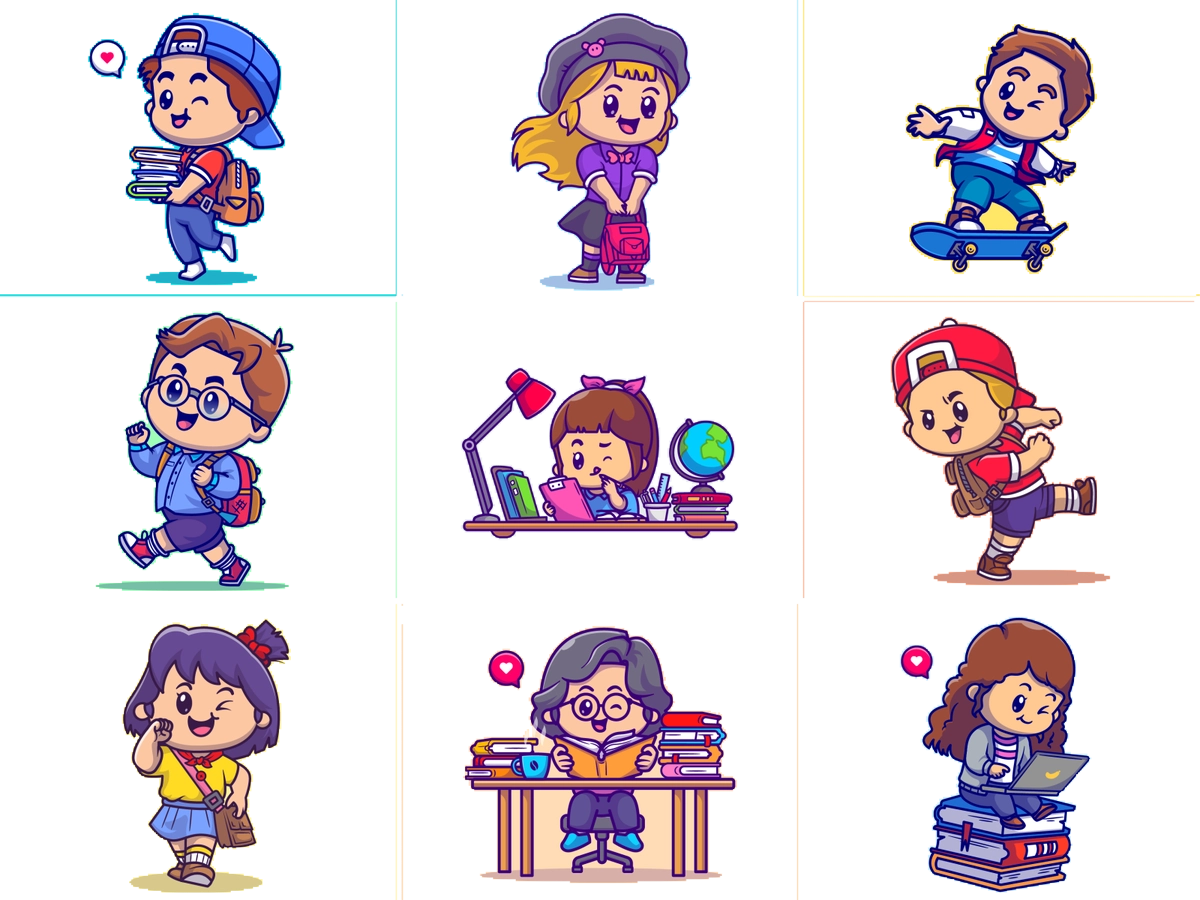 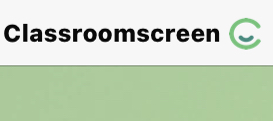 أدوات
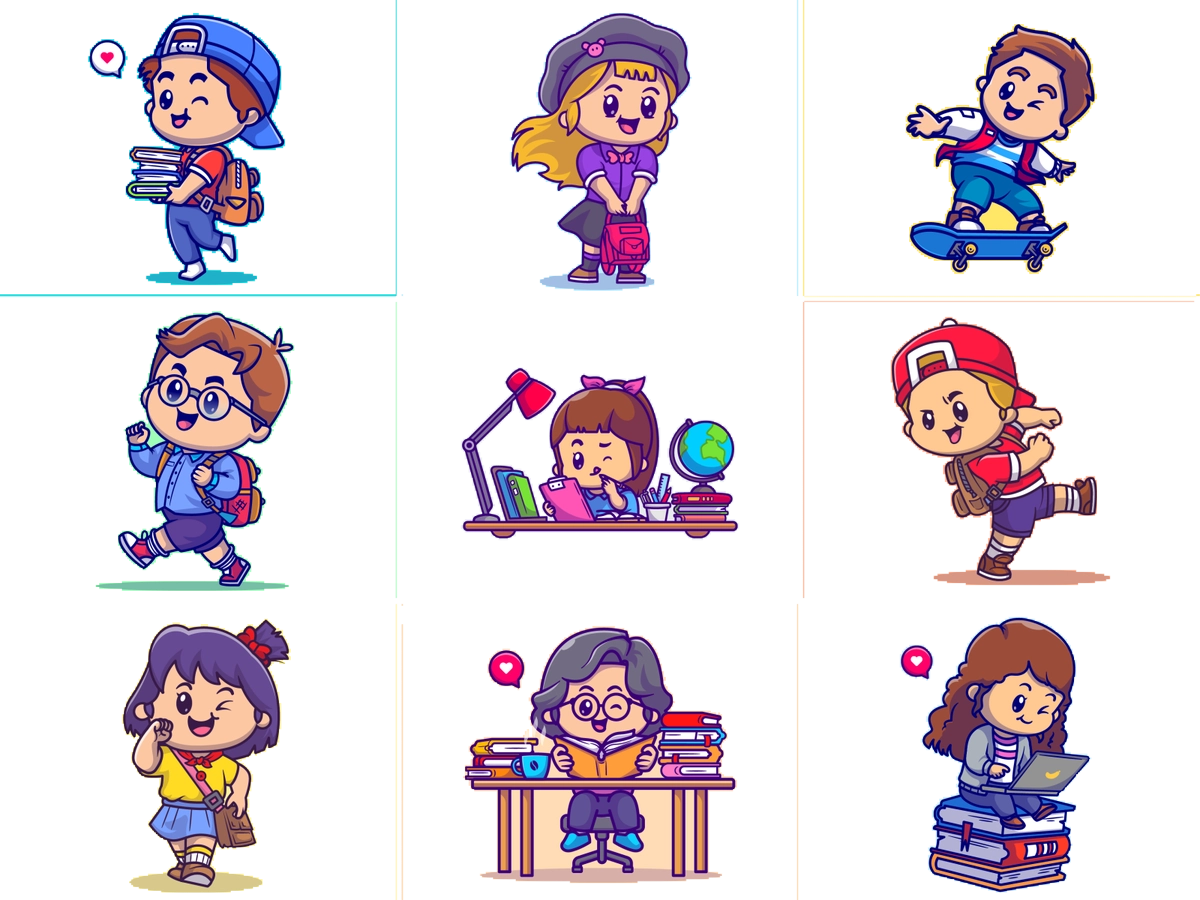 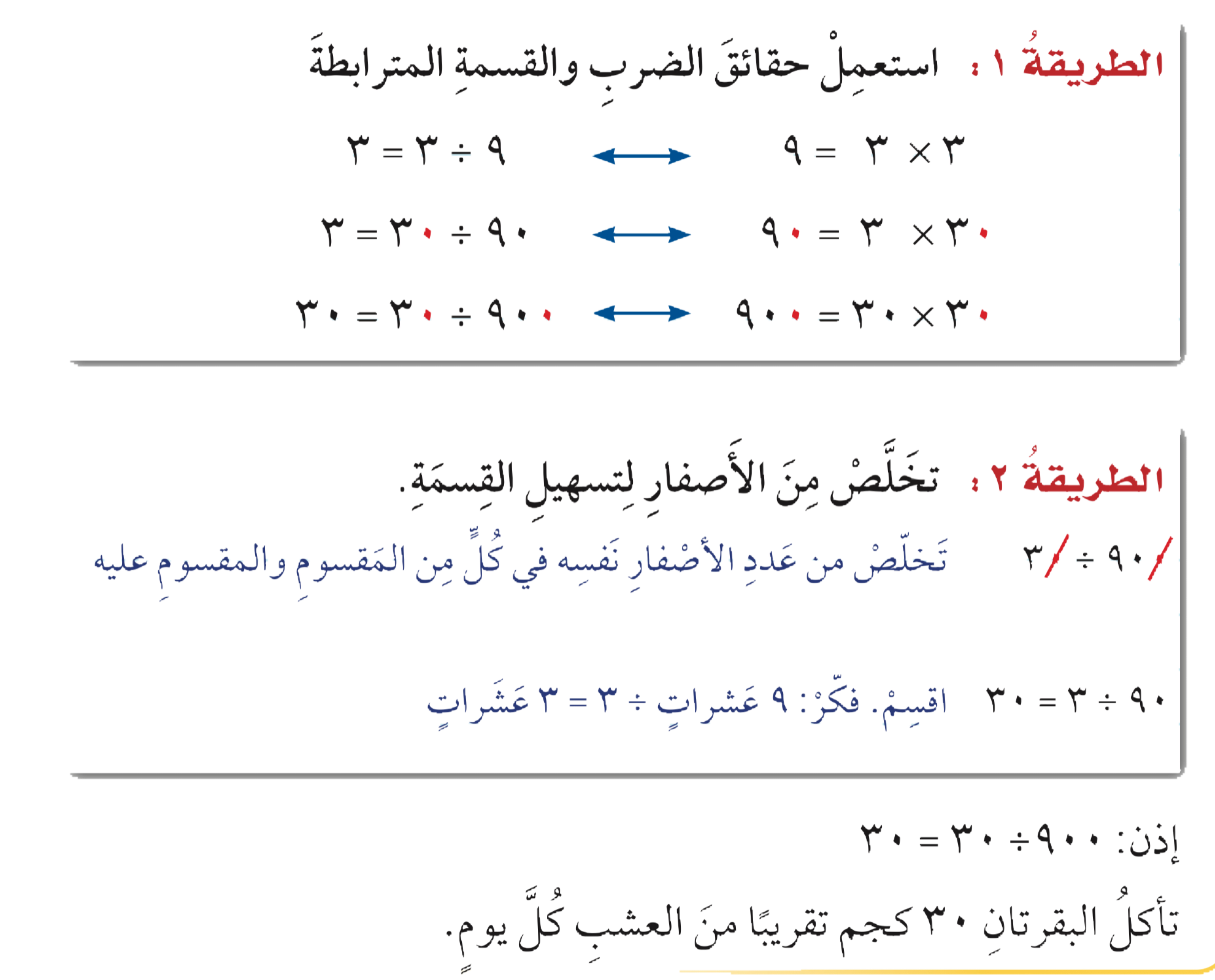 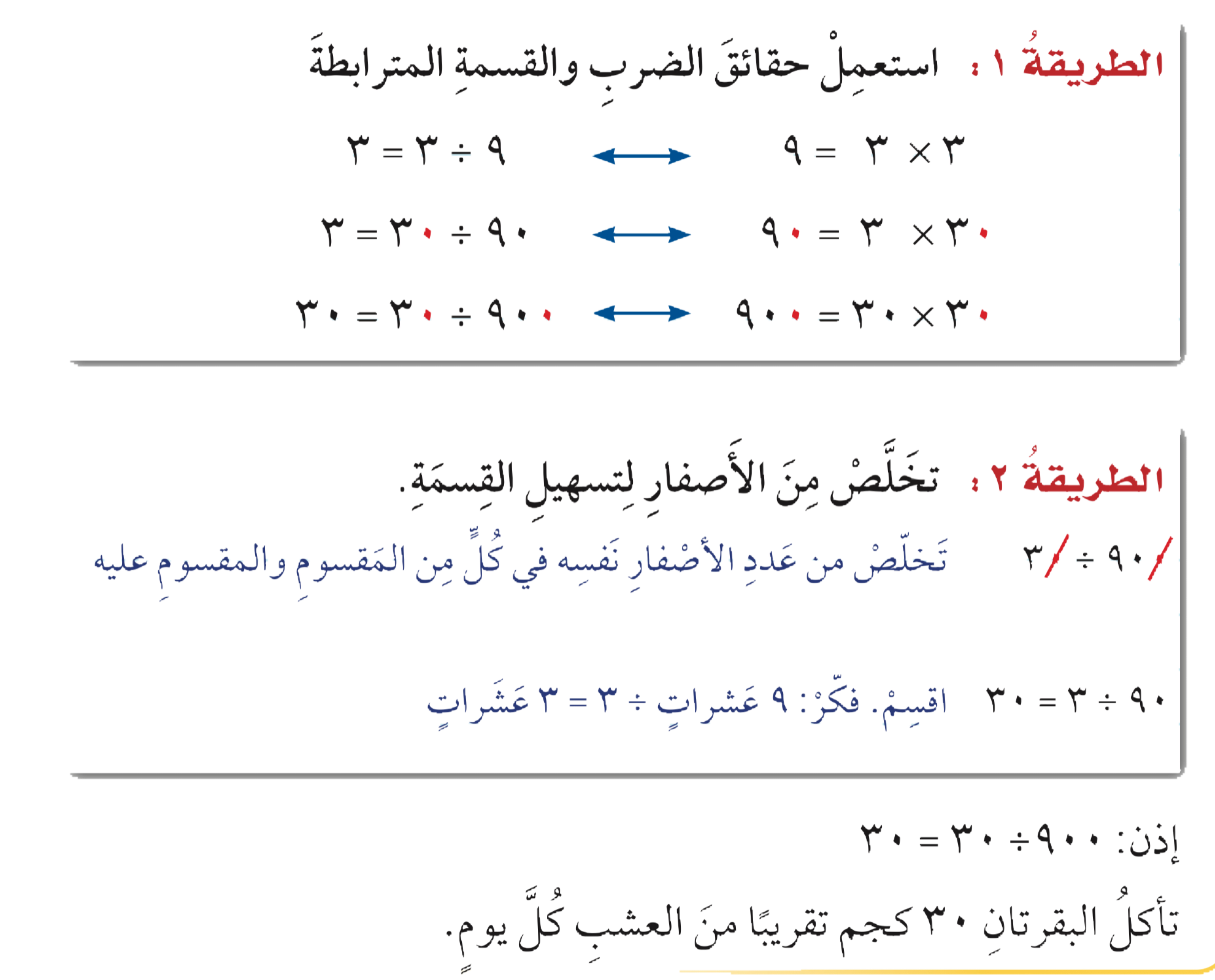 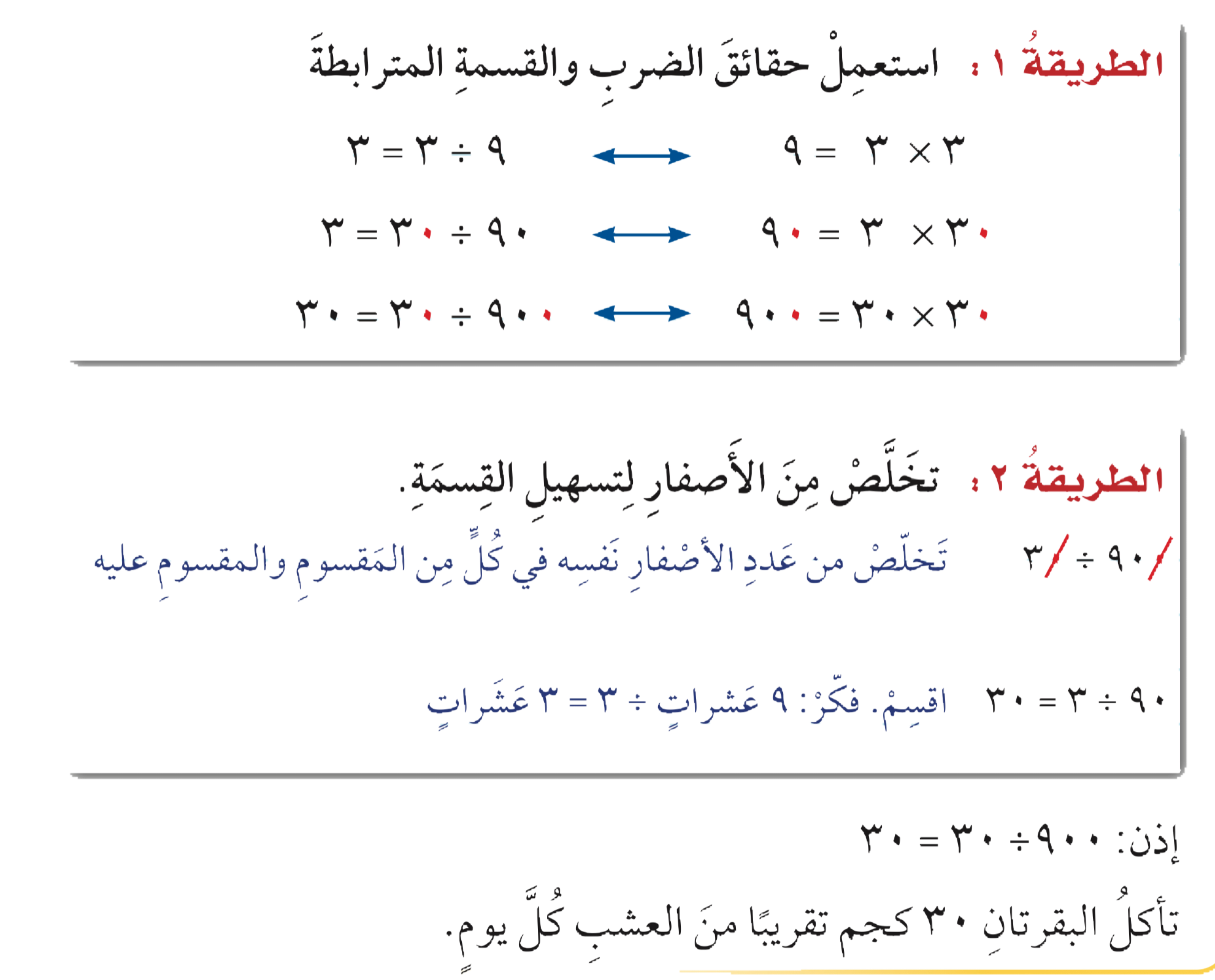 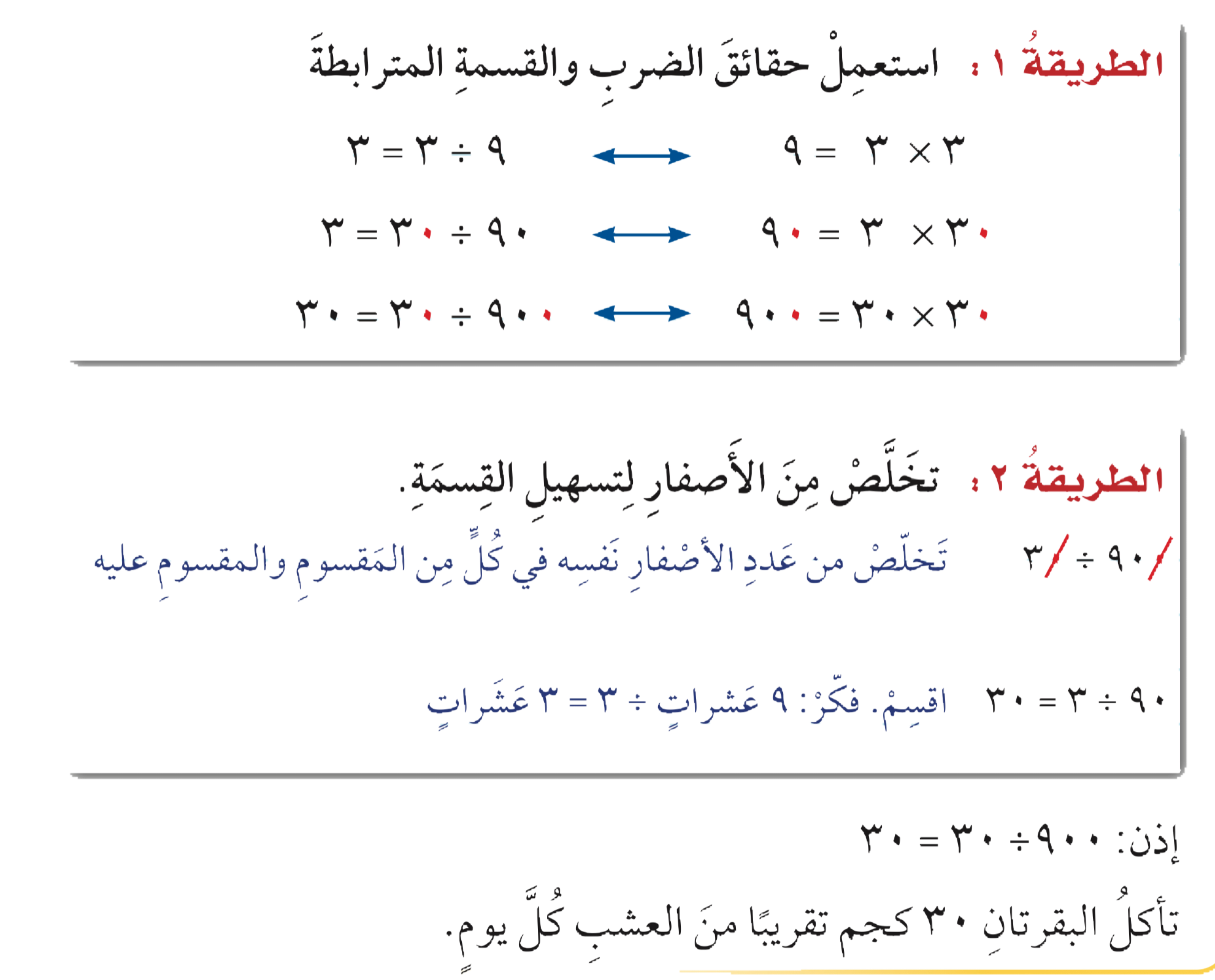 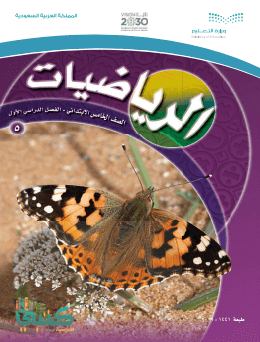 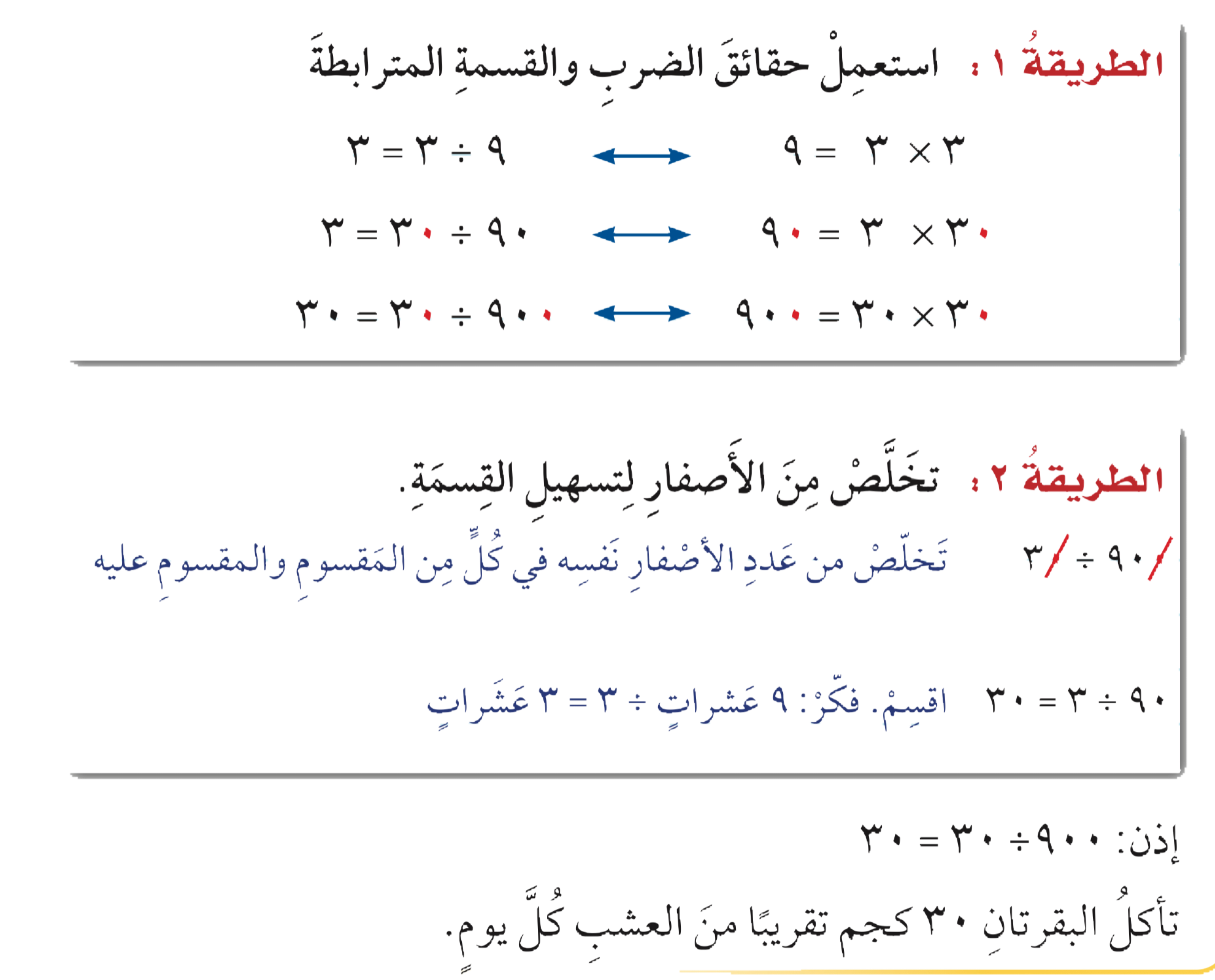 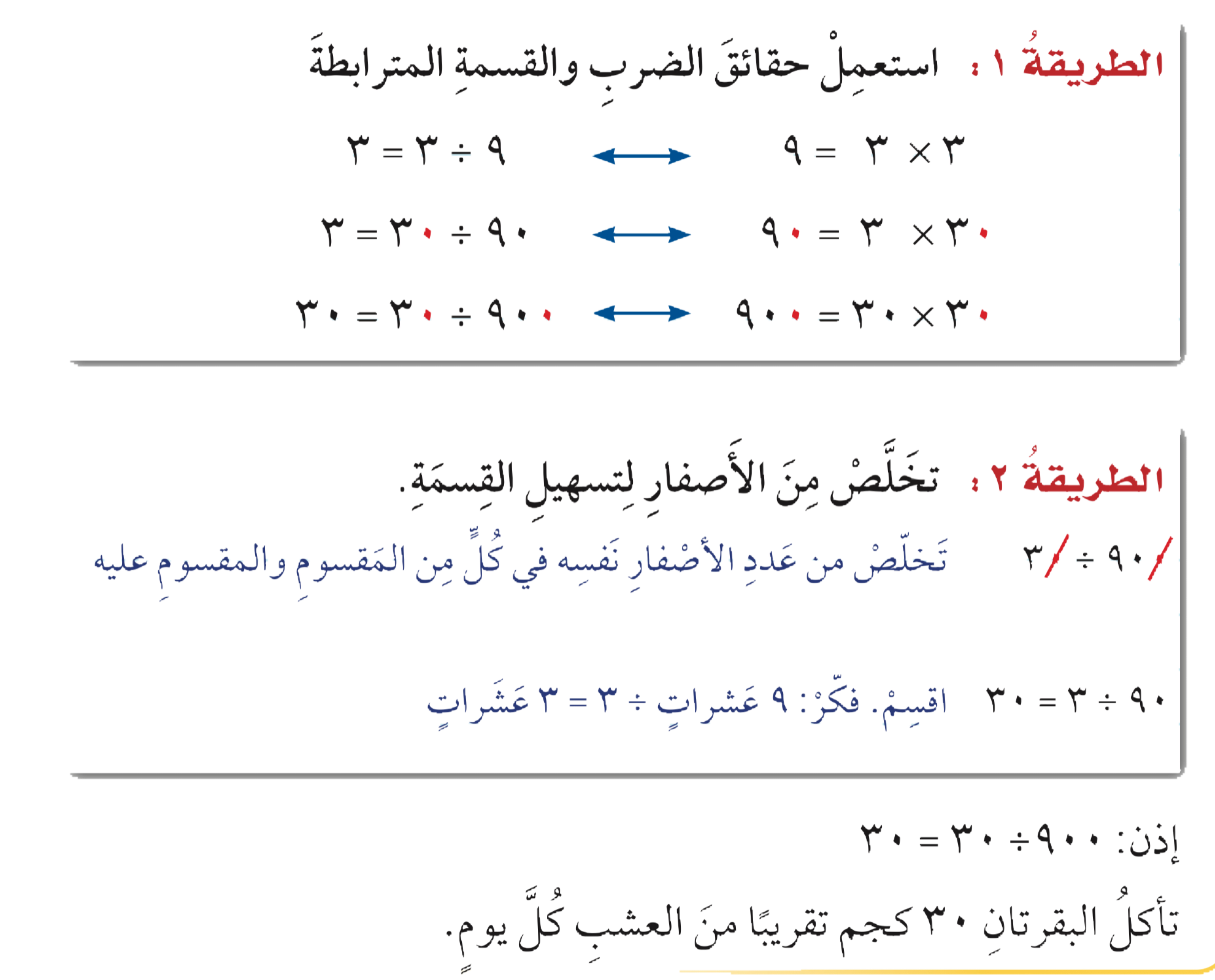 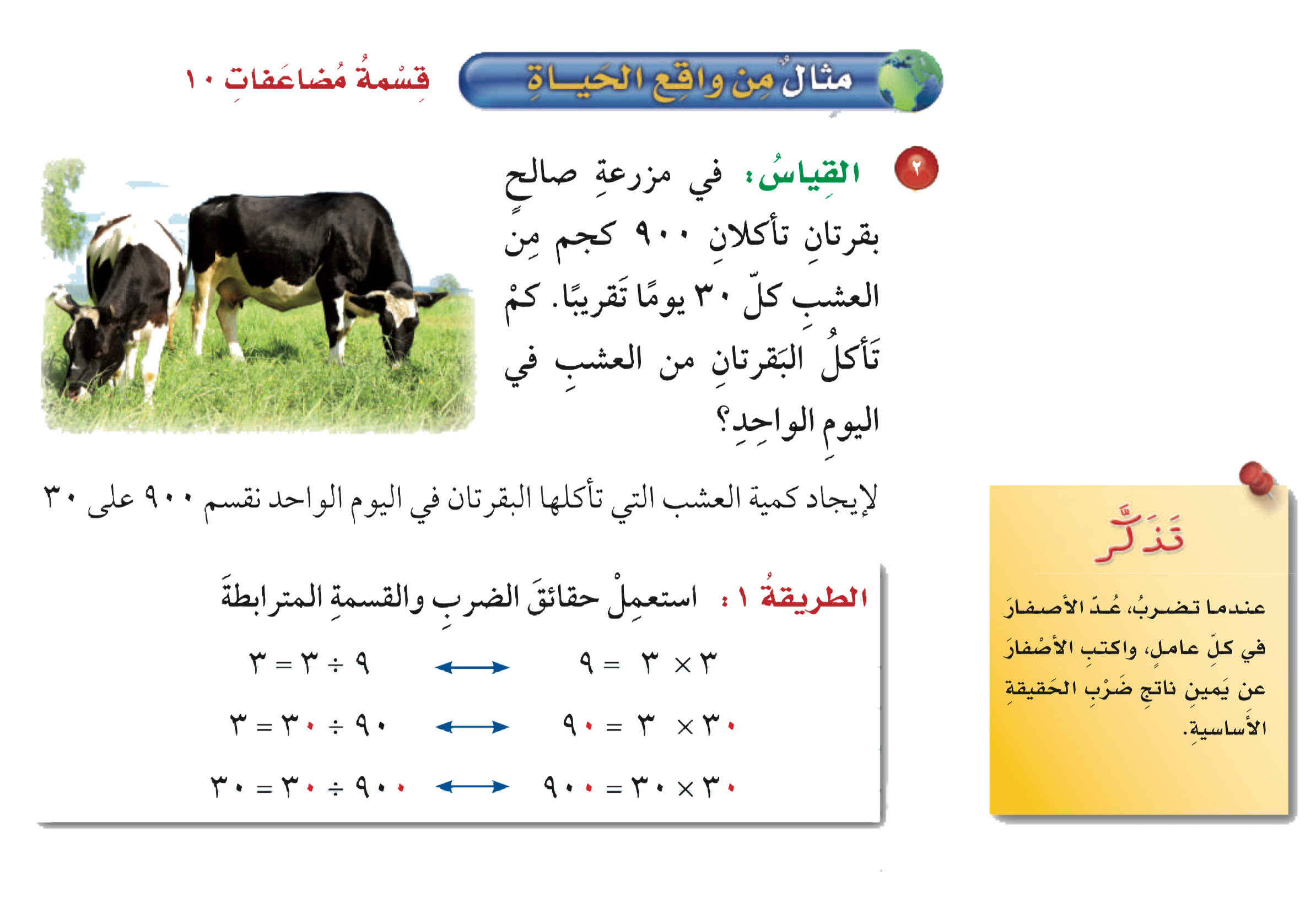 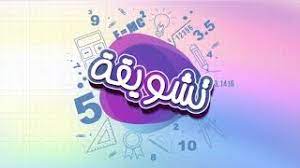 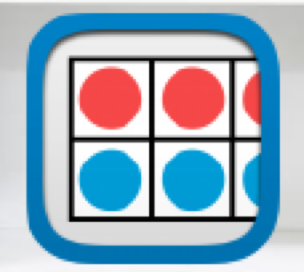 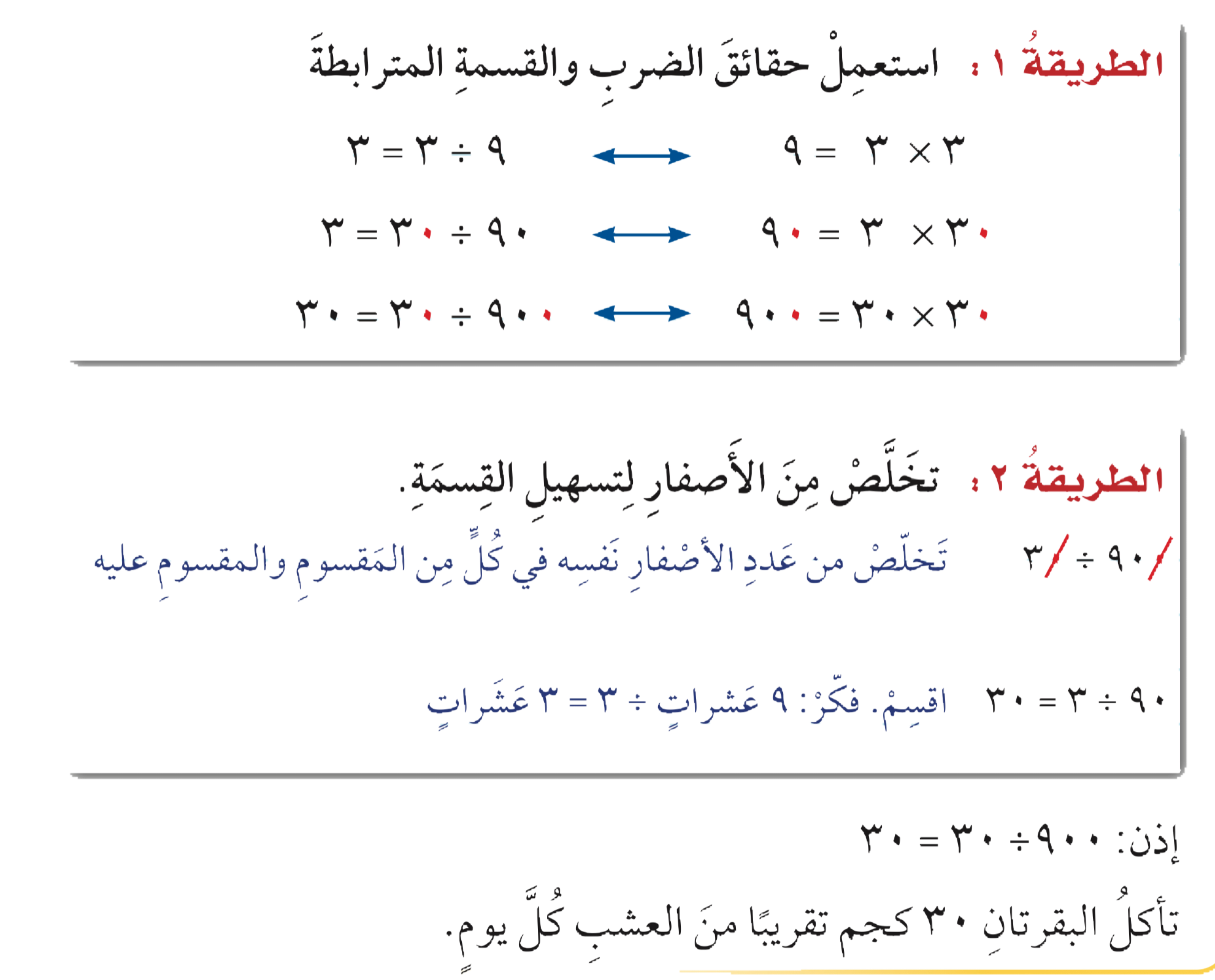 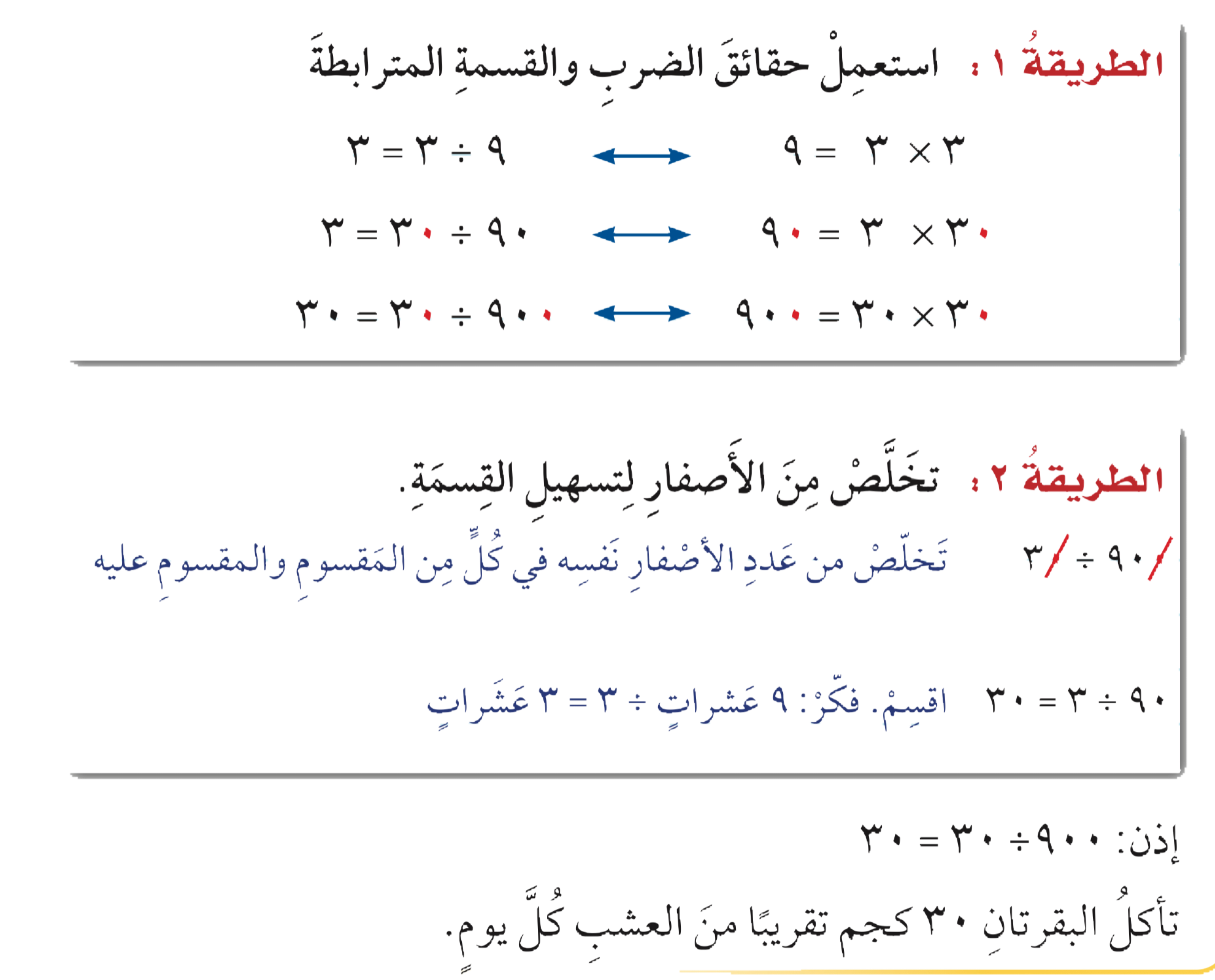 مثال
 من واقع الحياة
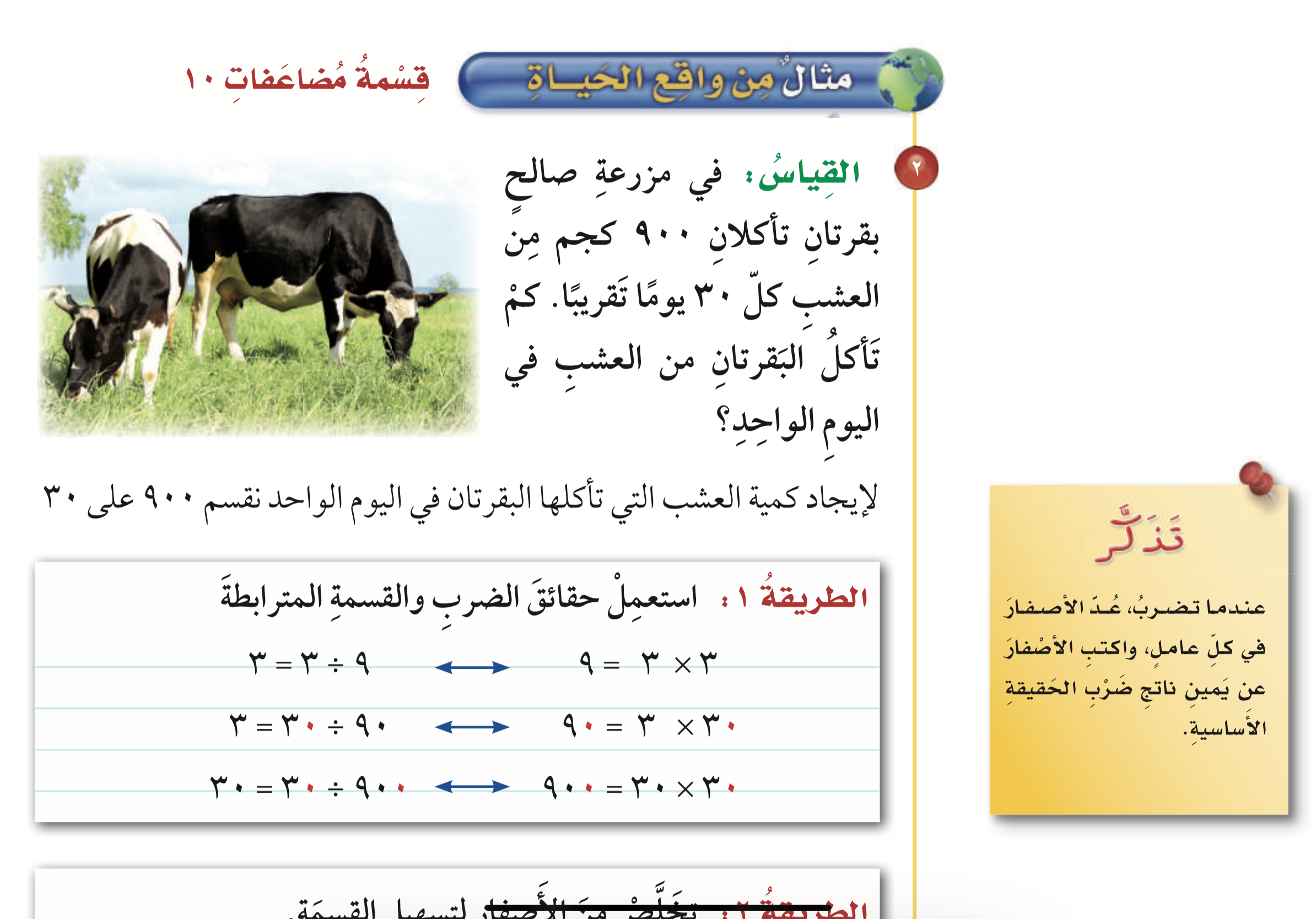 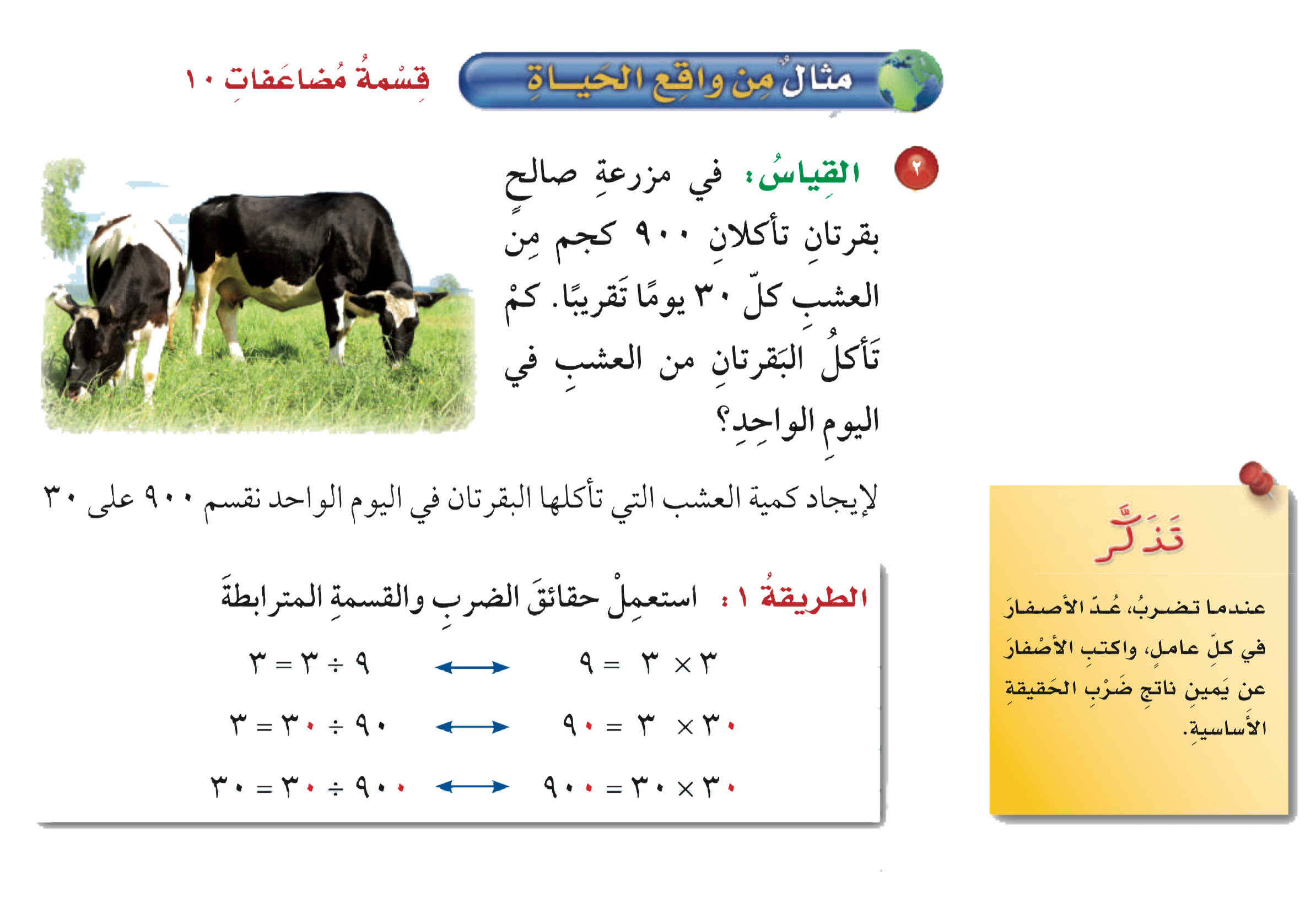 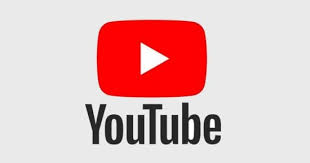 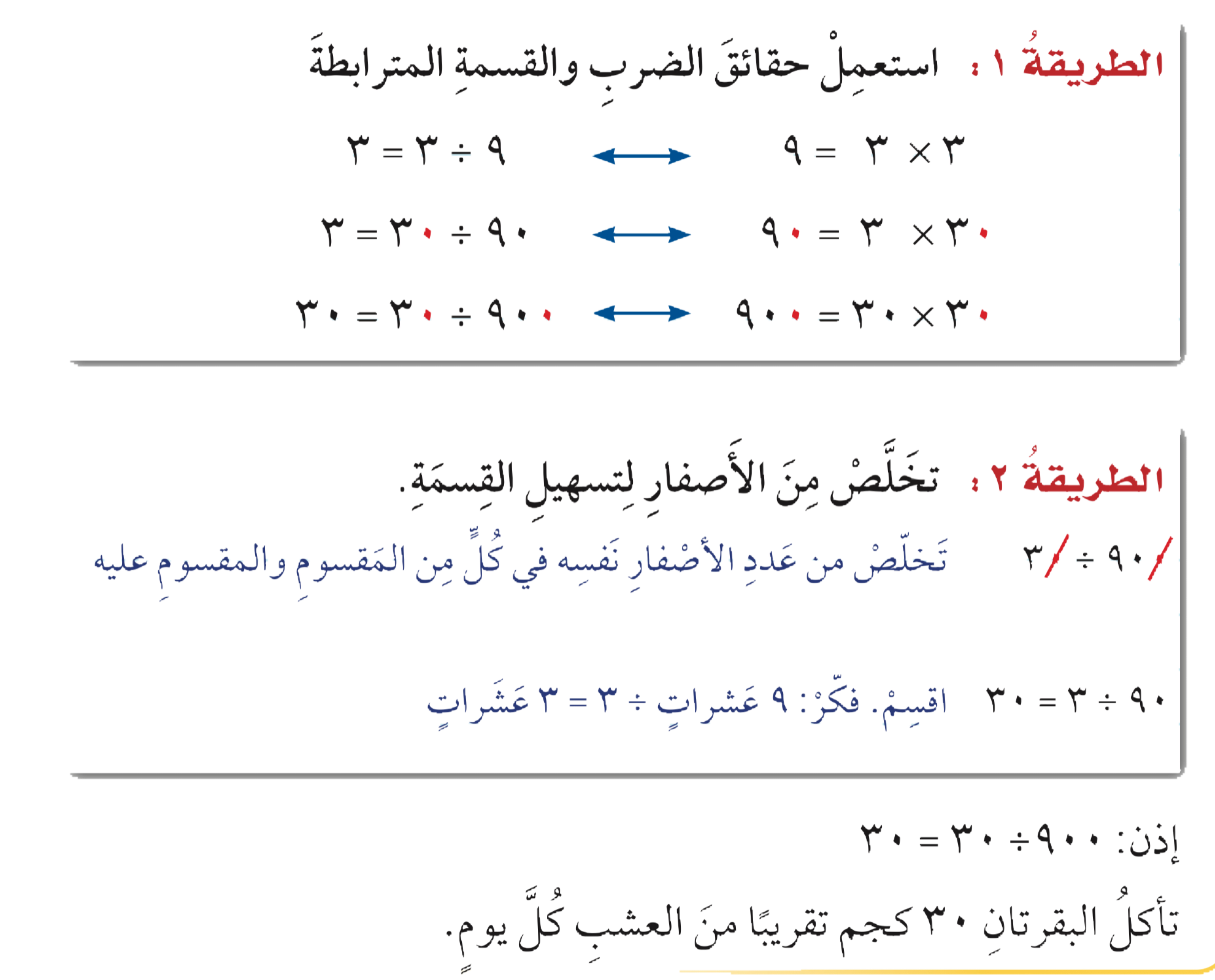 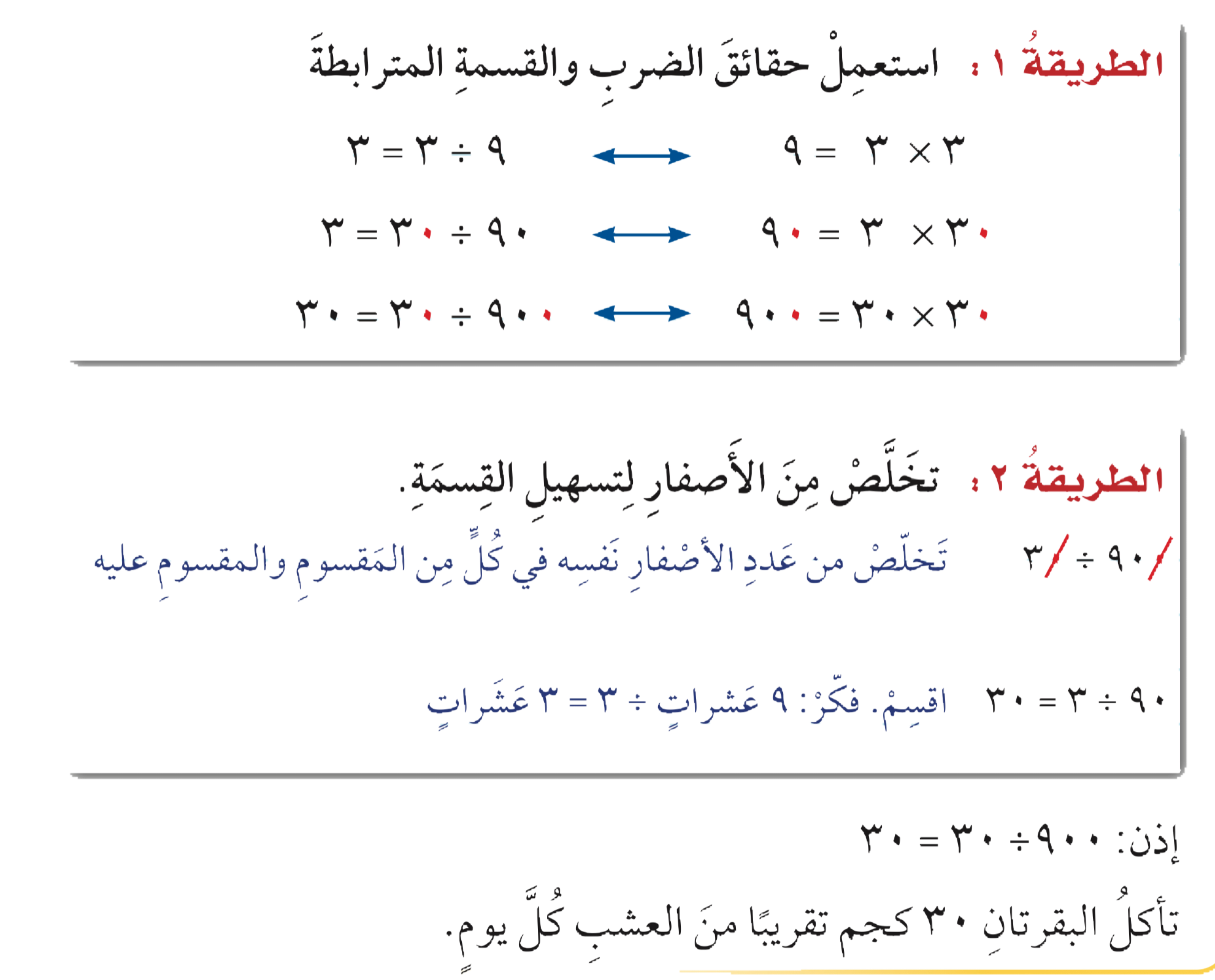 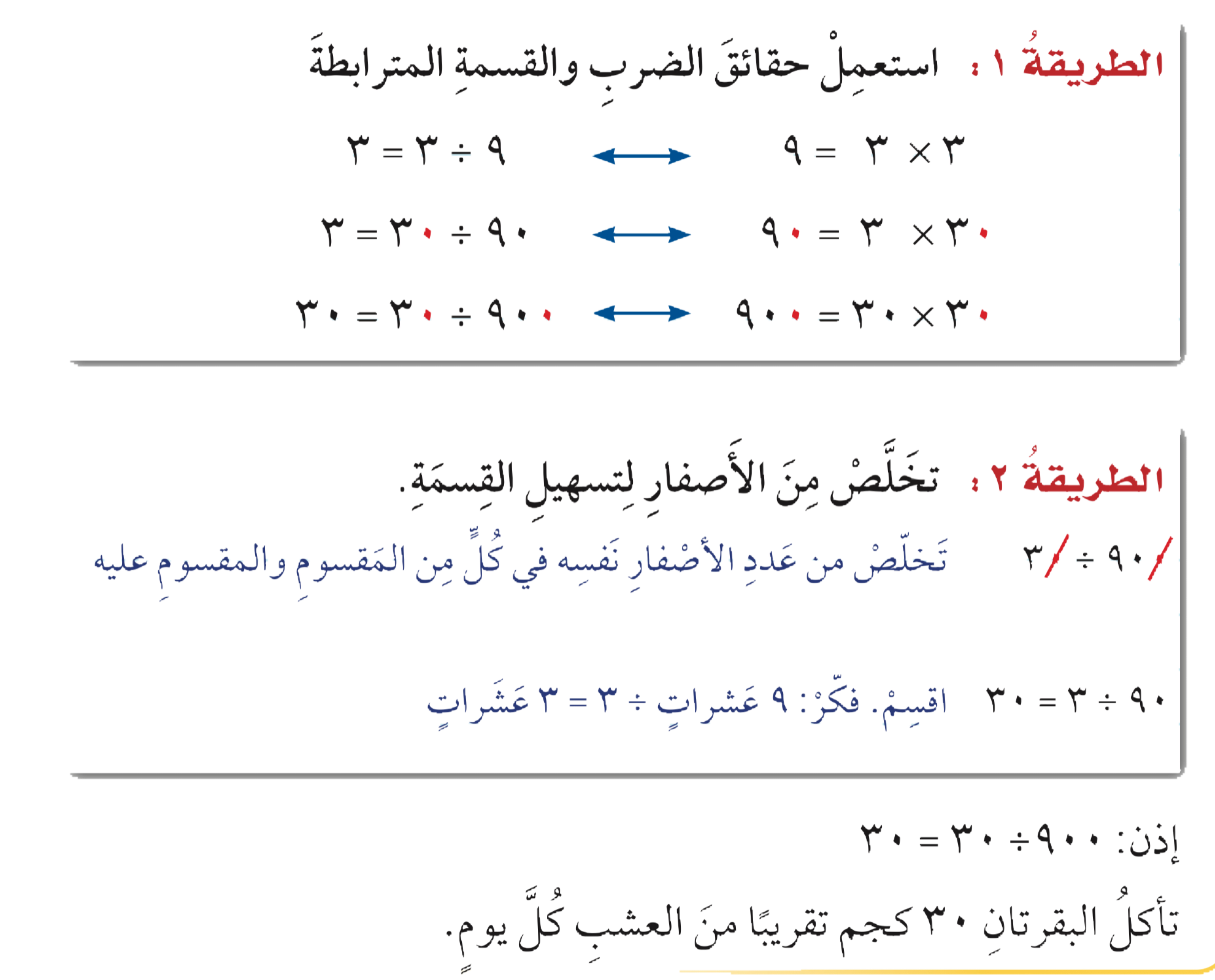 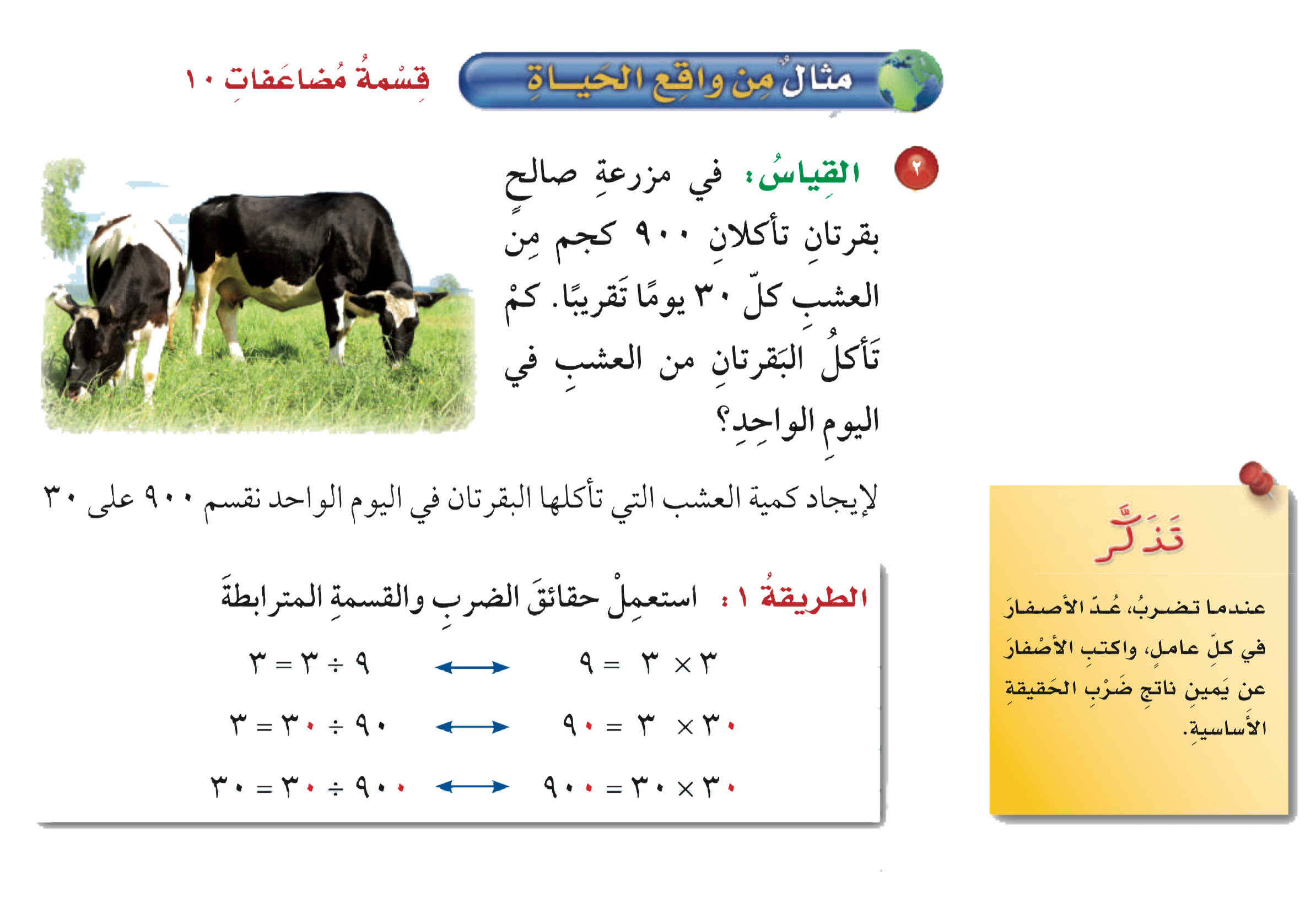 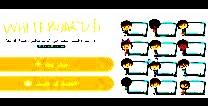 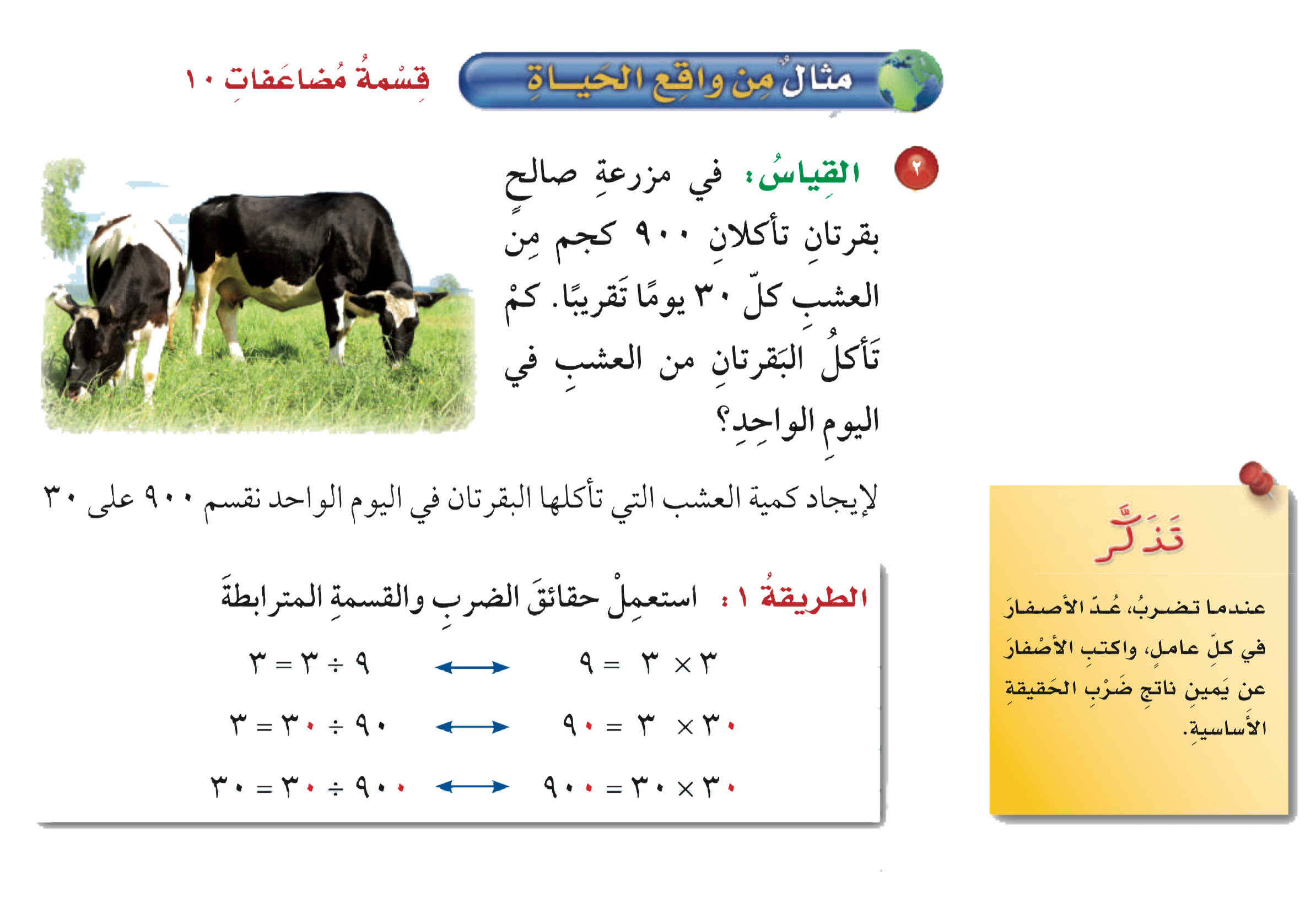 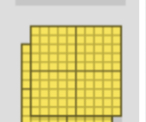 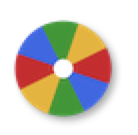 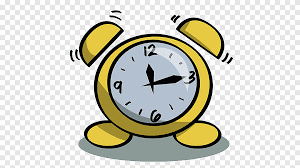 نشاط
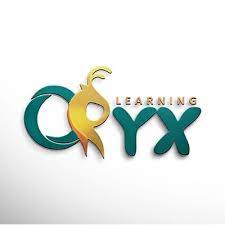 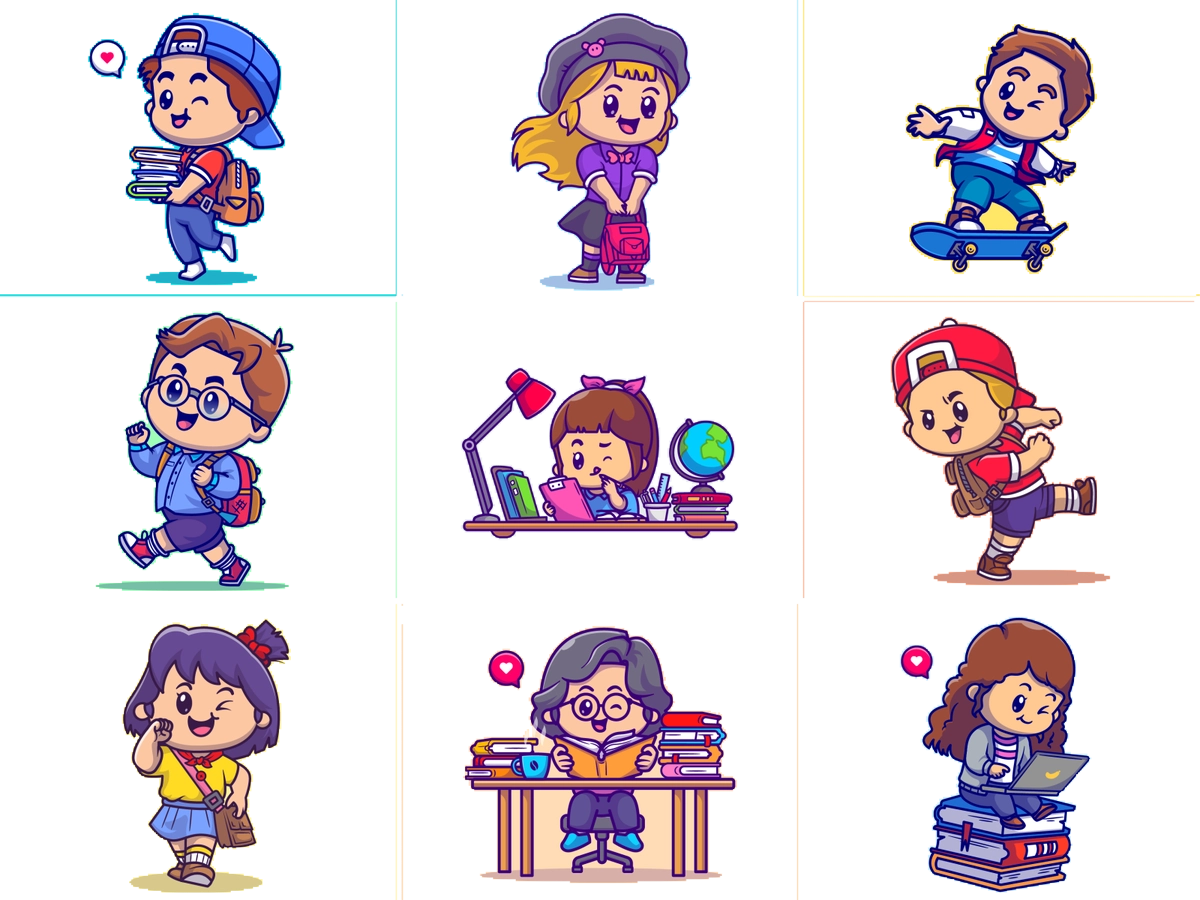 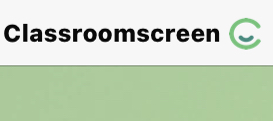 أدوات
الحل
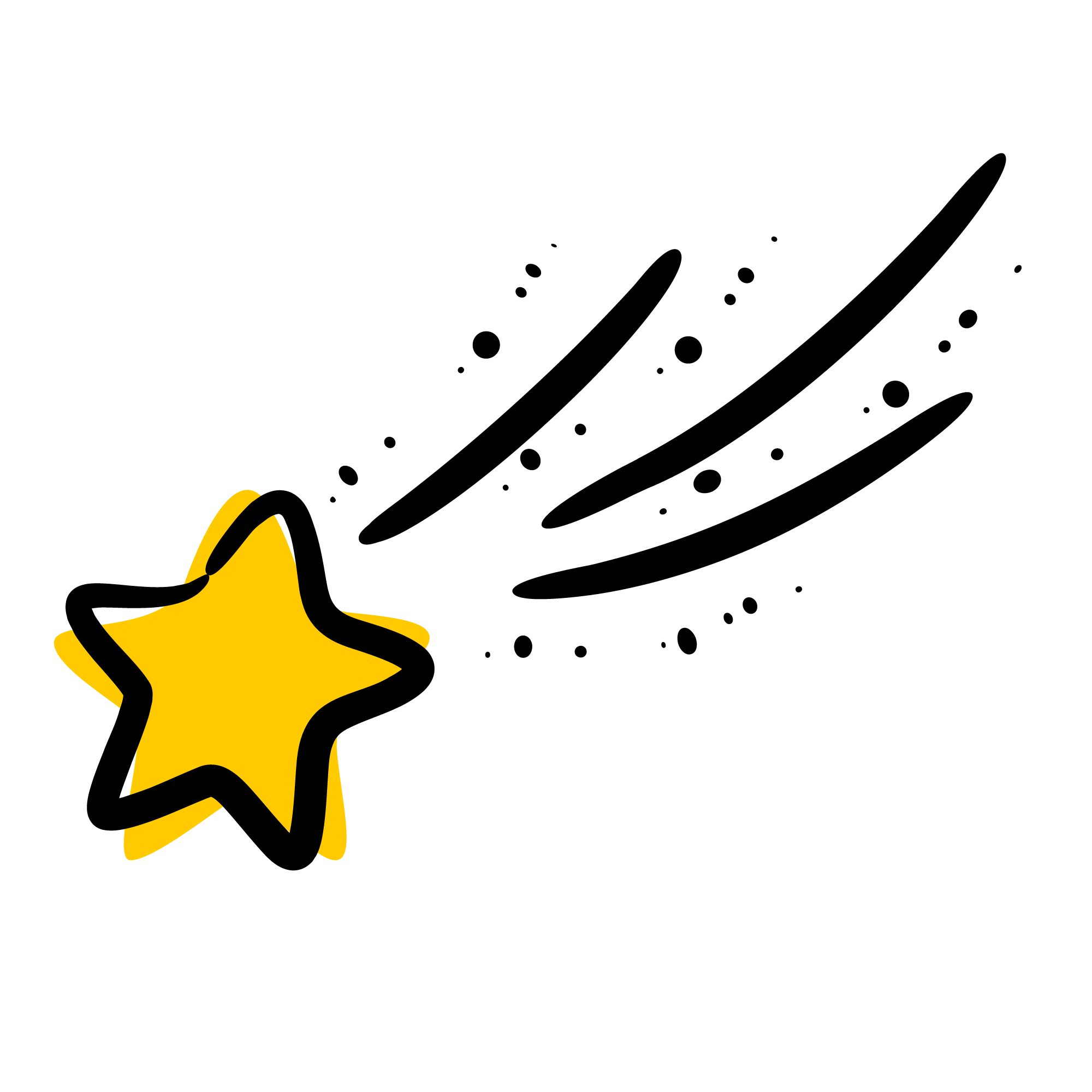 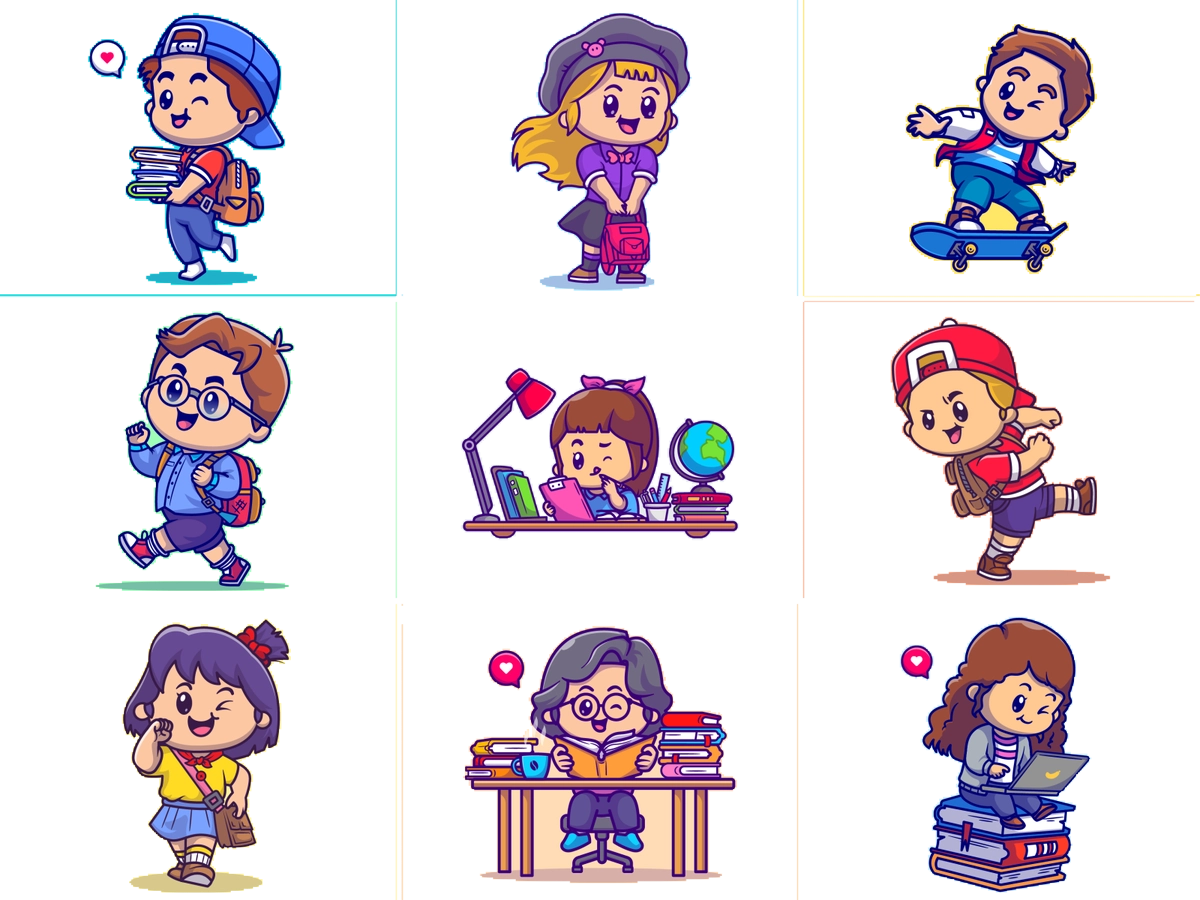 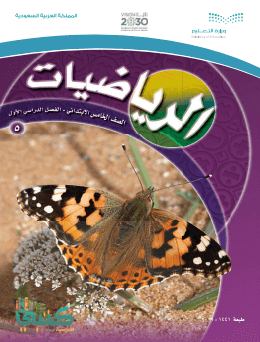 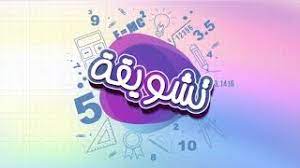 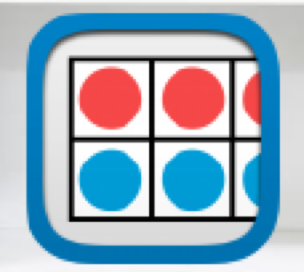 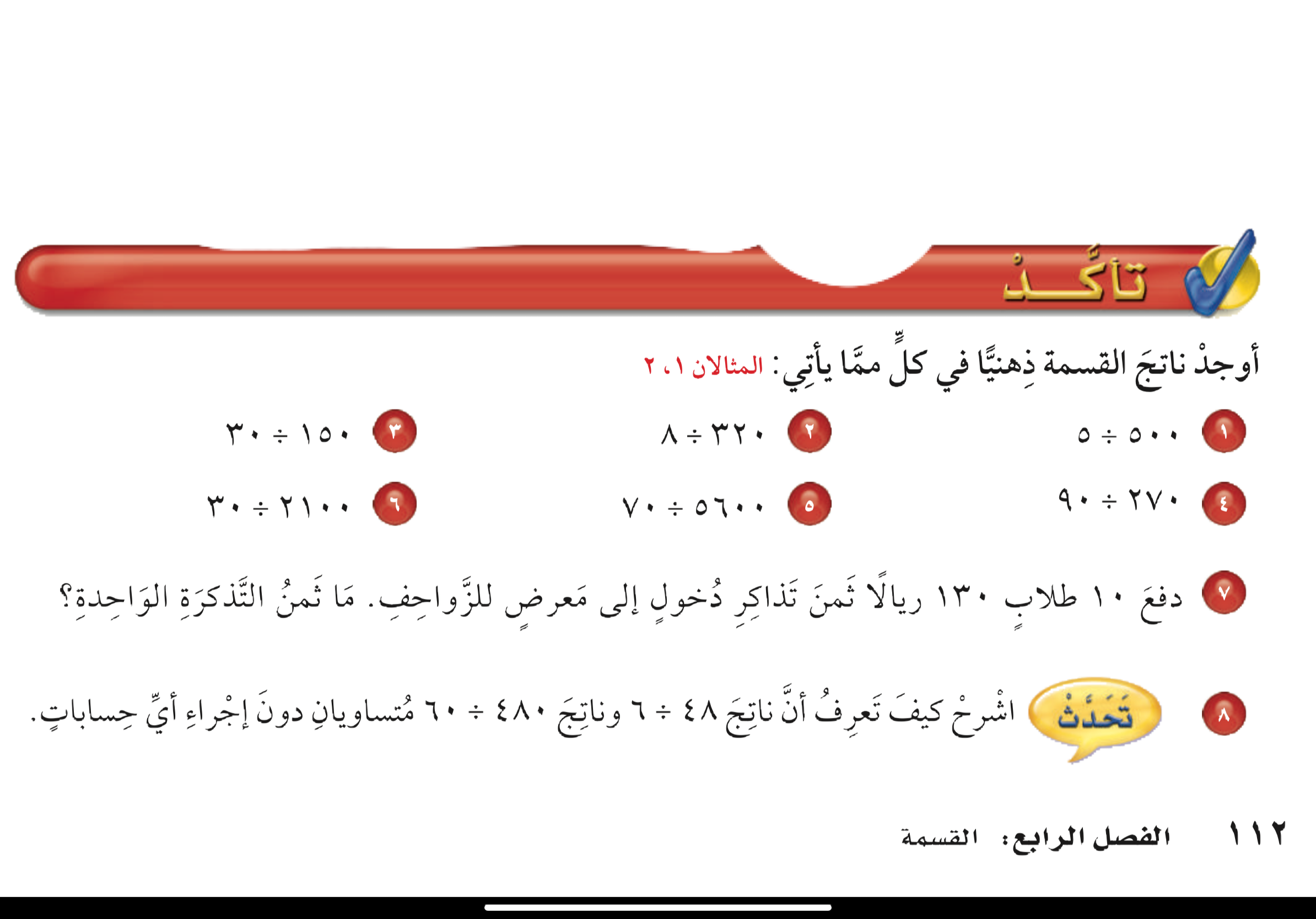 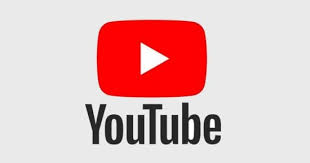 تــــــأكد
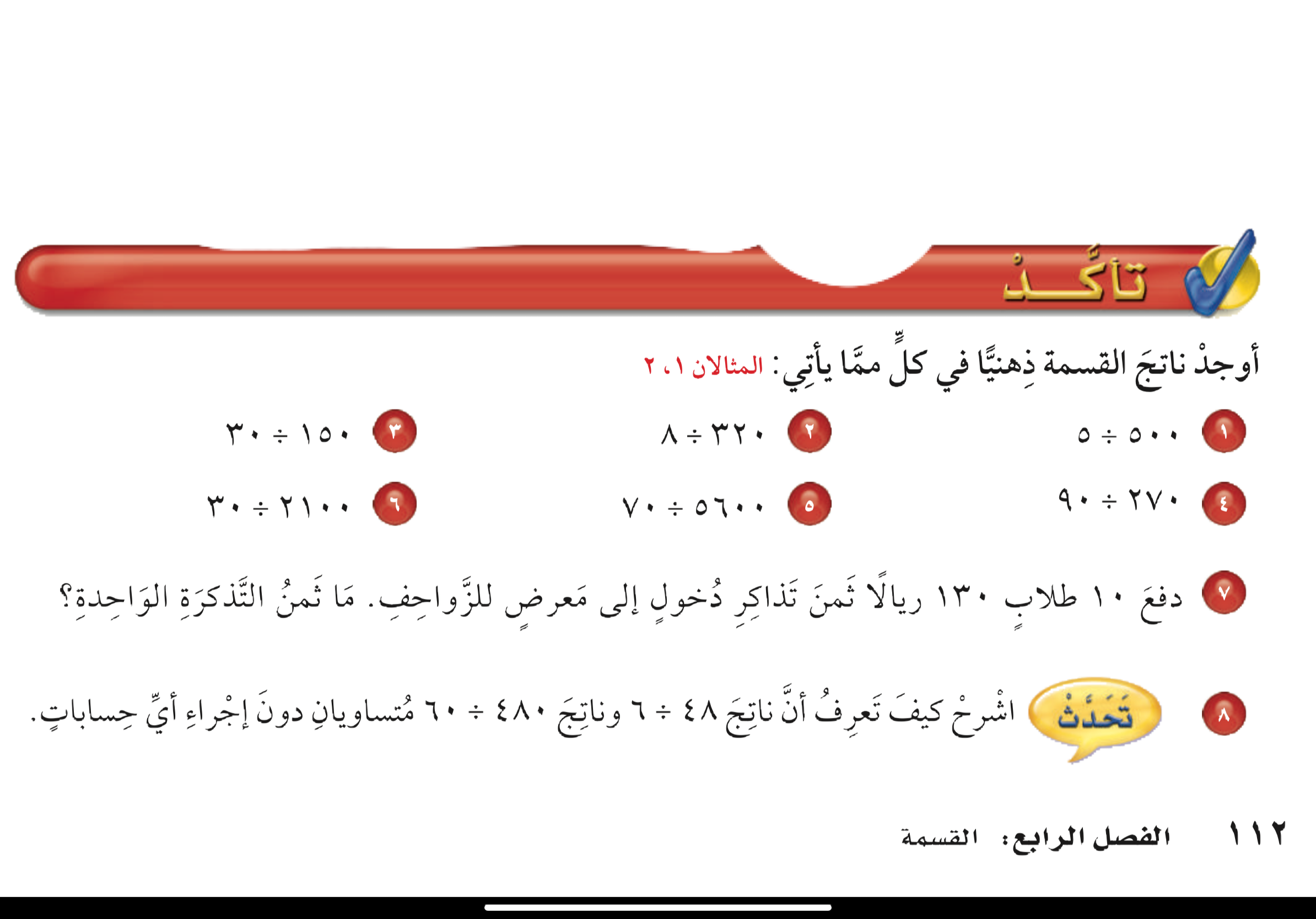 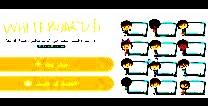 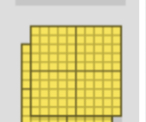 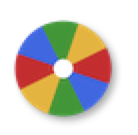 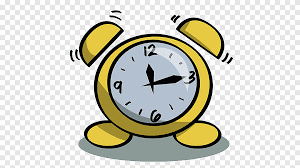 نشاط
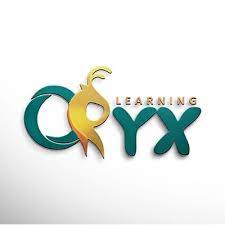 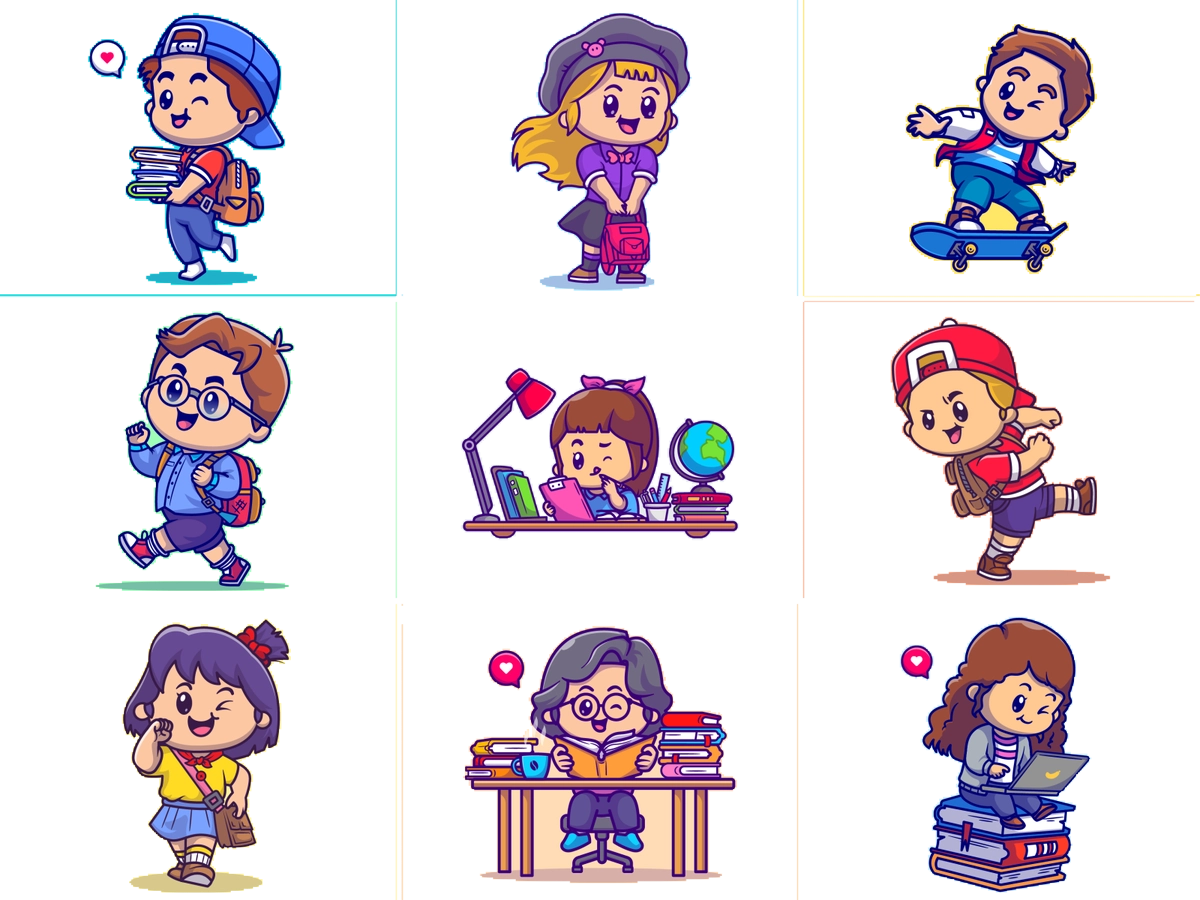 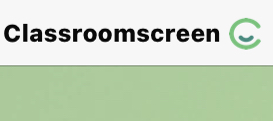 أدوات
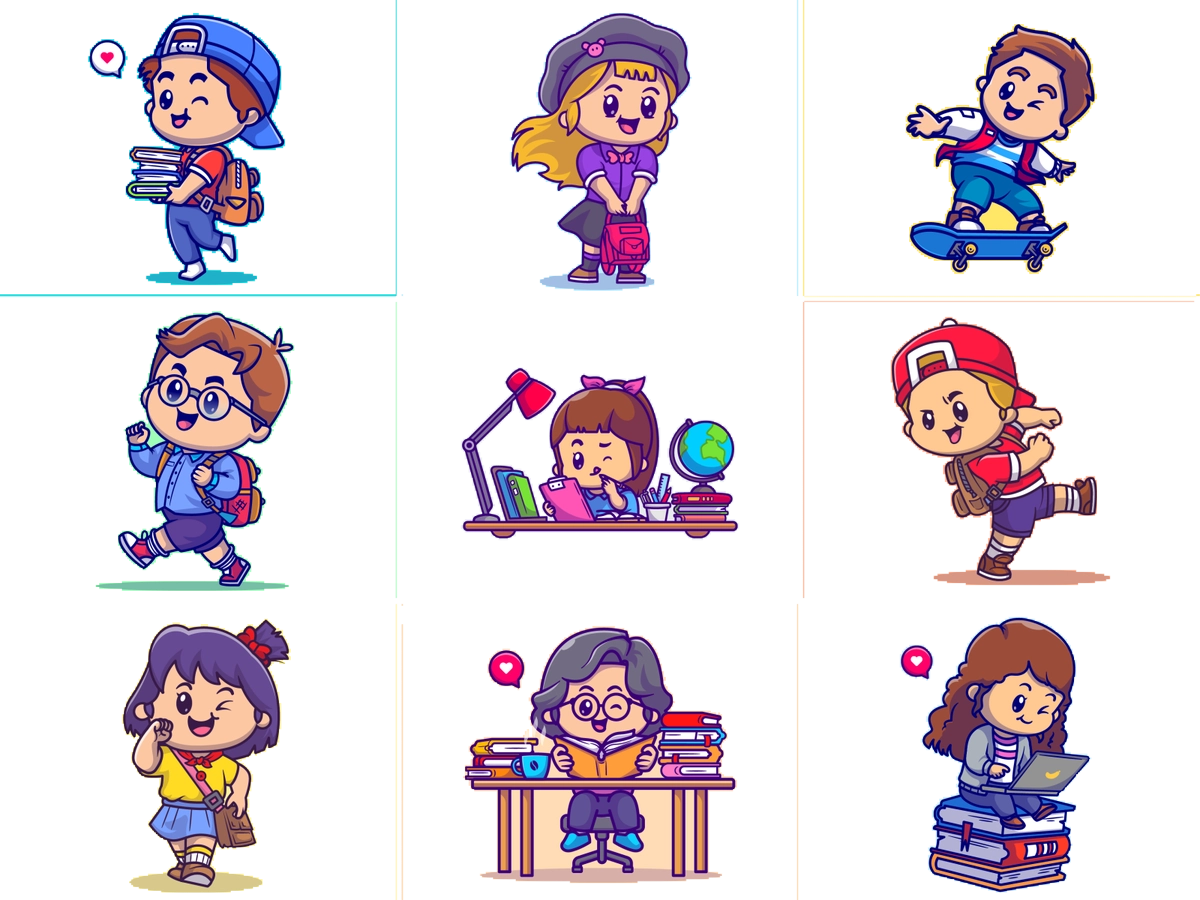 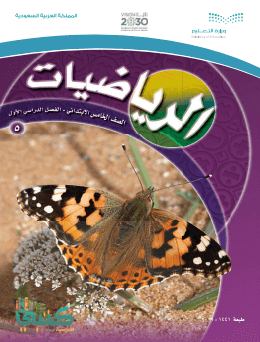 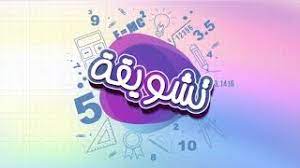 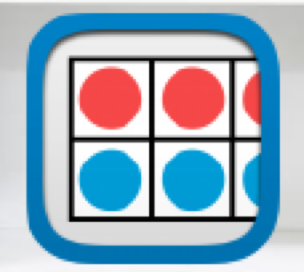 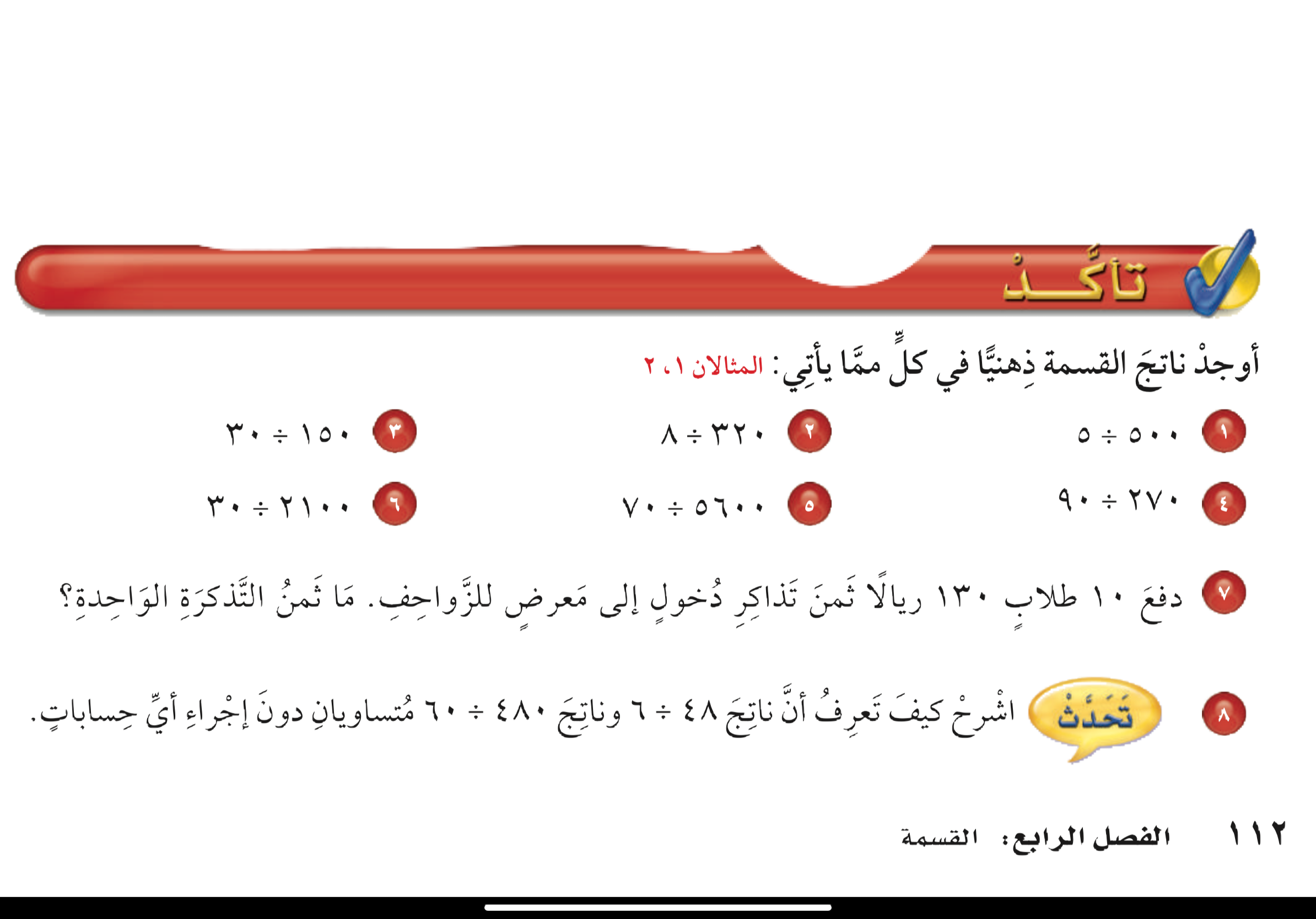 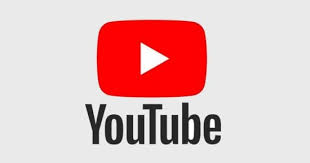 تــــــأكد
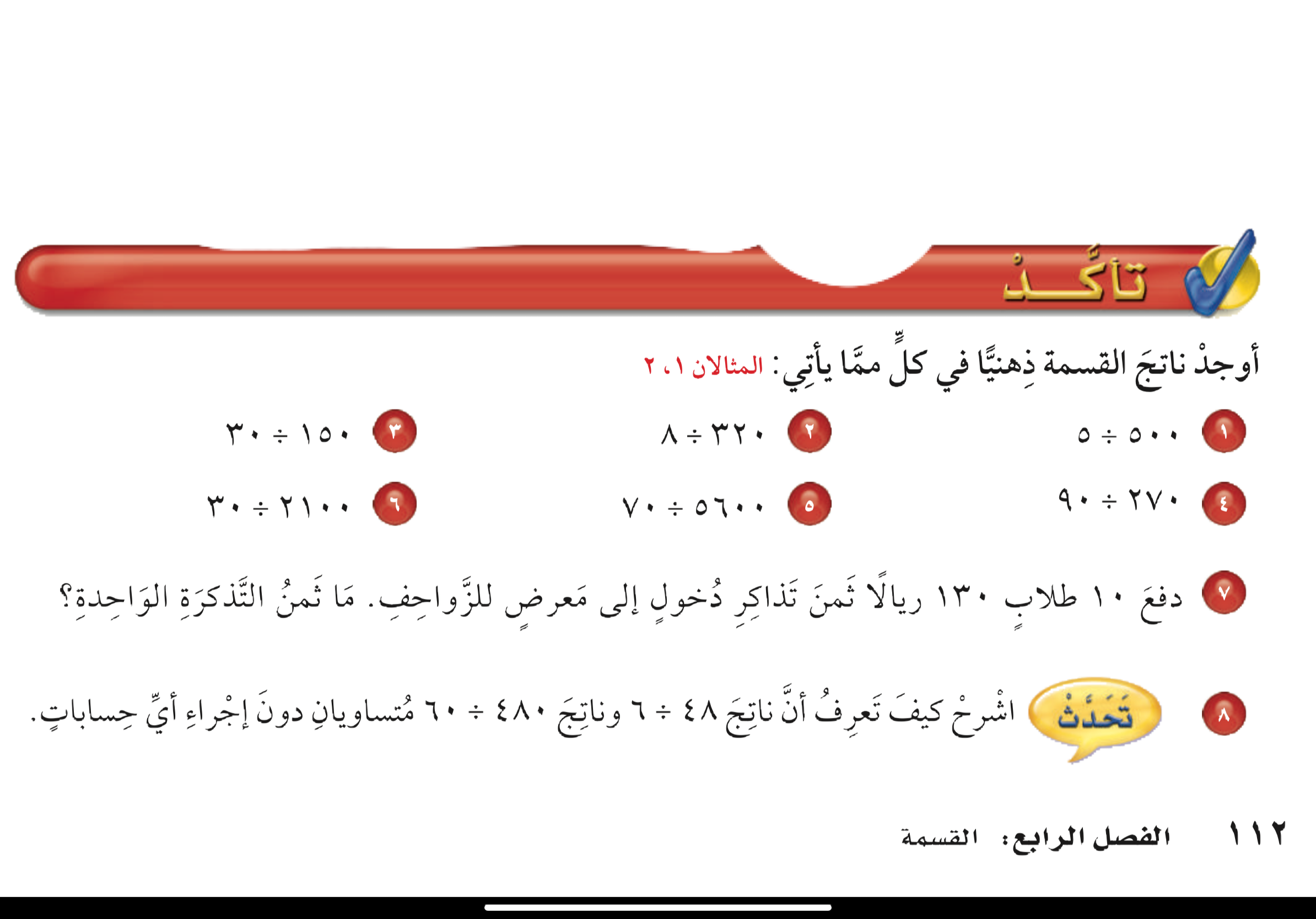 ٥٠٠ ÷ ٥ = ١٠٠ الحقيقة الأساسية ٥ ÷ ٥ = ١
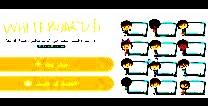 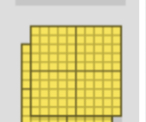 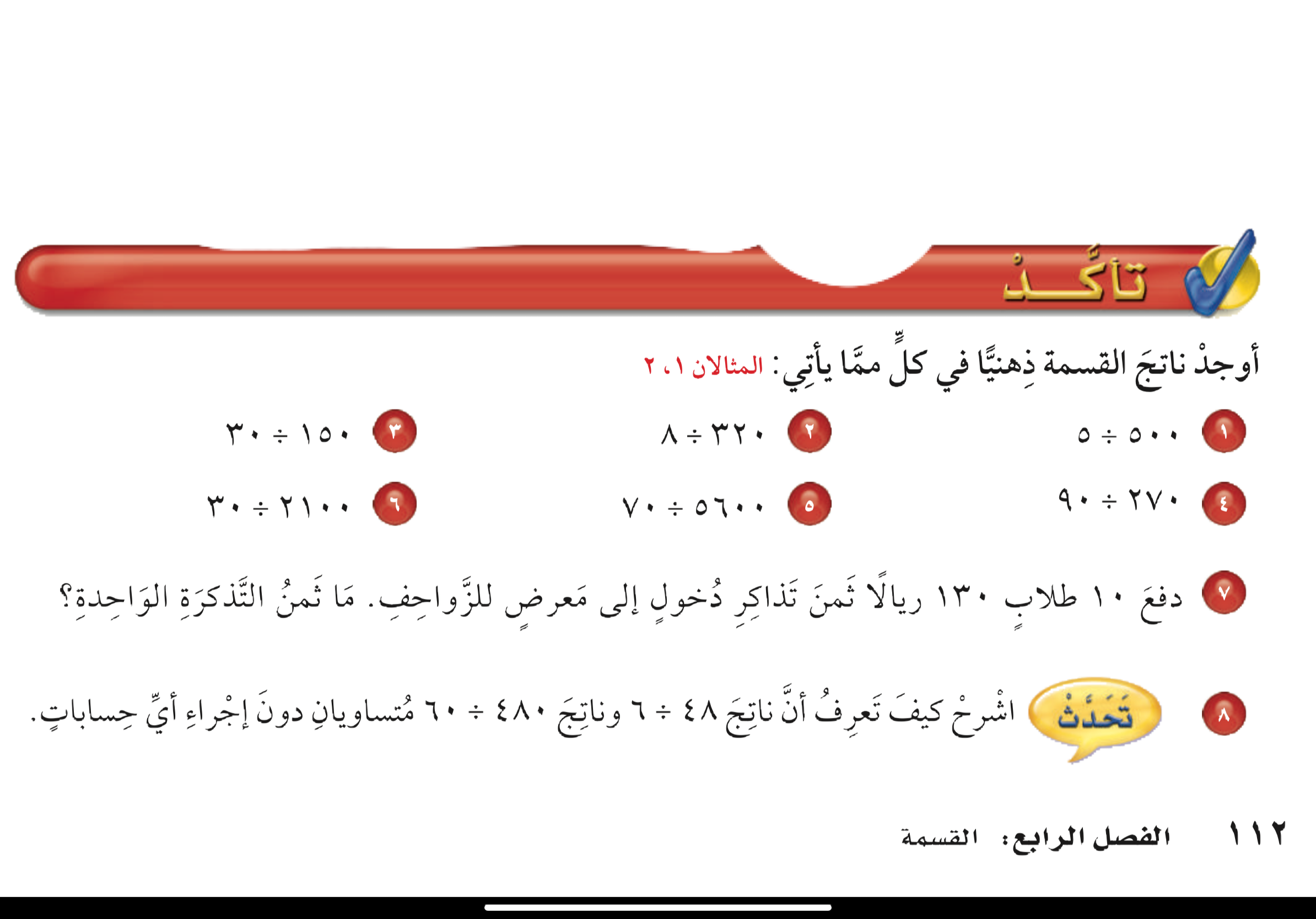 ٣٢٠ ÷ ٨ = ٤٠  الحقيقة الأساسية ٣٢ ÷ ٨ = ٤
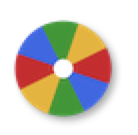 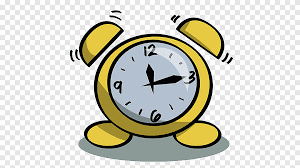 نشاط
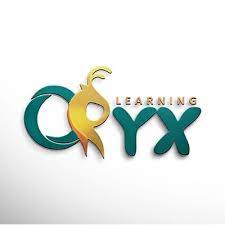 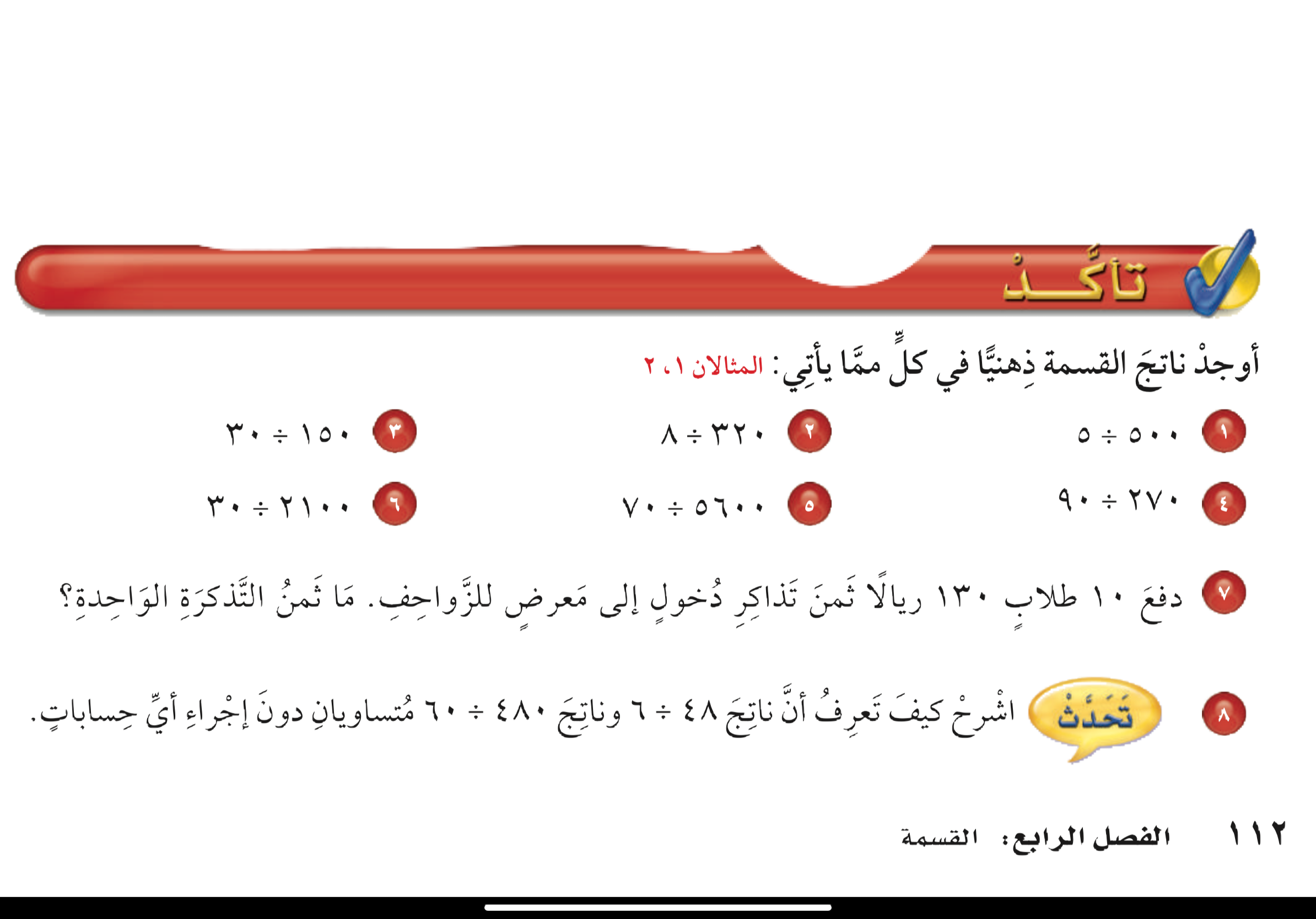 ١٥٠ ÷ ٣٠ = ٥  تخلص من صفر المقسوم والمقسوم عليه
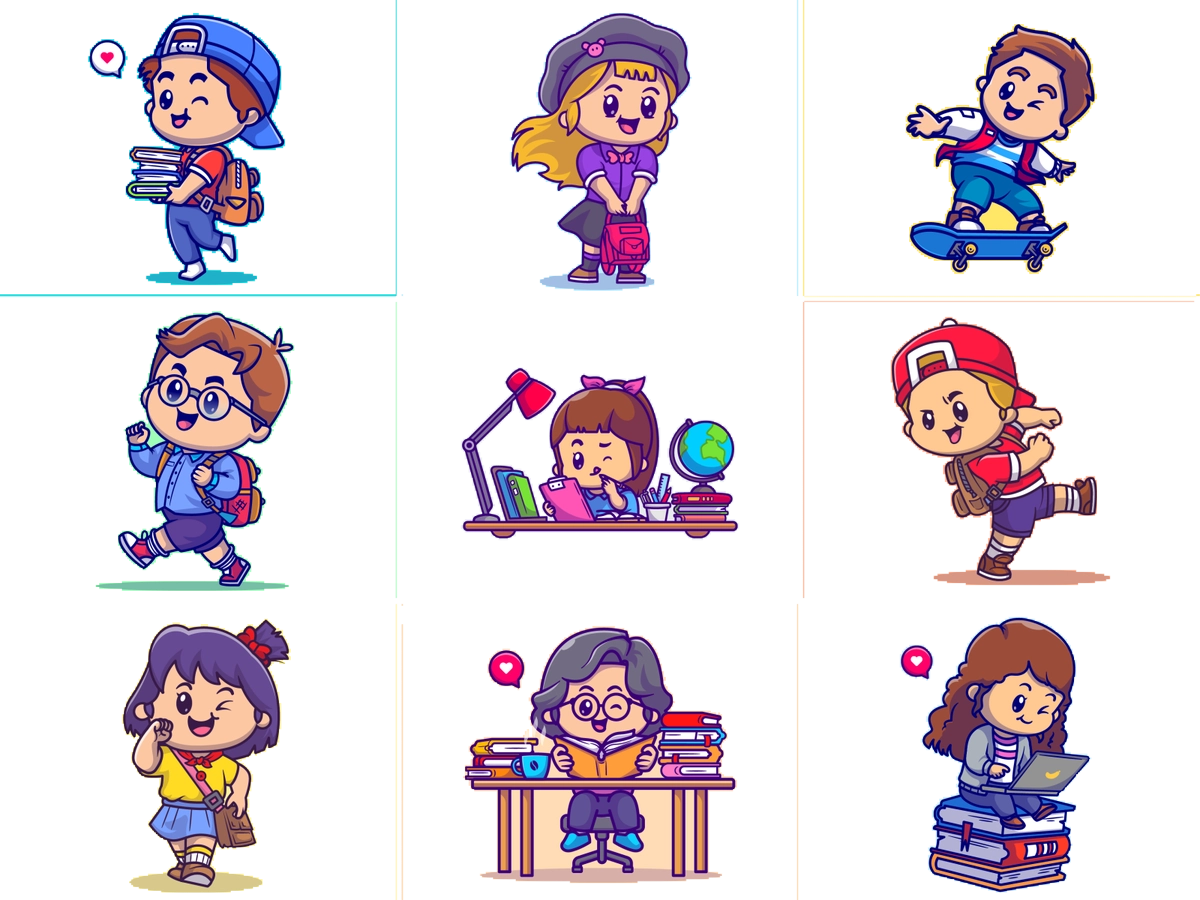 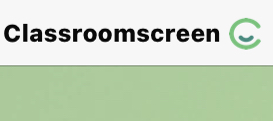 أدوات
الحل
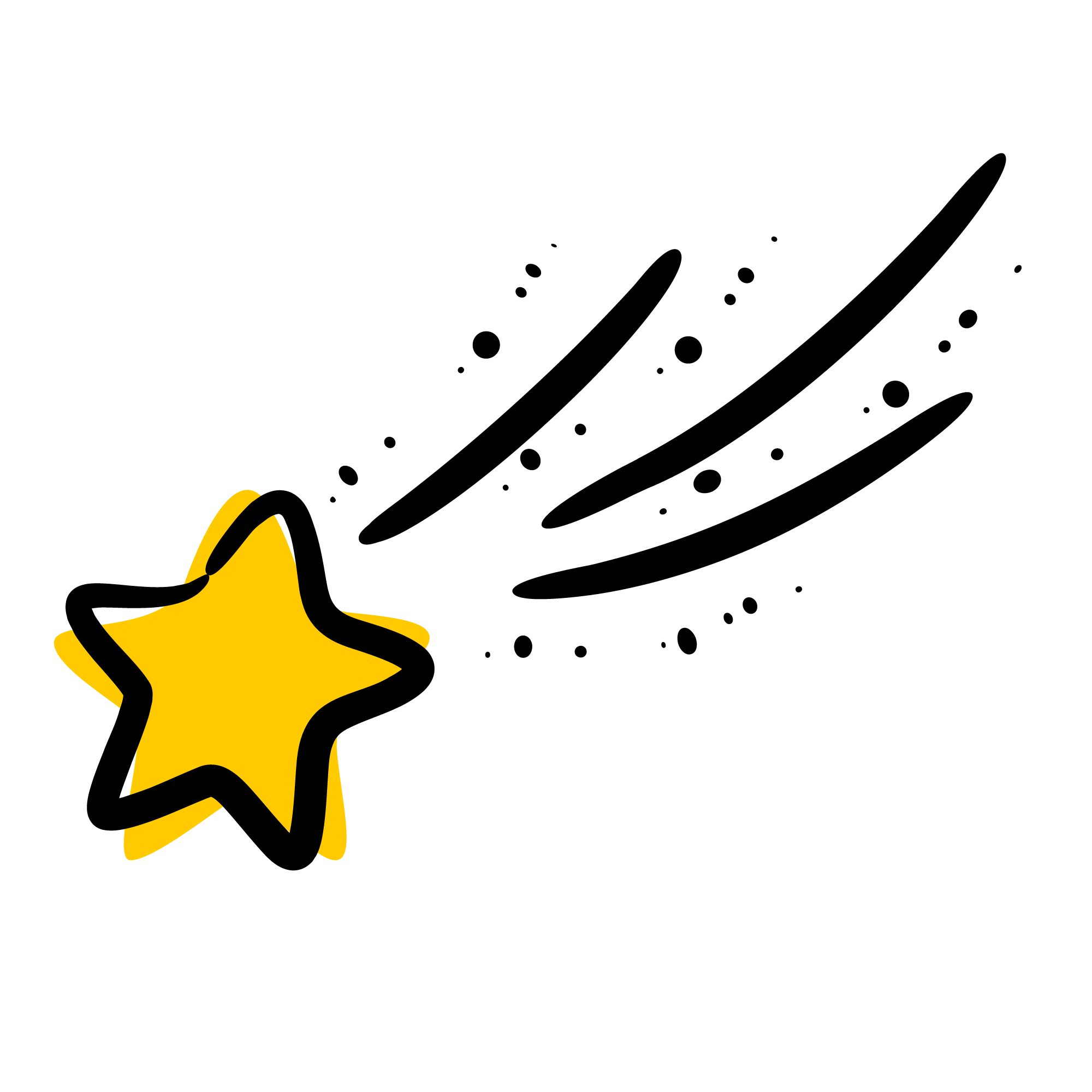 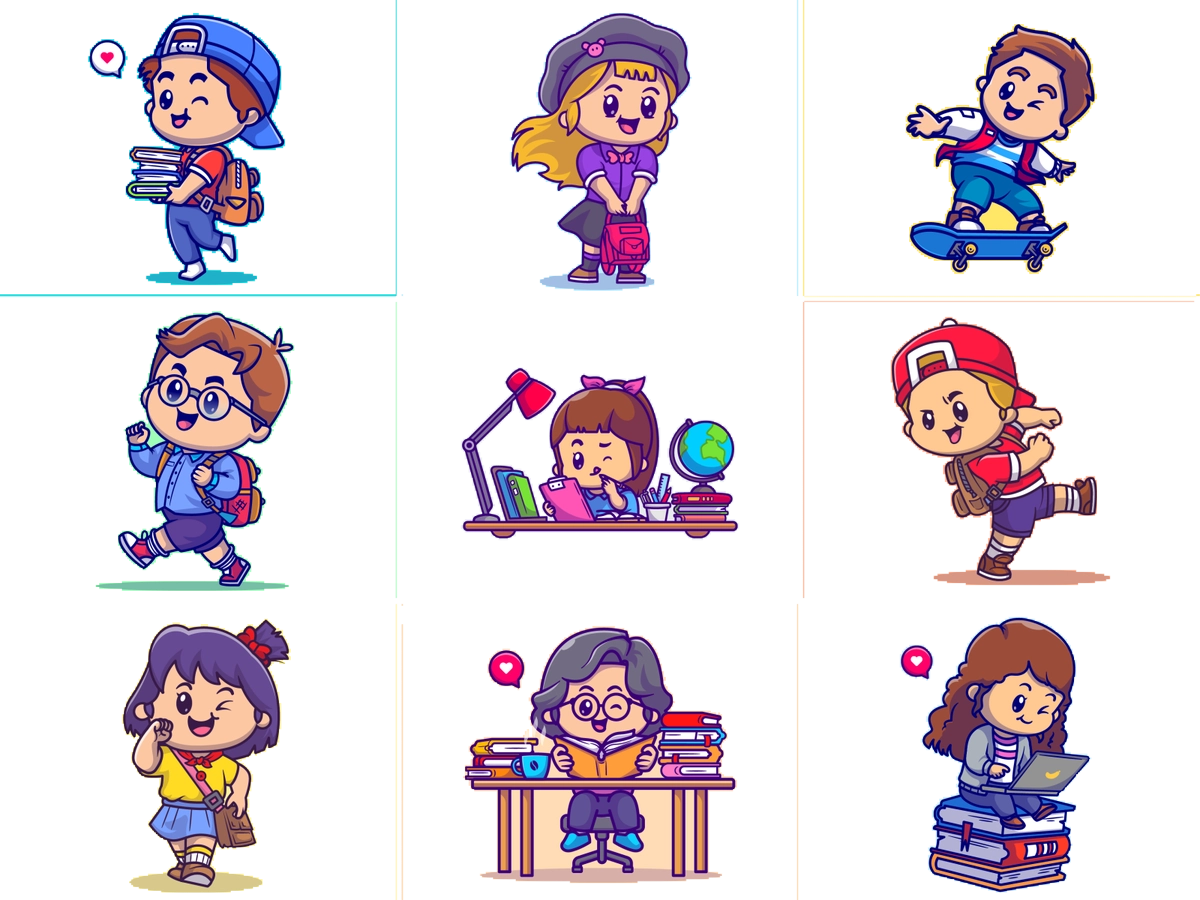 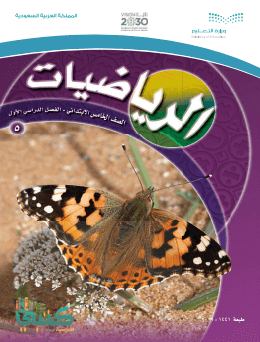 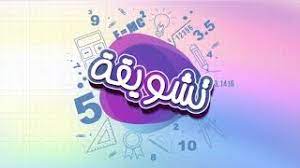 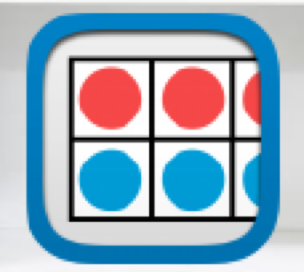 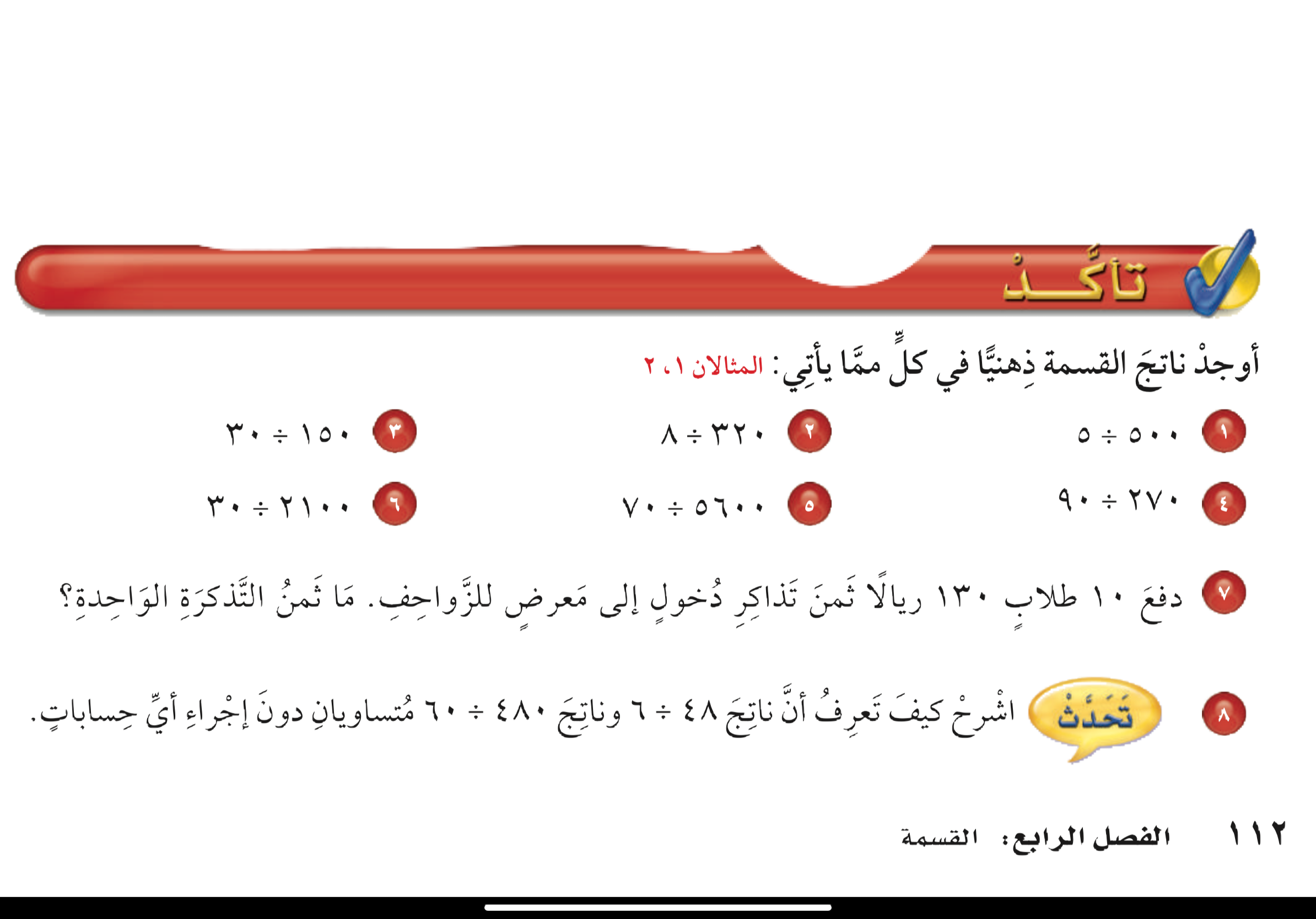 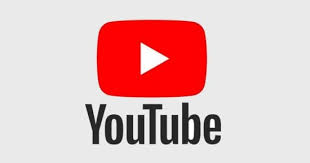 تــــــأكد
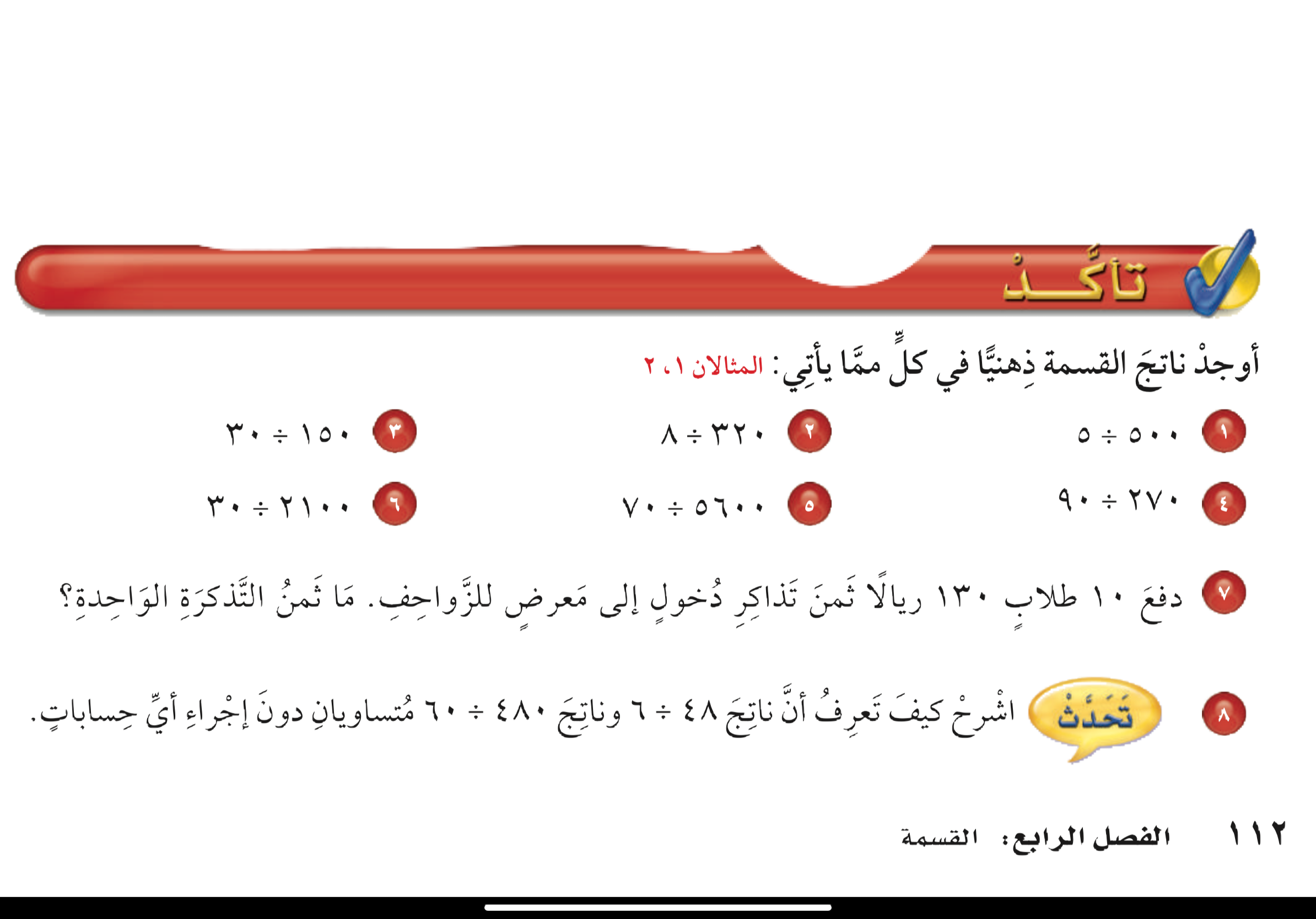 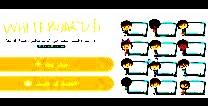 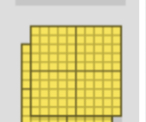 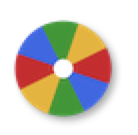 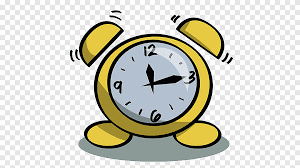 نشاط
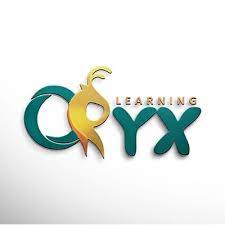 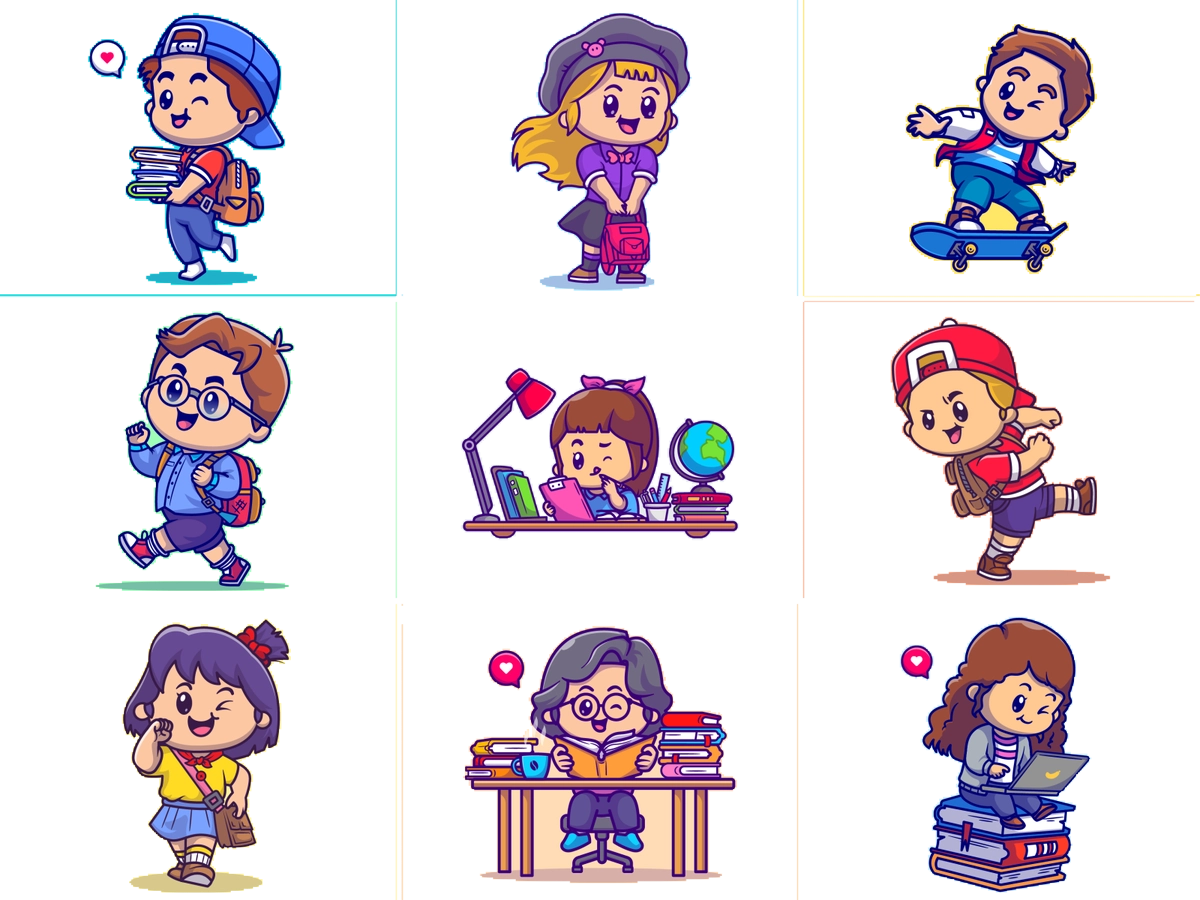 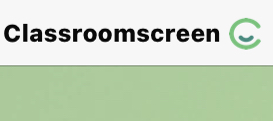 أدوات
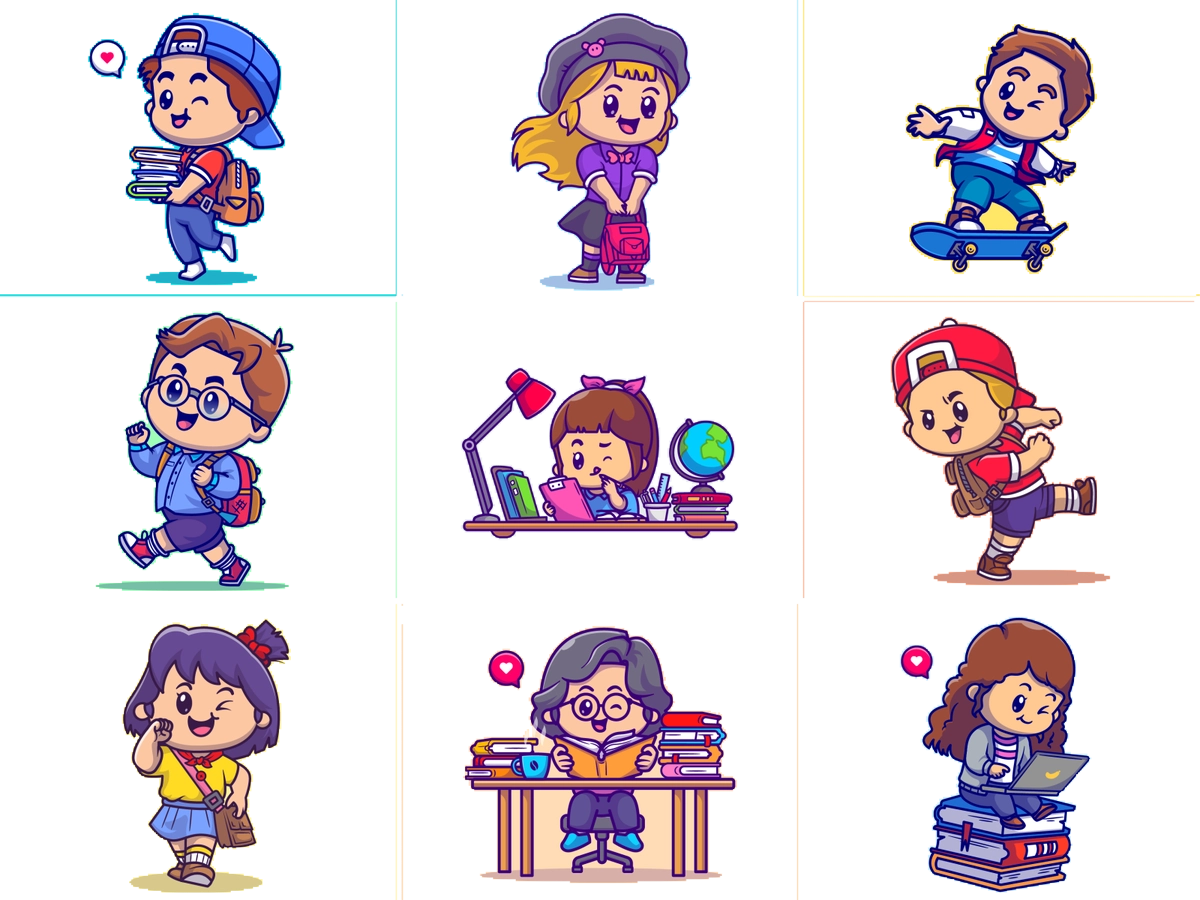 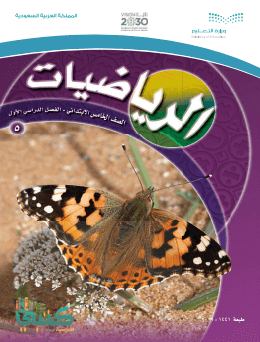 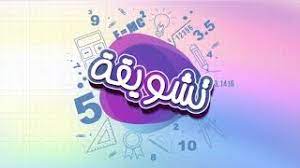 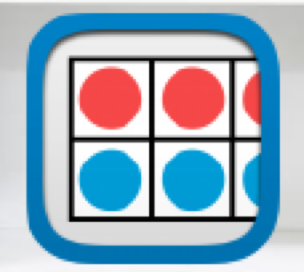 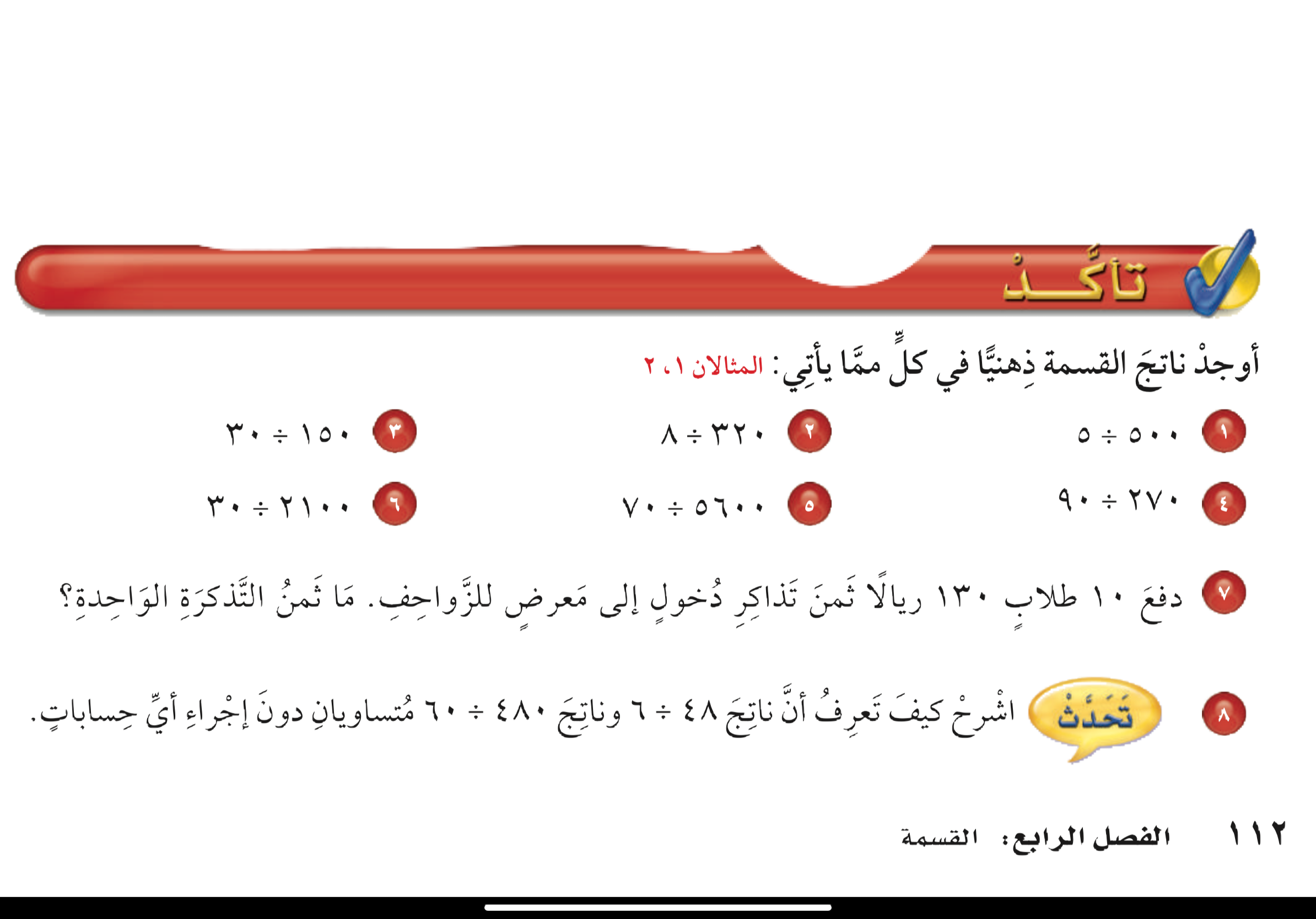 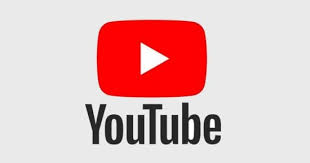 تــــــأكد
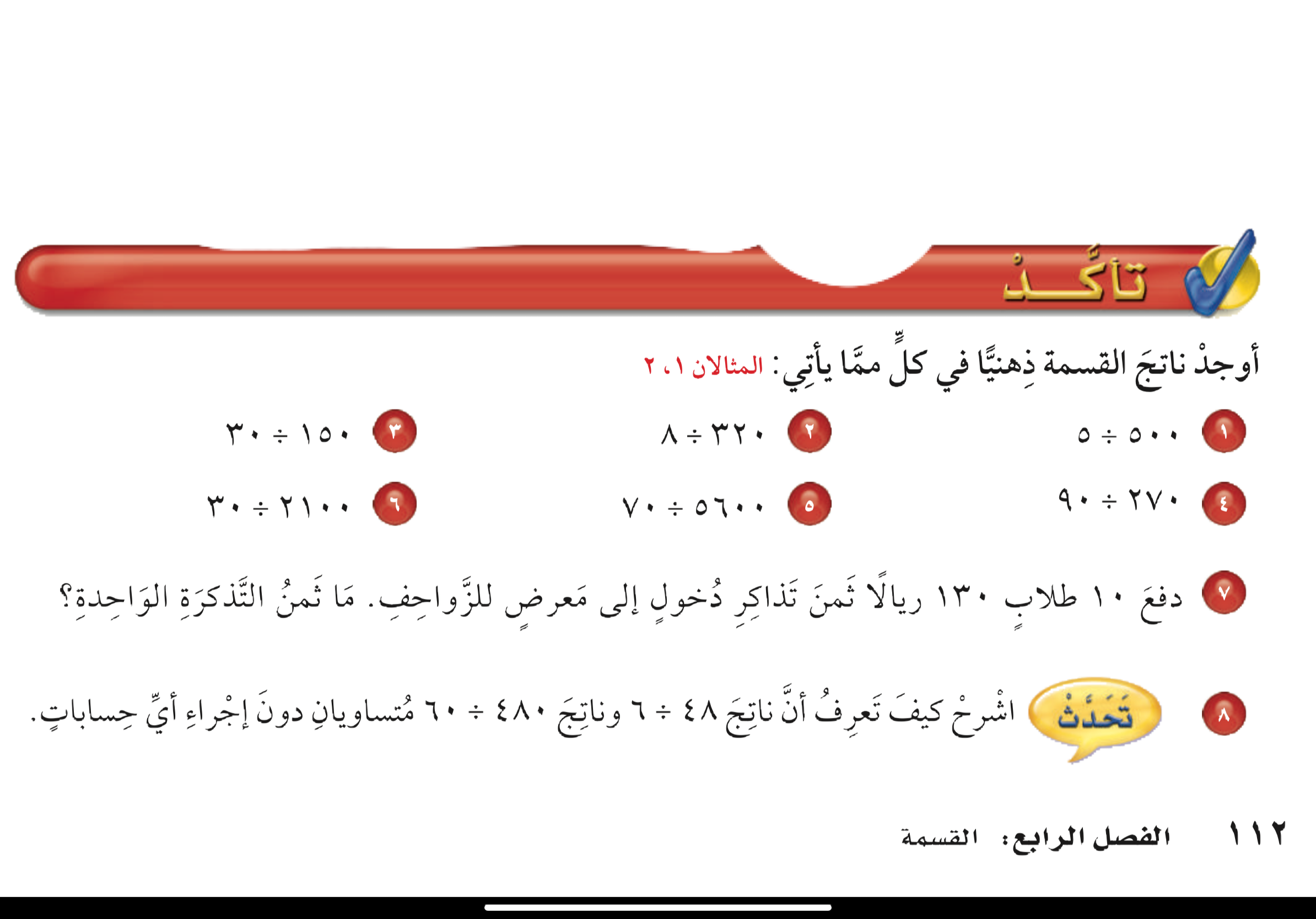 ٢٧٠ ÷ ٩٠ = ٣       تخلص من صفر المقسوم والمقسوم عليه
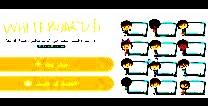 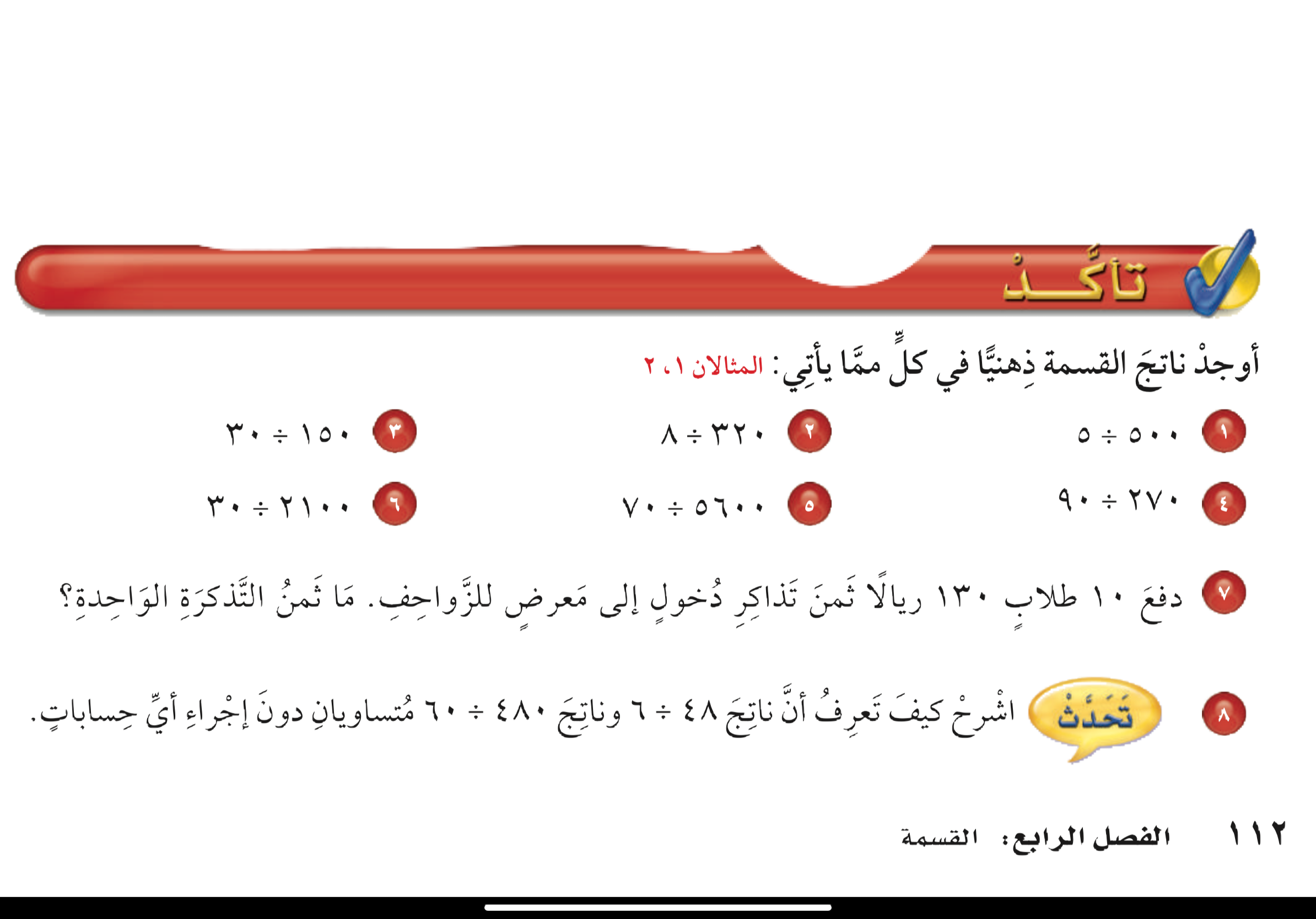 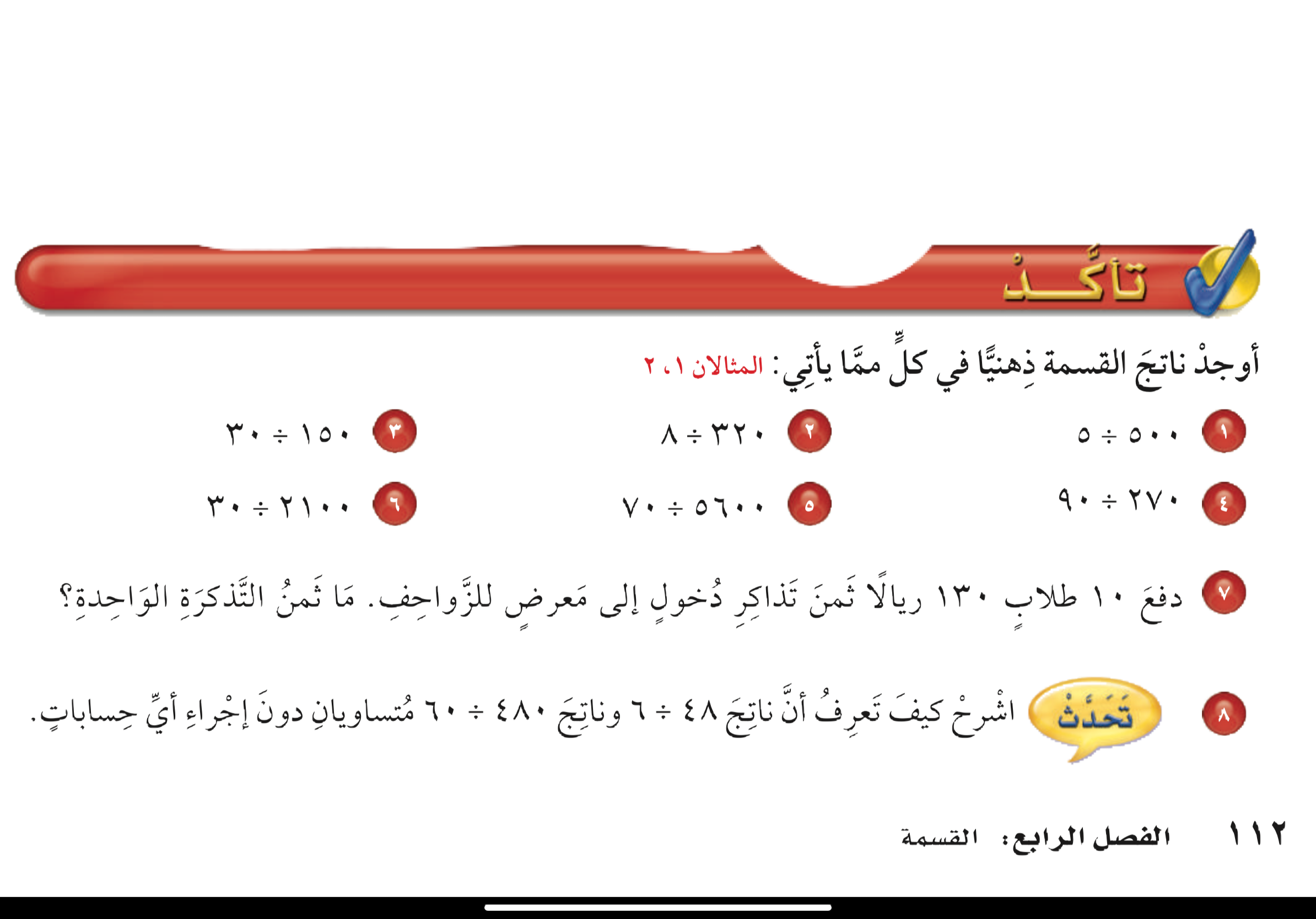 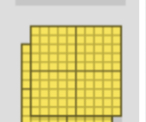 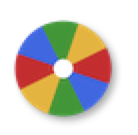 ٢١٠٠ ÷ ٣٠ =        
٢١٠ ÷ ٣ = ٧٠
٥٦٠٠ ÷ ٧٠ =        
٥٦٠ ÷ ٧ = ٨٠
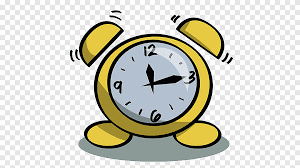 نشاط
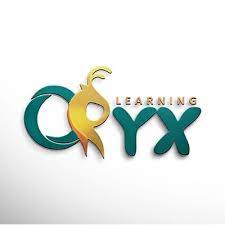 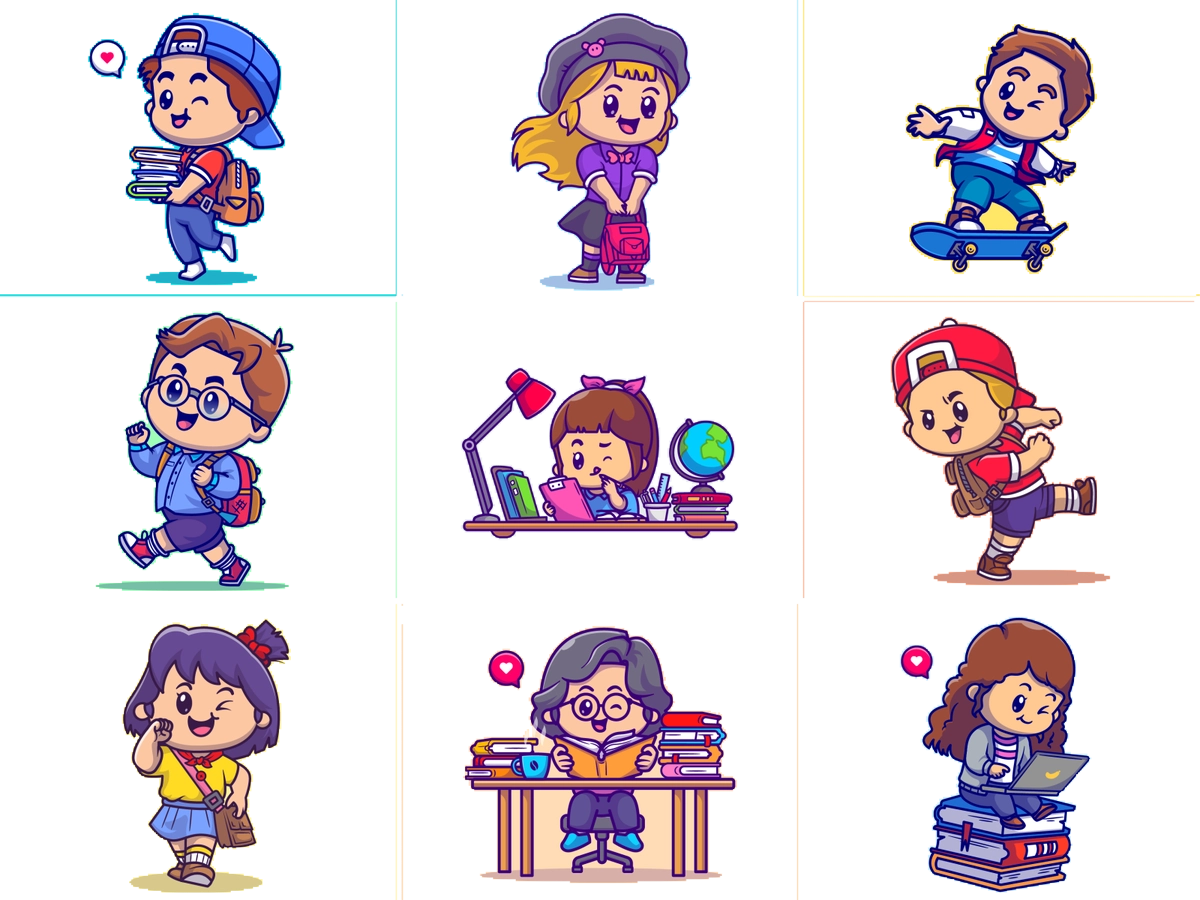 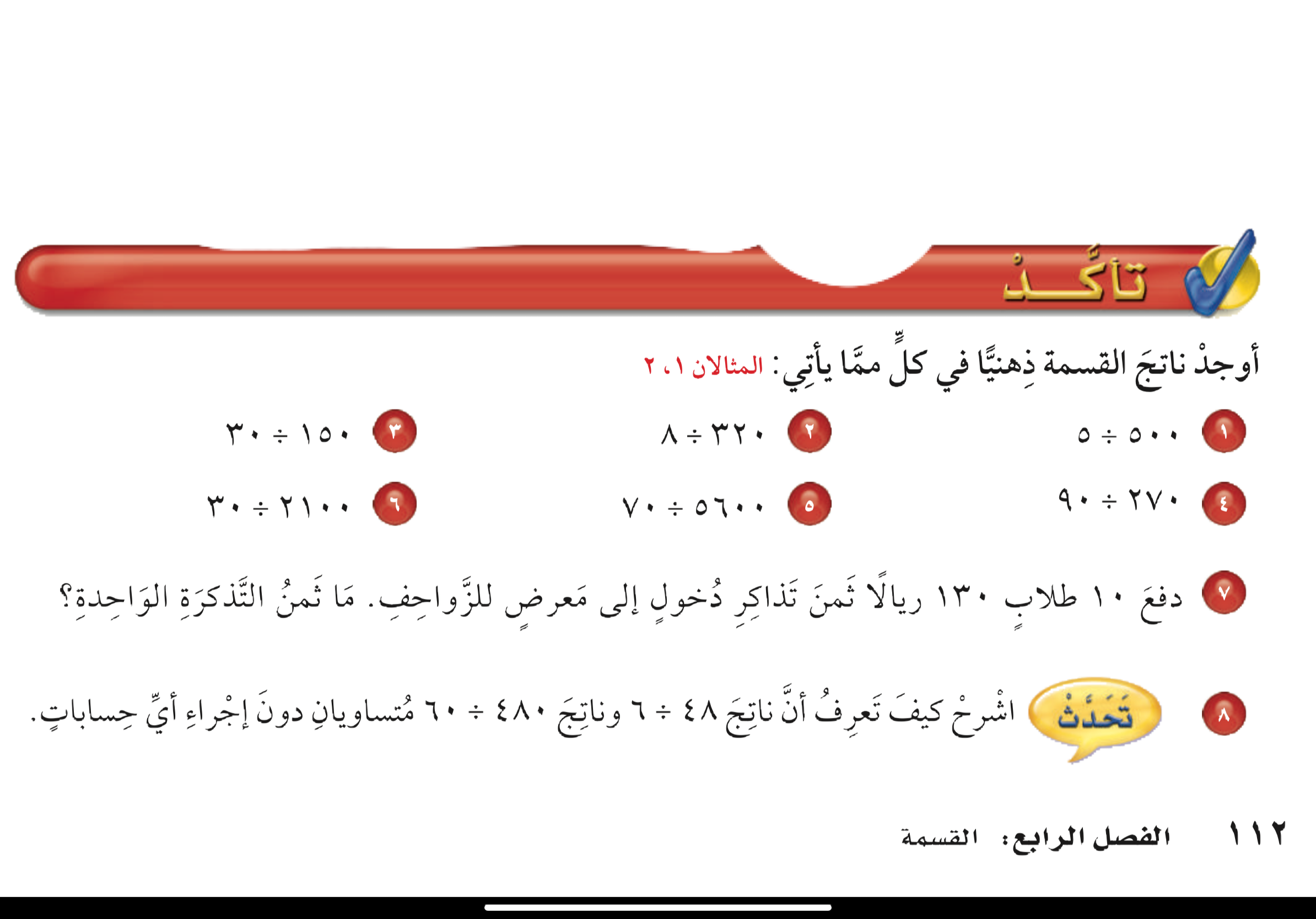 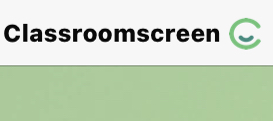 أدوات
الحل
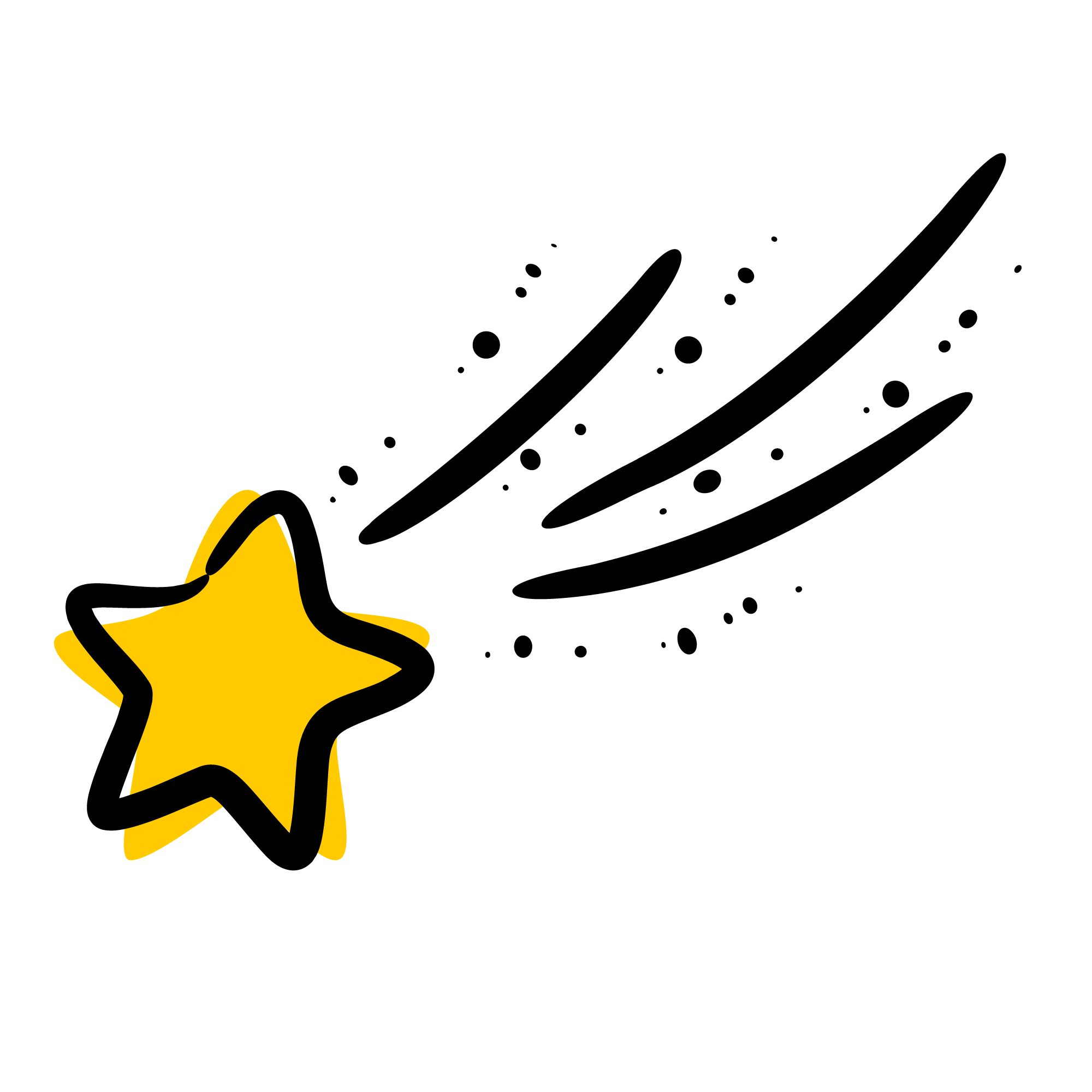 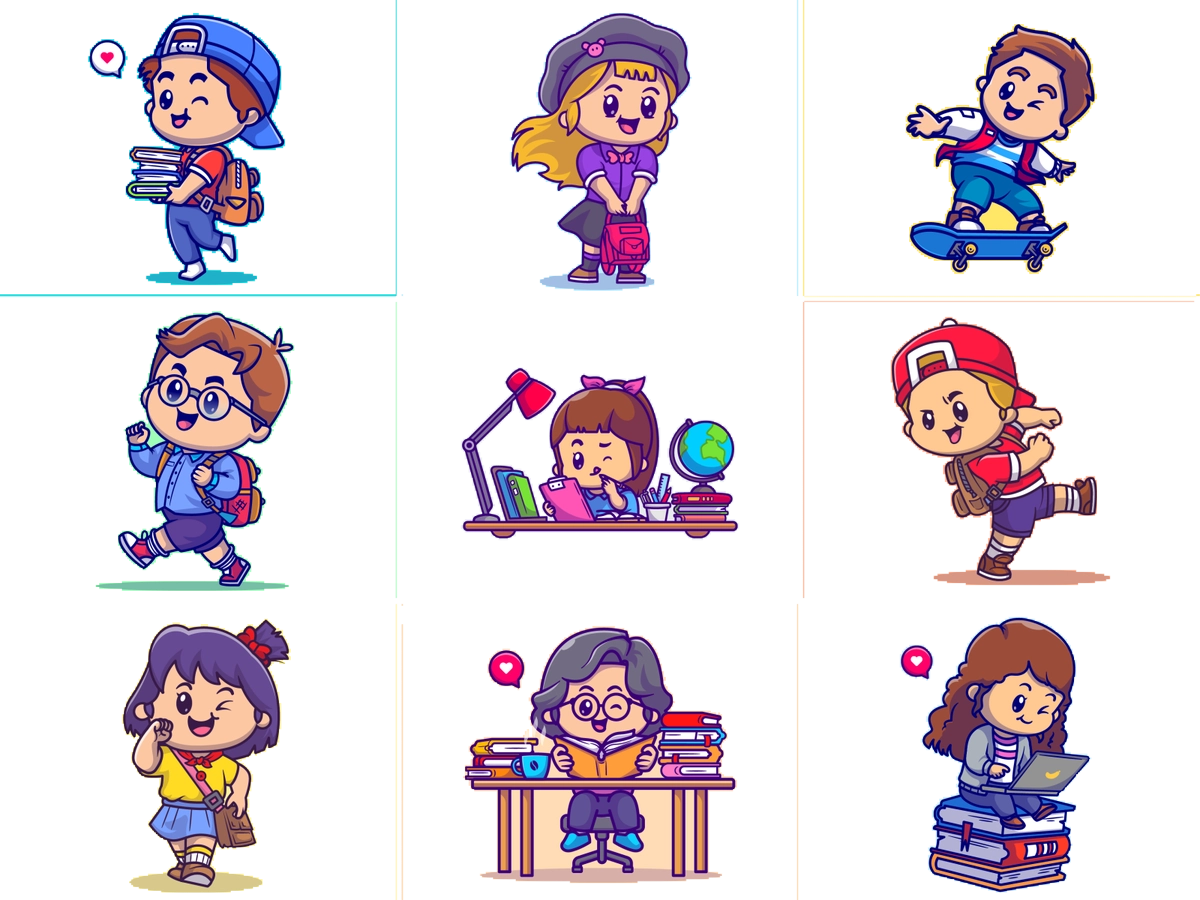 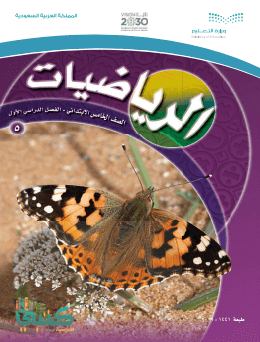 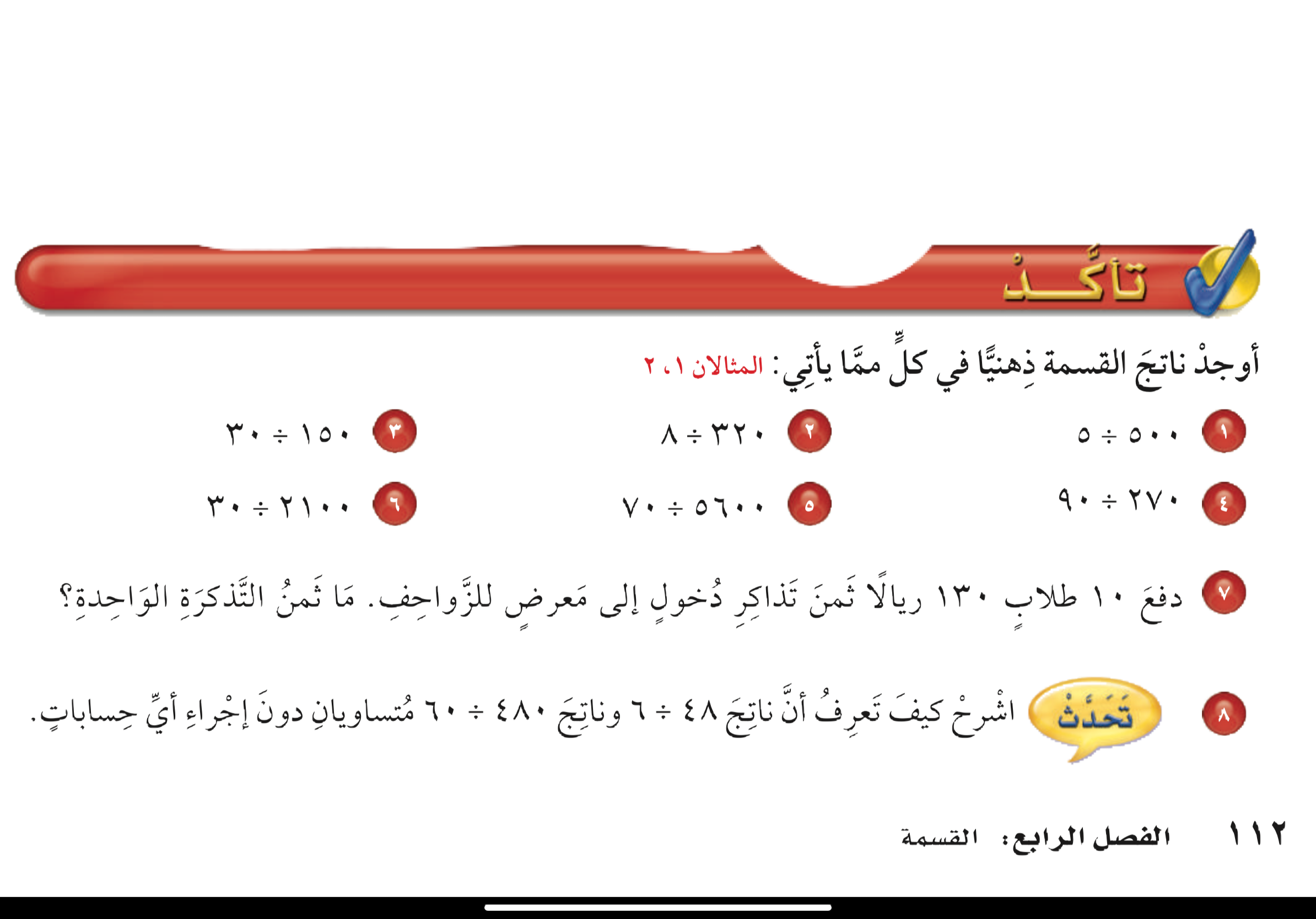 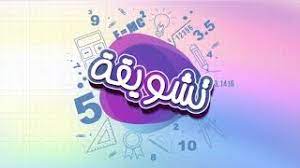 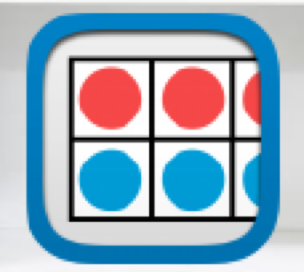 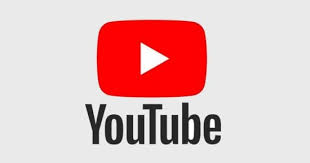 تــــــأكد
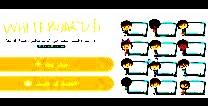 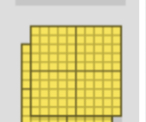 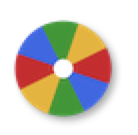 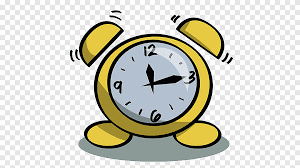 نشاط
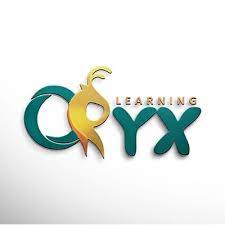 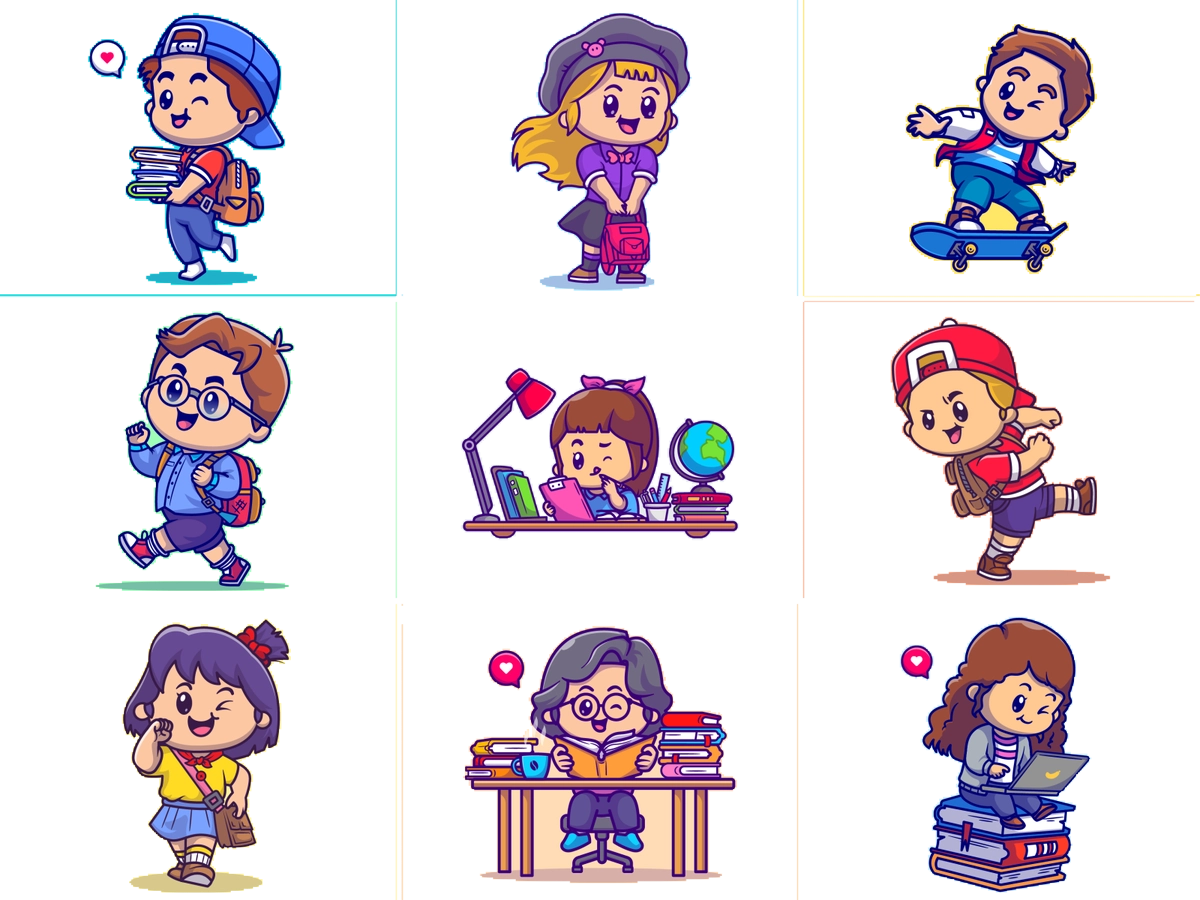 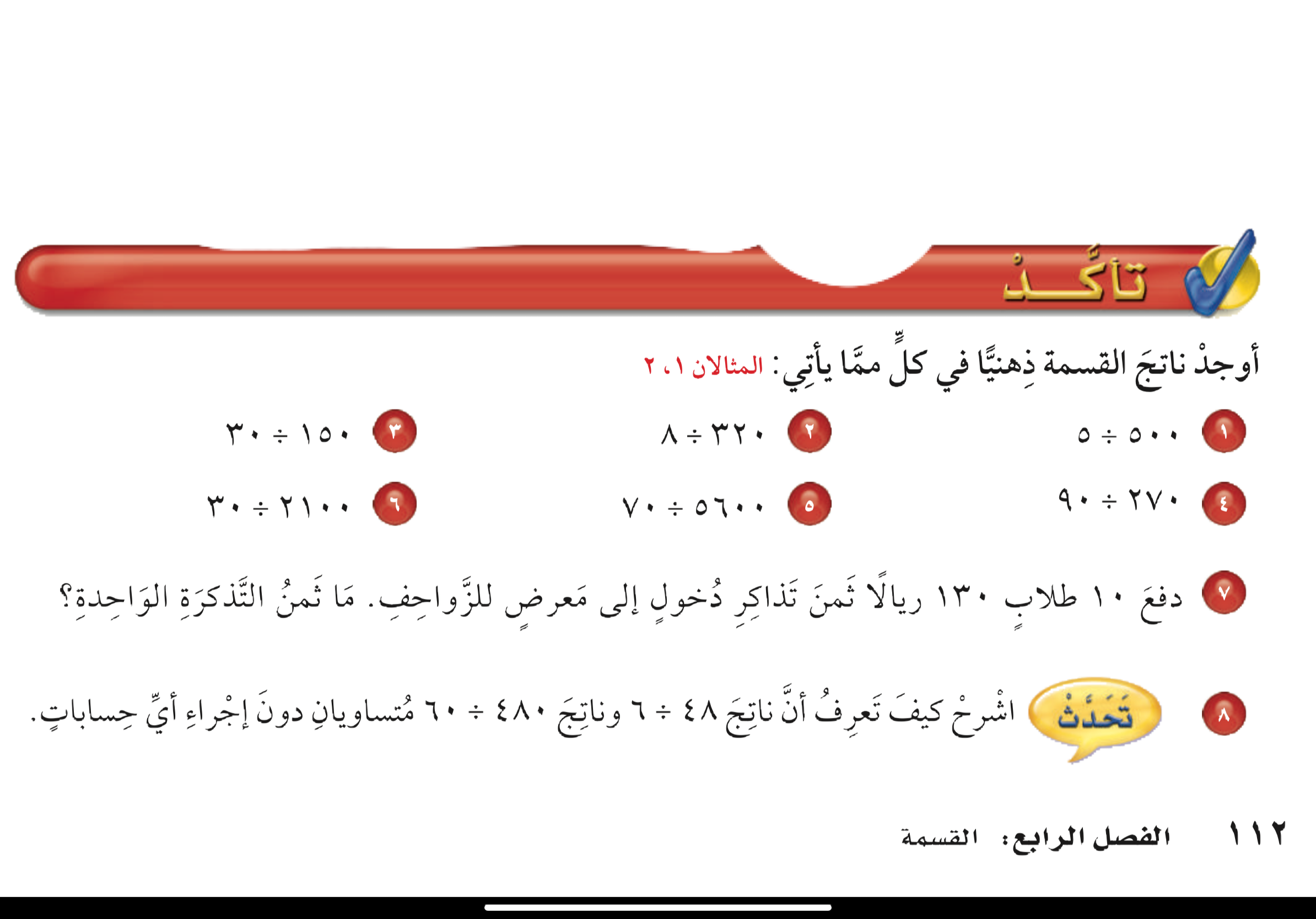 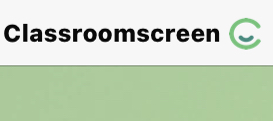 أدوات
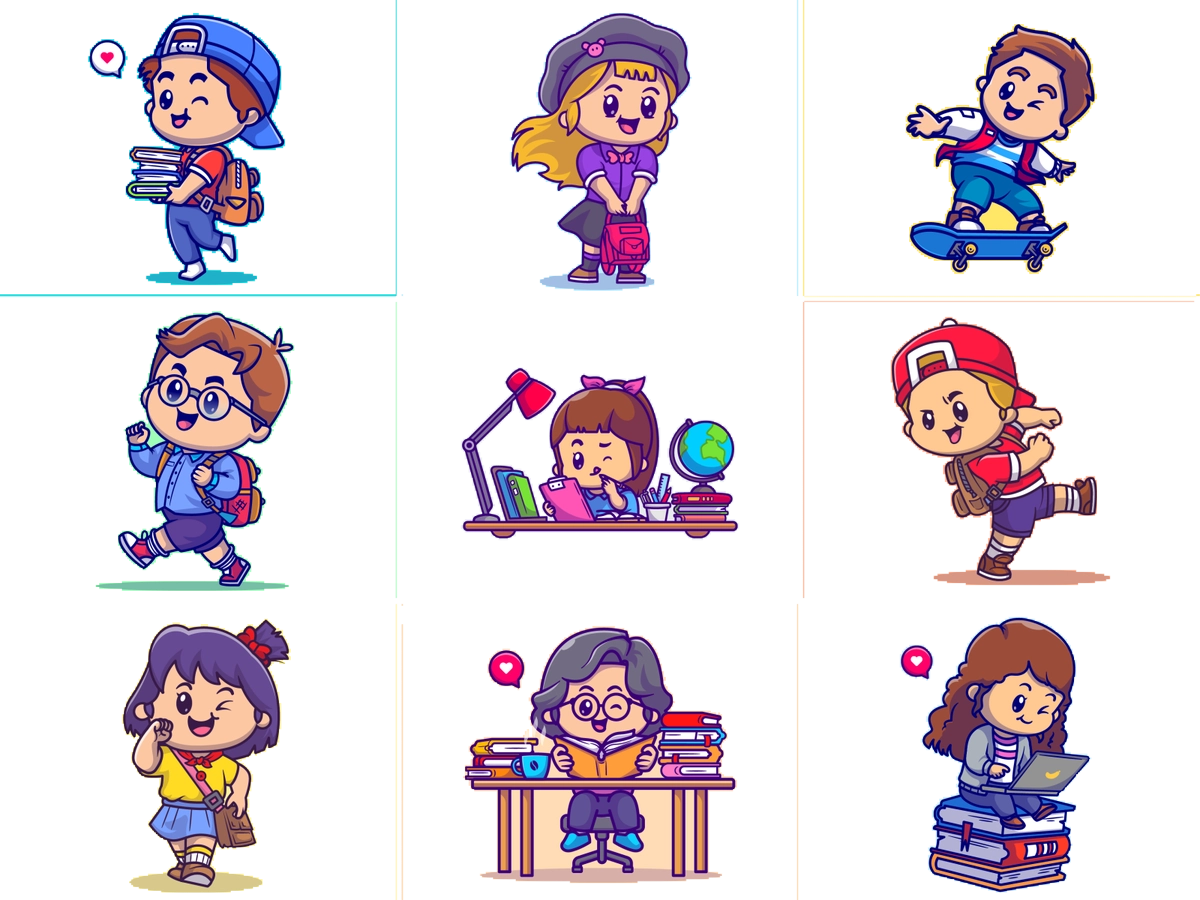 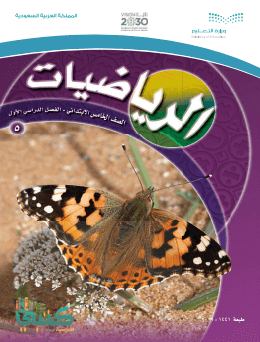 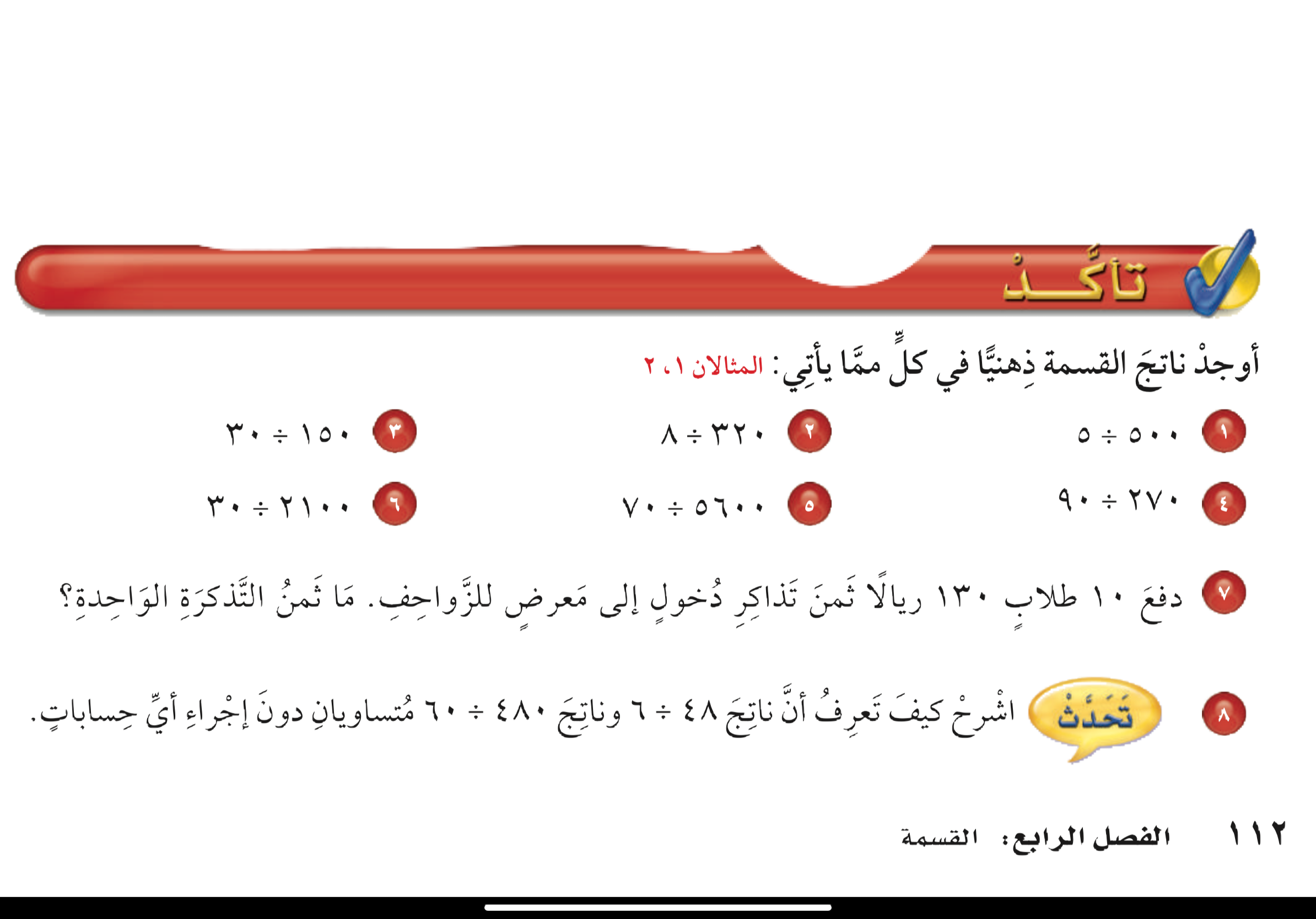 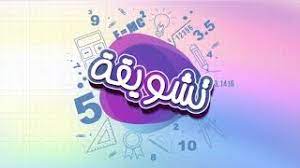 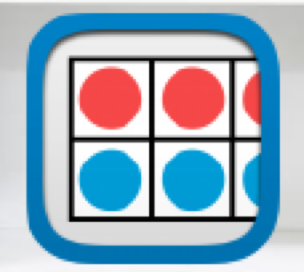 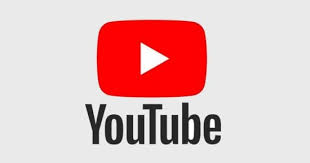 تــــــأكد
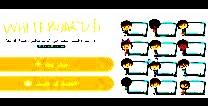 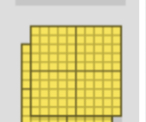 ١٣٠ ÷ ١٠ = ١٣     

  ثمن التذكرة الواحدة يساوي ١٣ ريالاً
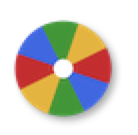 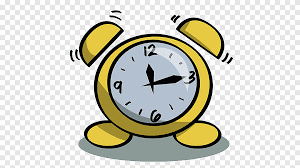 نشاط
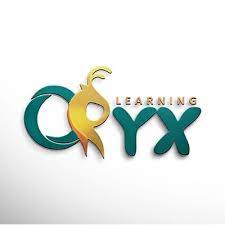 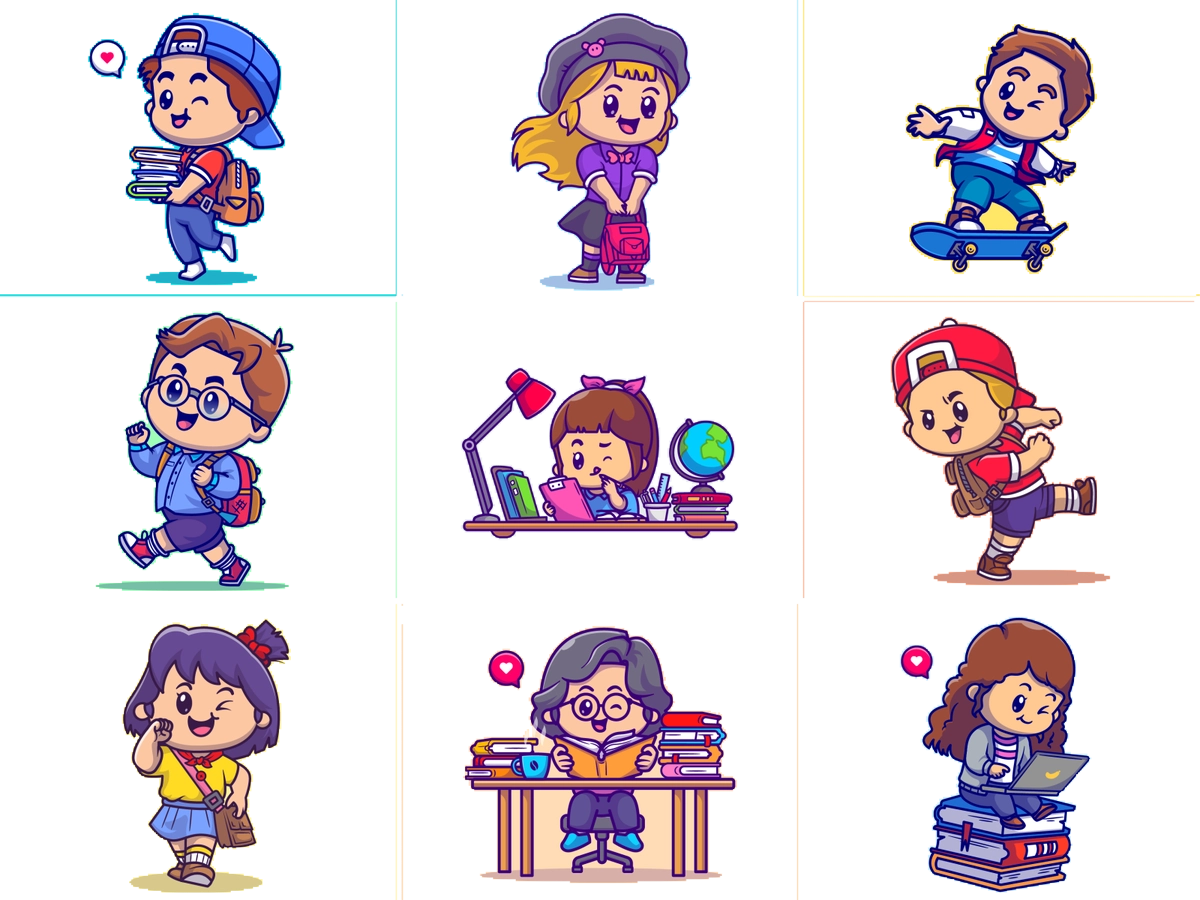 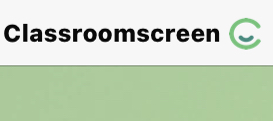 أدوات
الحل
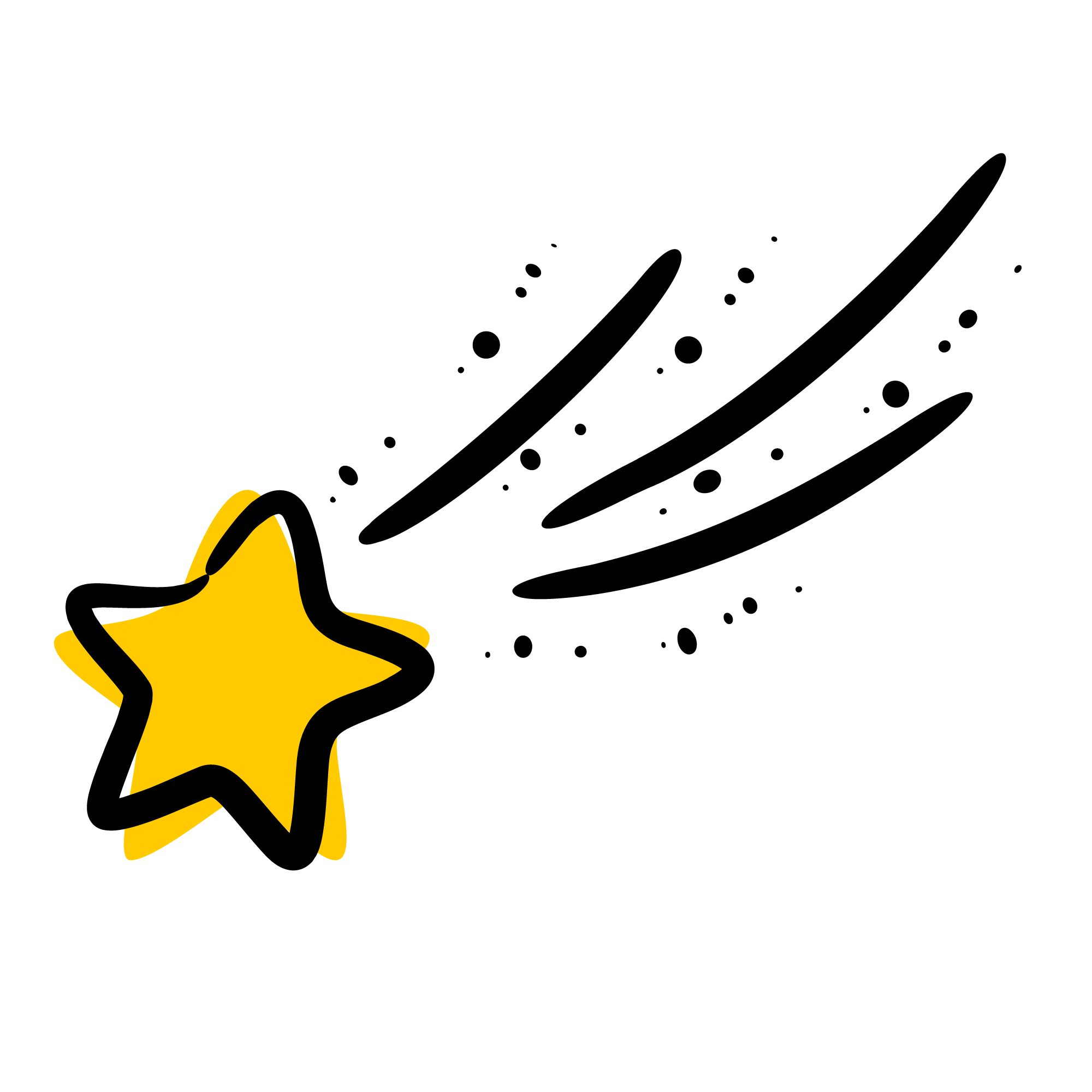 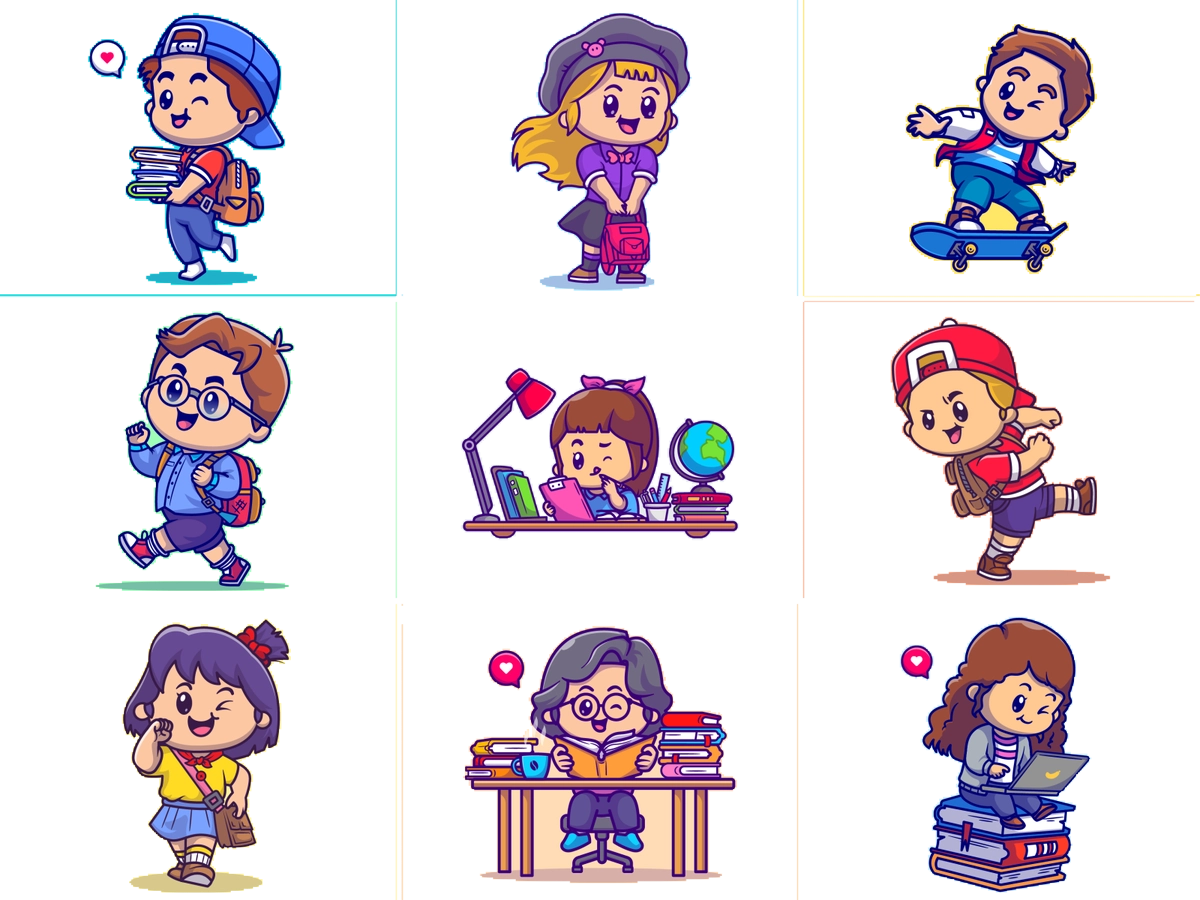 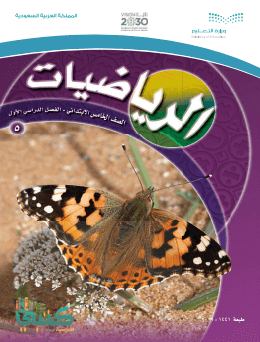 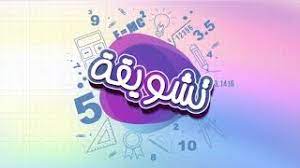 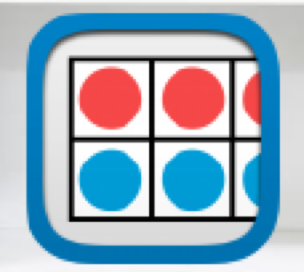 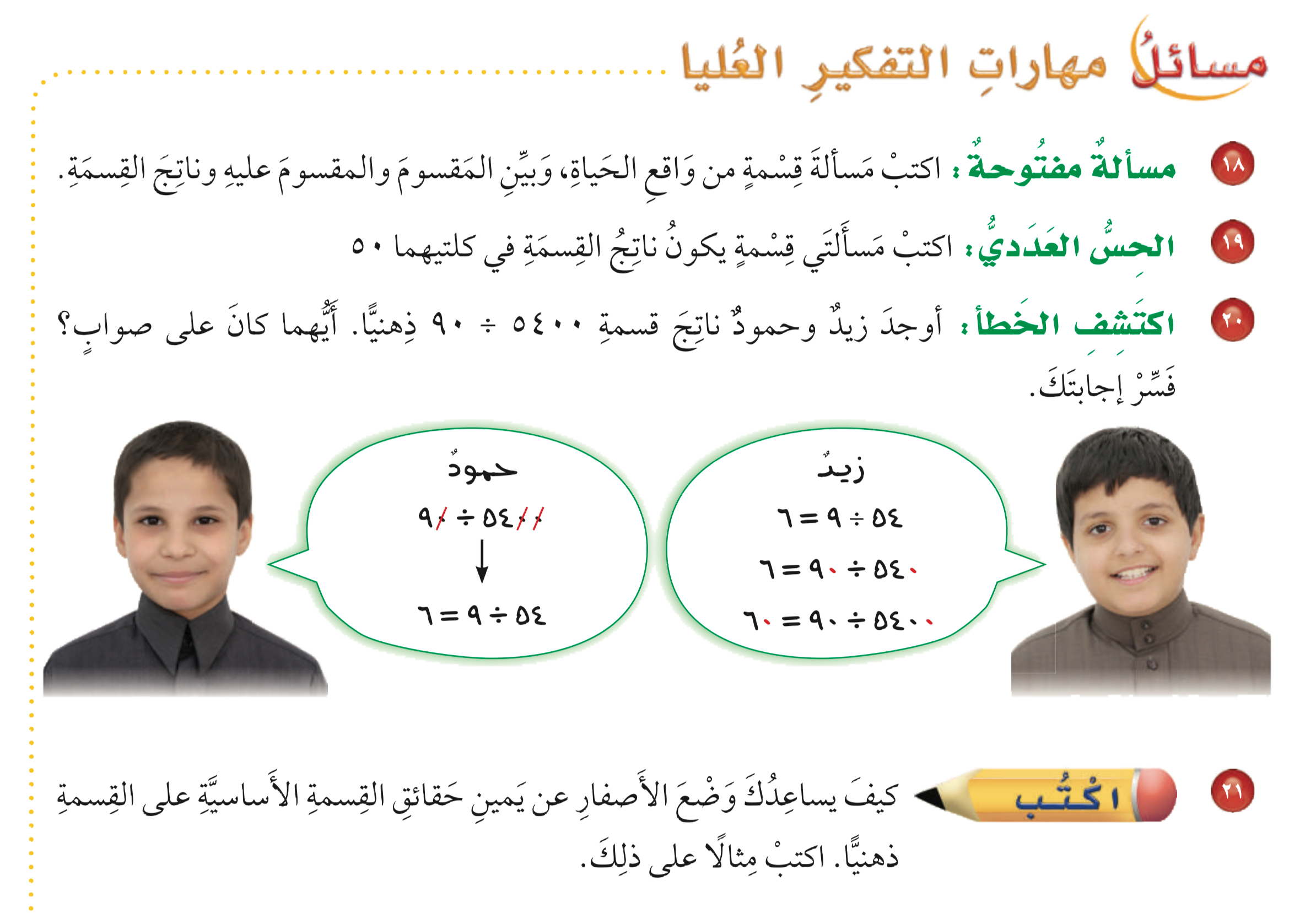 مسائل
 مهارات التفكير العليا
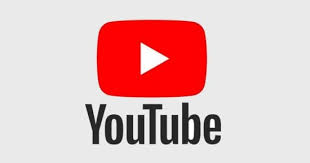 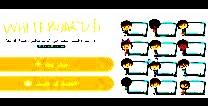 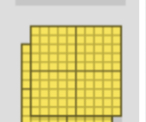 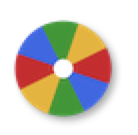 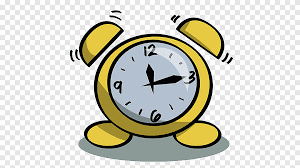 نشاط
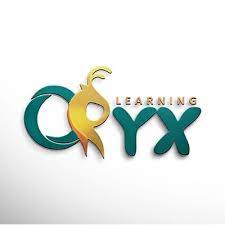 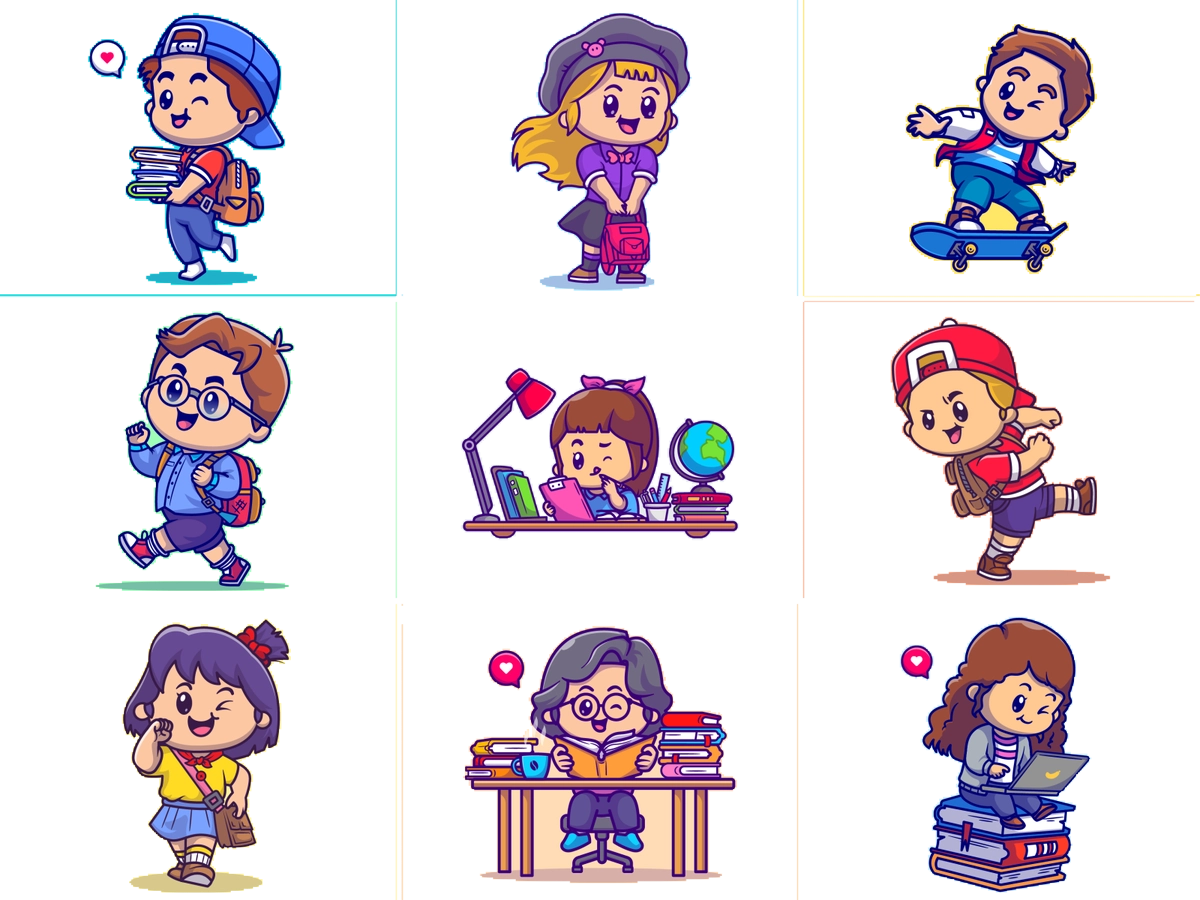 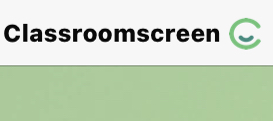 أدوات
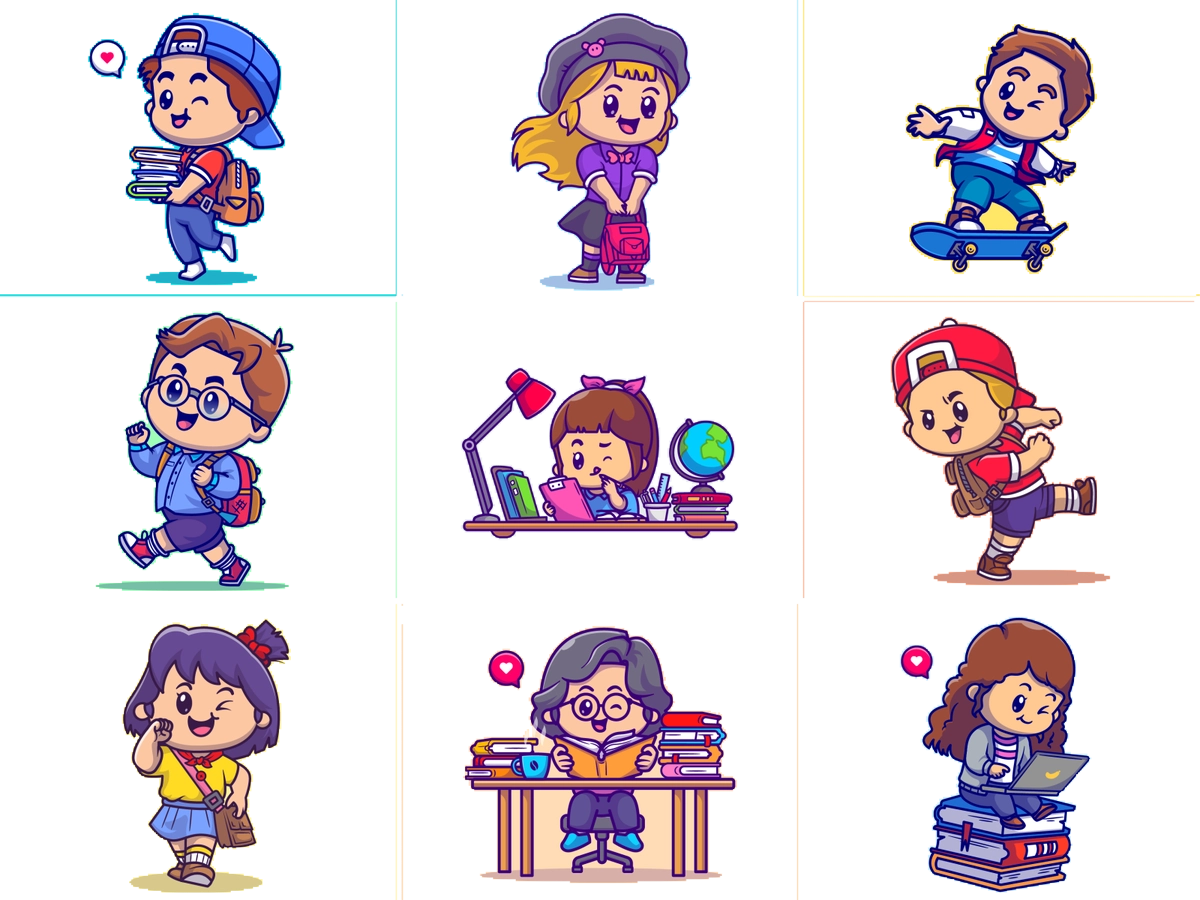 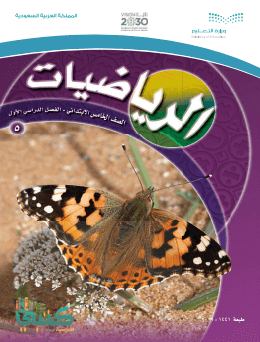 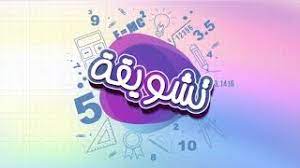 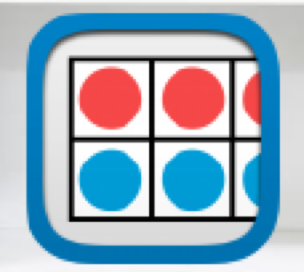 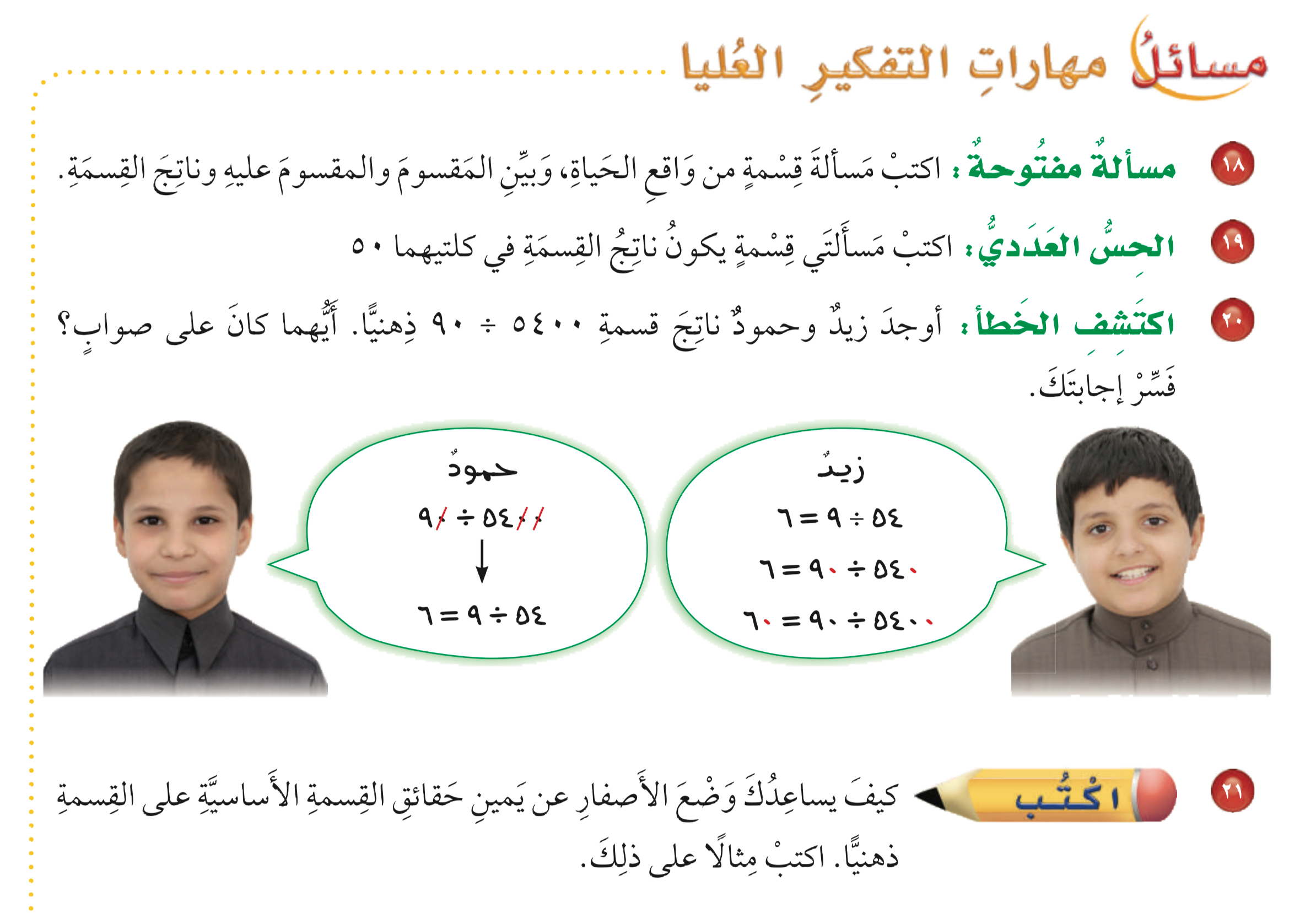 مسائل
 مهارات التفكير العليا
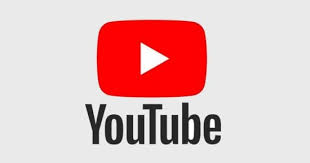 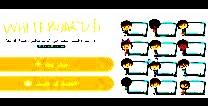 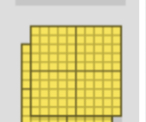 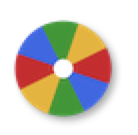 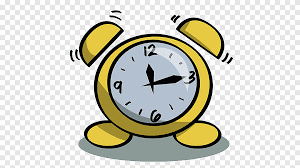 نشاط
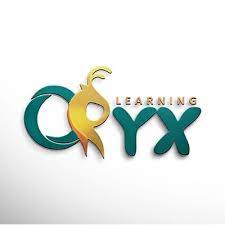 زيد كان مصيباً  ،
 لأن حمود أخطأ بحذف عدد غير متساو من الاصفار من كل من المقسوم والمقسوم عليه
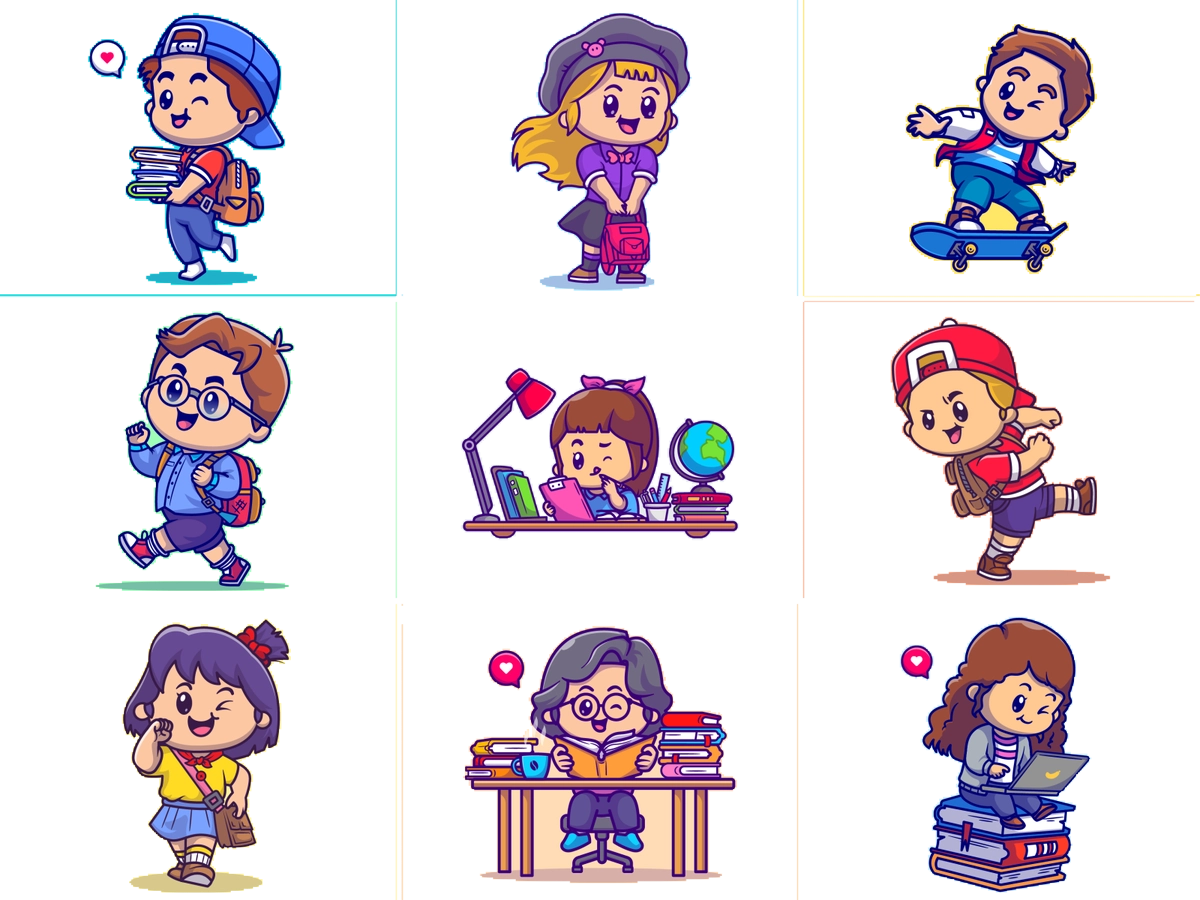 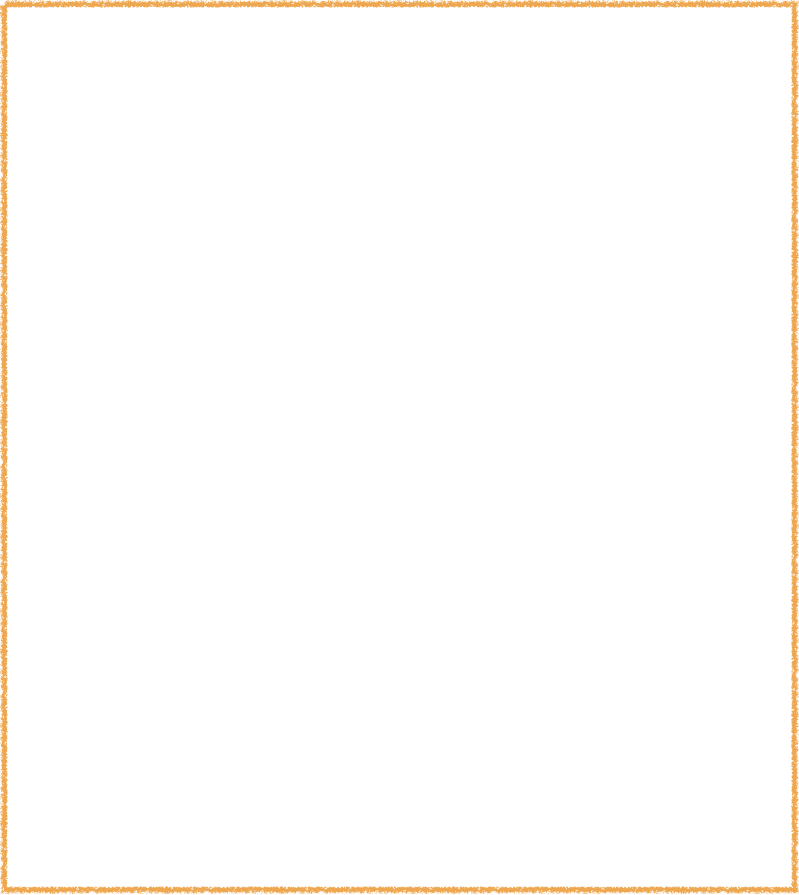 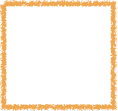 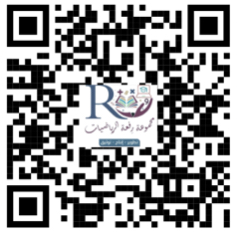 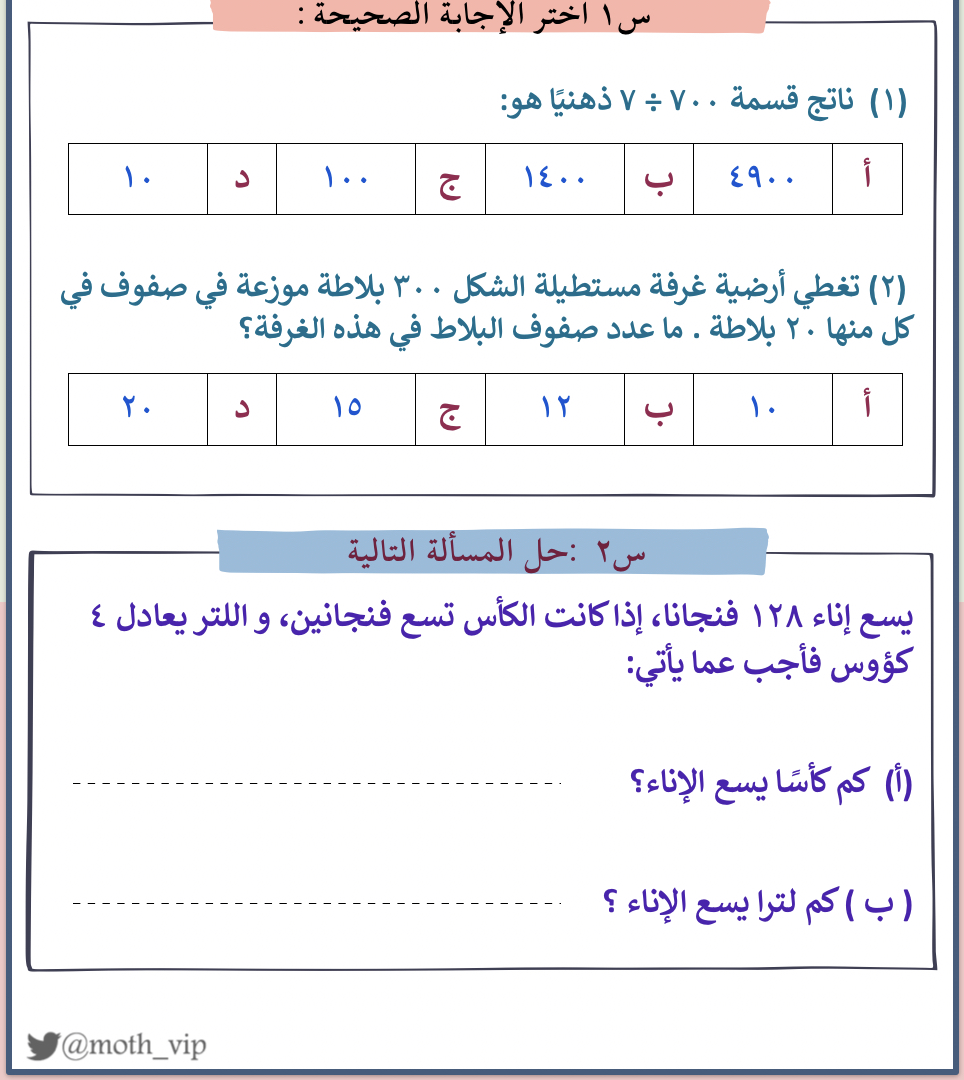 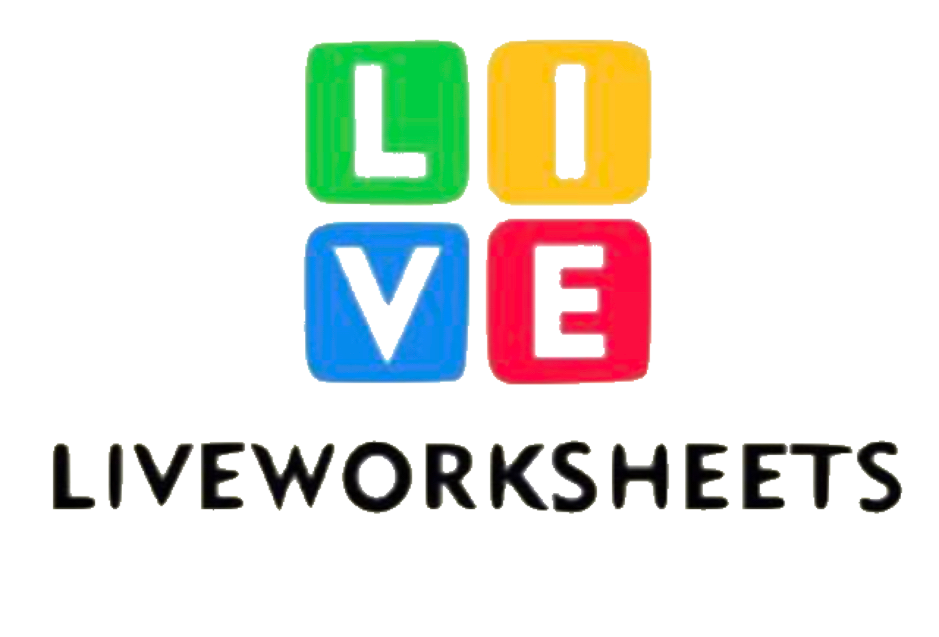 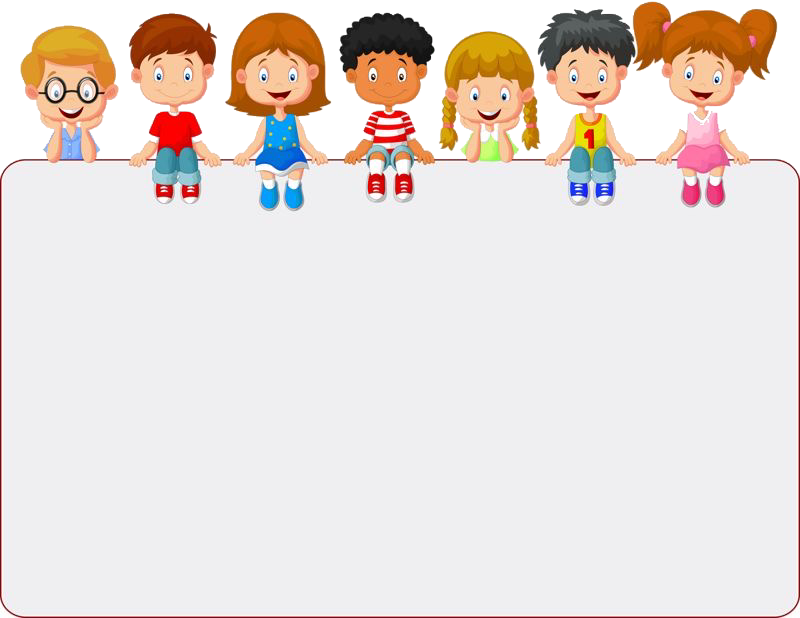 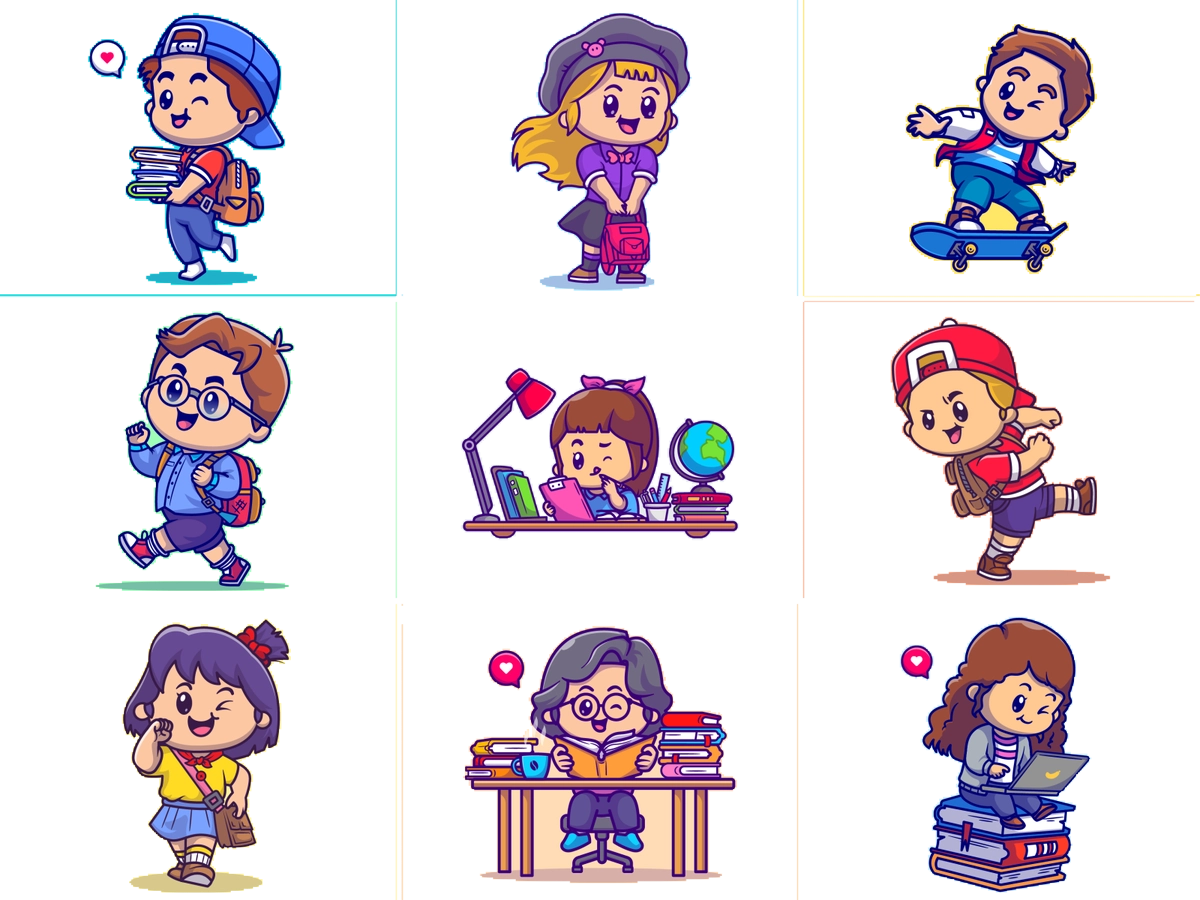 جدول التعلم
ماذا أعرف
ماذا تعلمت
ماذا أريد أن أعرف
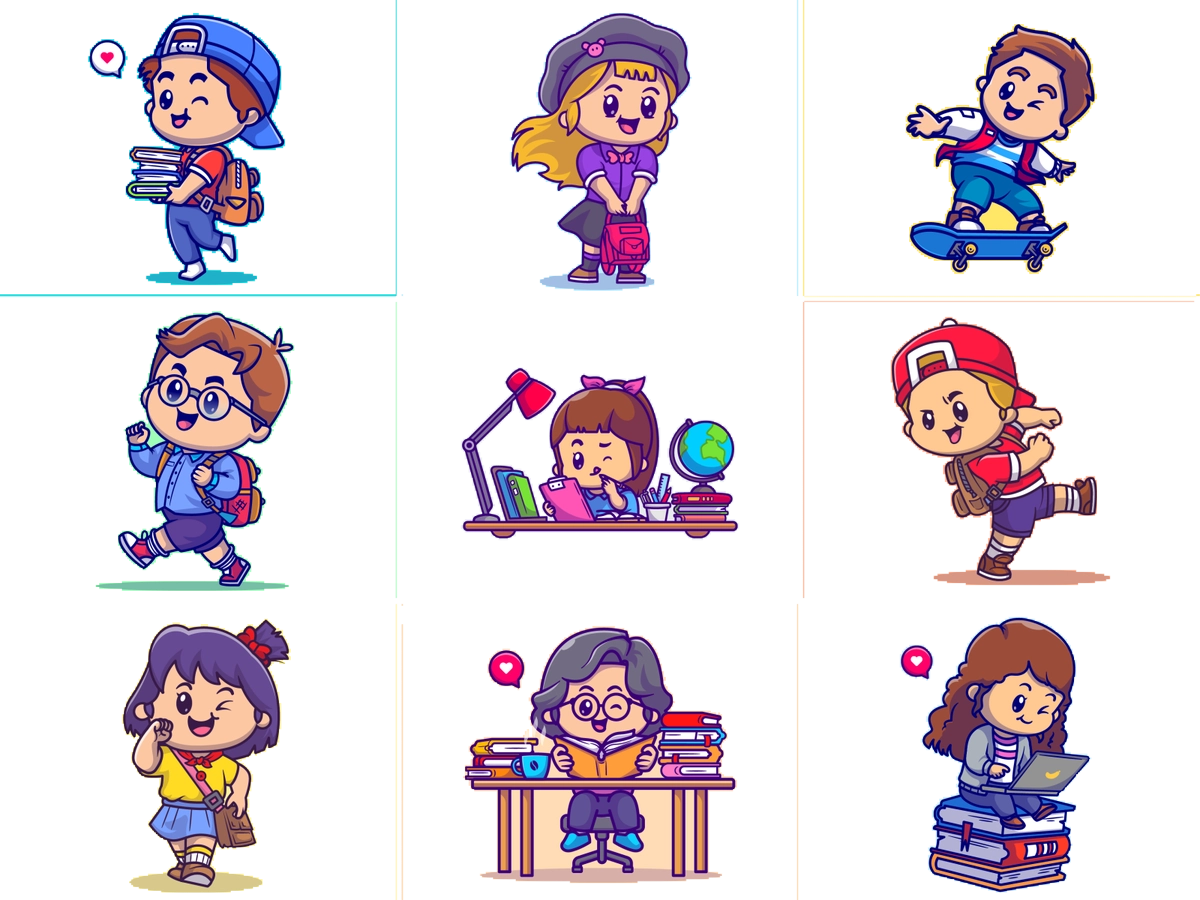 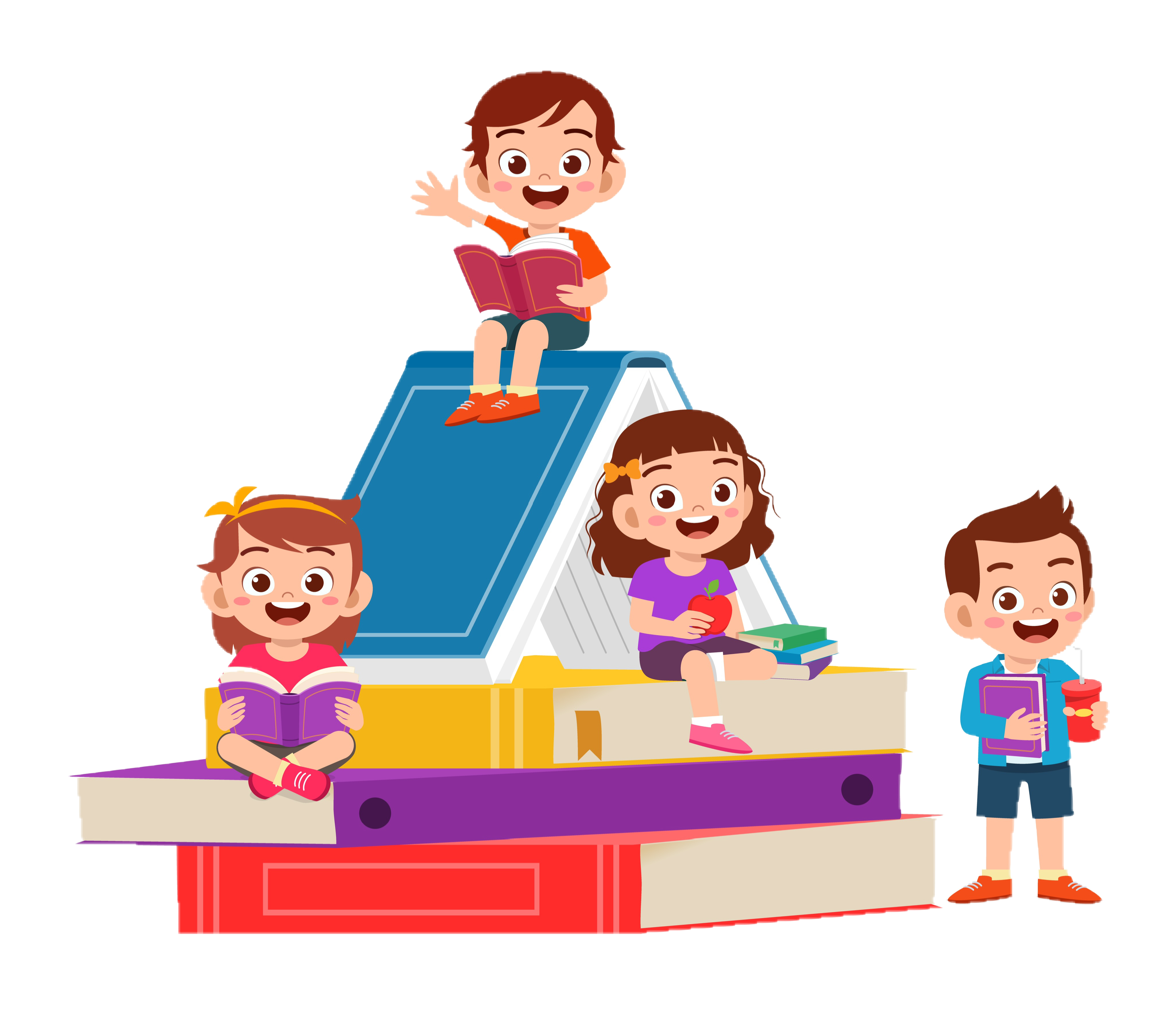 الواجـــب
سؤال :
٩ ،١٢ ، ١٣ ، ١٦
صفحة :
١١٣
ختاماً
"جذور التعليم مريرة،     لكن ثمراتها حلوة."